Η Εκπαίδευση για την Αειφορία ως κινητήρια δύναμη για τον μετασχηματισμό του σχολείου στον 21ο αιώναΕιδική και Συμπεριληπτική Εκπαίδευση στο Αειφόρο Σχολείο
Δρ. Ανδρέας Γρ. Κανδαράκης
Ειδικός Ψυχοπαιδαγωγός & Σύμβουλος Οικογένειας
Υπεύθυνος Τμήματος «Ψυχοπαιδαγωγικής Αντιμετώπισης Δυσκολιών Μάθησης και Προβλημάτων Συμπεριφοράς» της Ελληνικής Εταιρείας Ιατρικής Ψυχολογίας (https://medicalpsychology.eu/)
Η «Εκπαίδευση για την Αειφόρο Ανάπτυξη-2030» στηρίζεται στο Παγκόσμιο Πρόγραμμα Δράσης, το οποίο σκοπεύει στον αναπροσανατολισμό της εκπαίδευσης, ώστε να συμβάλλει συνολικά στην ενίσχυση της αειφόρου ανάπτυξης. Επίσης, δίνει έμφαση και αναγνωρίζει τον κομβικό ρόλο της εκπαίδευσης στην επίτευξη των 17 Στόχων της Αειφόρου Ανάπτυξης (ΣΑΑ) .
Οι 17 ΣΑΑ είναι οι ακόλουθοι: 
Μηδενική φτώχεια, 
Μηδενική Πείνα, 
Καλή Υγεία και Ευημερία,
Ποιοτική Εκπαίδευση,
Ισότητα Φύλων, 
Καθαρό Νερό και Αποχέτευση,
Φτηνή και Καθαρή Ενέργεια, 
Αξιοπρεπής Εργασία και Οικονομική Ανάπτυξη,
Βιομηχανία, Καινοτομία και Υποδομές, 
 Λιγότερες Ανισότητες, 
 Βιώσιμες Πόλεις και Κοινότητες, 
 Υπεύθυνη Κατανάλωση και Παραγωγή,
 Δράση για το Κλίμα, 
 Ζωή στο Νερό,
  Ζωή στη Στεριά, 
 Ειρήνη, Δικαιοσύνη και Ισχυροί Θεσμοί,  
 Συνεργασία για τους Στόχους
Η Ειδική Αγωγή και Εκπαίδευση είναι το σύνολο των εκπαιδευτικών υπηρεσιών που παρέχονται σε μαθητές με επιβεβαιωμένες ειδικές εκπαιδευτικές ανάγκες και με ή χωρίς αναπηρία. Με την ειδική αγωγή γίνεται μια προσπάθεια για το παιδί να ενταχθεί στην κοινωνία σαν ένα ανεξάρτητο και ταυτόχρονα παραγωγικό μέλος της. Στην ειδική αγωγή συμπεριλαμβάνεται οτιδήποτε προσφέρεται στο παιδί και έχει βοηθητικό ρόλο, κάτι που πρέπει να δίνεται στο σχολικό πλαίσιο και σ’ όλη την σχολική ζωή του παιδιού.
Συμπεριληπτική εκπαίδευση :

«Μια εν εξελίξει διαδικασία με στόχο την παροχή ποιοτικής εκπαίδευσης για όλους, με σεβασμό στη διαφορετικότητα και τις διαφορετικές ανάγκες και ικανότητες, τα χαρακτηριστικά και τις προσδοκίες της μάθησης των μαθητών και των κοινοτήτων, την εξάλειψη όλων των μορφών διακρίσεων»

ΤΟ ΠΡΟΓΡΑΜΜΑ ΤΩΝ Ν.Τ.Π. ΓΙΑ ΤΗ ΣΥΜΠΕΡΙΛΗΠΤΙΚΗ ΕΚΠΑΙΔΕΥΣΗ:

Π.χ. Όταν ένας μαθητής με ειδικές εκπαιδευτικές ανάγκες (συν)εκπαιδεύεται σε μια κανονική/συνηθισμένη τάξη με συμμαθητές χωρίς δυσκολίες μάθησης ή/και προβλήματα συμπεριφοράς για το μεγαλύτερο μέρος της σχολικής εβδομάδας και χρησιμοποιεί διαδεδομένες τεχνολογίες (φορητούς υπολογιστές, ταμπλέτες και περιφερειακά, διαδραστικούς πίνακες, κινητά τηλέφωνα, κ.λπ.) ή/και  υποστηρικτικές τεχνολογίες  (π.χ. συσκευές κινητικότητας, βοηθήματα για την υποστήριξη της ακοής, εναλλακτικά πληκτρολόγια…).
Οι Ν.Τ.Π. χρησιμοποιούνται τόσο σε ειδικά όσο και 
σε συμπεριληπτικά εκπαιδευτικά
πλαίσια
Η συμπεριληπτική εκπαίδευση είναι μια δυναμική διαδικασία που έχει αρχή αλλά δεν έχει τέλος. Δίνει έμφαση στα ατομικά χαρακτηριστικά κάθε παιδιού, είτε είναι παιδί τυπικής ανάπτυξης είτε είναι παιδί με αναπηρία, και ταυτόχρονα στο σύνολο της τάξης. Με άλλα λόγια ο εκπαιδευτικός απευθύνεται στο σύνολο της τάξης και ξεχωριστά στον κάθε μαθητή προωθώντας τη βασική αρχή της “μιας τάξης για όλους” (Στασινός, 2016). 
Πρόκειται για μια προσέγγιση κατά την οποία όλοι οι μαθητές, ανεξάρτητα από την εθνικότητα, το φύλο, το κοινωνικό υπόβαθρο, την αναπηρία, τις επιδόσεις κ.α., συμμετέχουν σε μια κοινή εκπαιδευτική διαδικασία στο σχολείο της γειτονιάς τους προωθώντας τη φιλοσοφία της “μηδενικής απόρριψης” και ενισχύοντας τη συνεργατική μάθηση (Στασινός, 2016). 
 Ωστόσο, για να μπορέσει το σύγχρονο σχολείο να γίνει πραγματικά συμπεριληπτικό, είναι αναγκαίο να προσανατολίζεται στις ιδιαίτερες ανάγκες όλων των μαθητών και να συνδέεται άρρηκτα με την κοινωνία και τη ζωή (Στασινός, 2016, Φραγκάκη, 2011).
Βασικές αλλαγές για την προώθηση της συμπεριληπτικής εκπαίδευσης
Εξίσου σημαντική είναι η εφαρμογή του Εξατομικευμένου Εκπαιδευτικού Προγράμματος με συνεργασία ανάμεσα στους εκπαιδευτικούς γενικής και ειδικής αγωγής καθώς και η προώθηση της ομαδοσυνεργατικής διδασκαλίας (Στασινός, 2016).

Πολύ σημαντική αλλαγή αποτελεί η ανάπτυξη συνεργασιών μεταξύ εκπαιδευτικών με τη βοήθεια ενός ακαδημαϊκού φίλου- συμβούλου μέσα από τις οποίες θα αναπτυχθούν κουλτούρες συνεργασίας οι οποίες θα οδηγήσουν σε συμπεριληπτικές κουλτούρες και στην υιοθέτηση συμπεριληπτικών πρακτικών (Αγγελίδης, 2011). 

Η πιο βασική όμως αλλαγή για την προώθηση της συμπεριληπτικής εκπαίδευσης στο σύγχρονο σχολείο είναι η ενσωμάτωση των Νέων Τεχνολογιών και των Τ.Π.Ε. στο σύνολο της εκπαιδευτικής διαδικασίας.
7
Προαγωγή της Συμπεριληπτικής Εκπαίδευσης μέσω των ΝΤ
Οι Νέες Τεχνολογίες αποτελούν όλο και περισσότερο σημαντικό εργαλείο στο σύγχρονο σχολείο. Στα πλαίσια της συμπεριληπτικής εκπαίδευσης μετατρέπονται σε απαραίτητο εργαλείο καθώς βοηθούν στην ενεργό συμμετοχή όλων των μαθητών, κυρίως αυτών με ειδικές εκπαιδευτικές ανάγκες, στην εκπαιδευτική διαδικασία, χωρίς αποκλεισμούς και διακρίσεις. 
Η χρήση του Ηλεκτρονικού Υπολογιστή βοηθά τη διαδικασία της μάθησης και προσφέρει ποικίλες εκπαιδευτικές εμπειρίες καθώς οι μαθητές είτε είναι τυπικοί, είτε μαθητές με ειδικές εκπαιδευτικές ανάγκες ή/και αναπηρία, εκτελούν εκπαιδευτικές δραστηριότητες με τον δικό τους ρυθμό και με υλικό ανταποκρινόμενο στις ιδιαίτερες ανάγκες τους. 
Τα εκπαιδευτικά λογισμικά που χρησιμοποιούν οι μαθητές αποκαθιστούν τις φυσικές τους αδυναμίες αναδεικνύοντας τα ιδιαίτερα ταλέντα τους προς με απώτερο στόχο τη μάθηση καθώς οι Νέες Τεχνολογίες προσφέρουν φυσική, γνωστική και υποστηρικτική πρόσβαση στα μαθησιακά αγαθά. 


(Τσικολάτας, 2011)
8
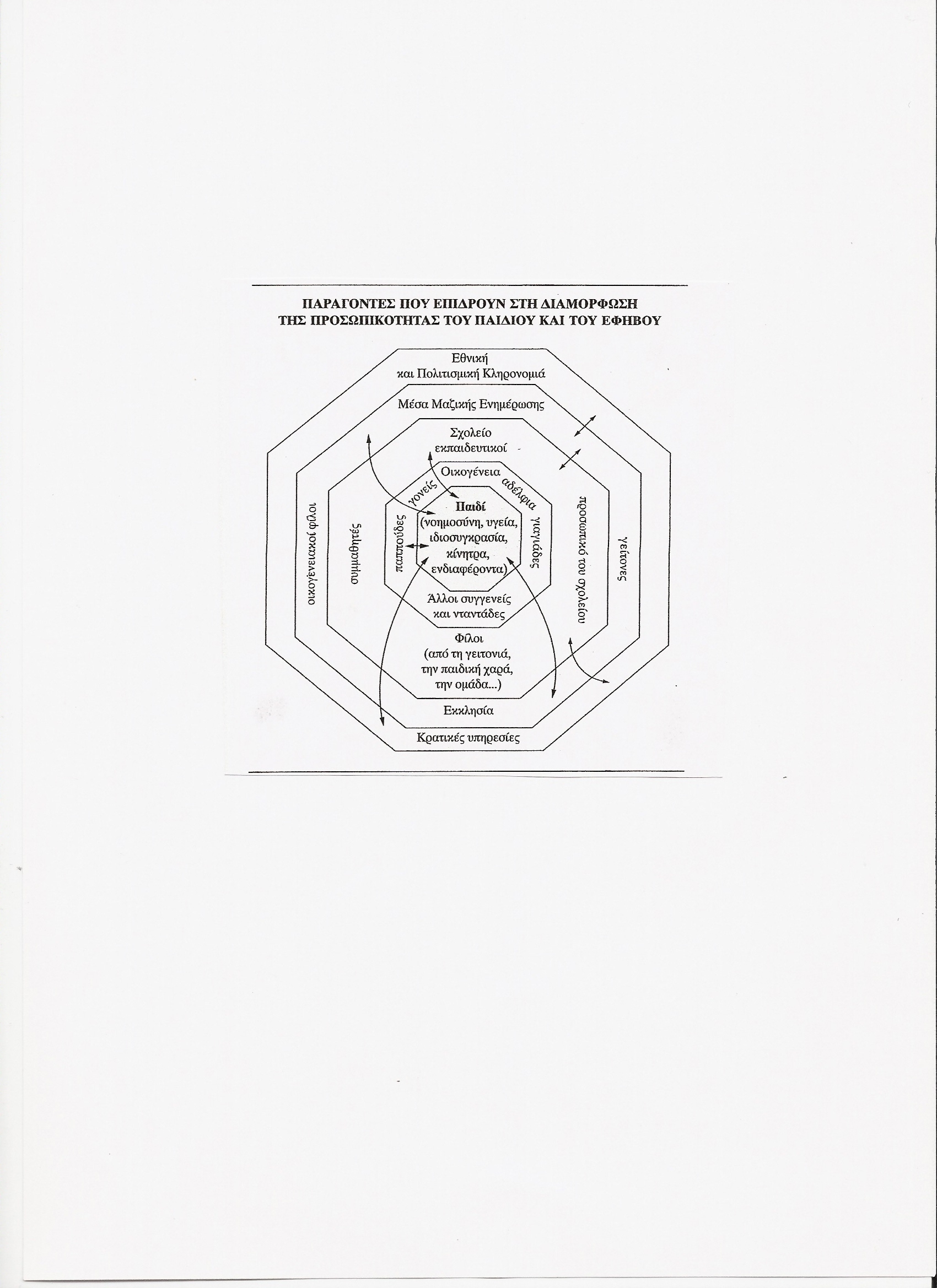 ΣΥΣΤΗΜΑ ΙΕΡΑΡΧΗΣΗΣ ΤΩΝ ΑΝΘΡΩΠΙΝΩΝ ΑΝΑΓΚΩΝ( Maslow, A., 1968,1971)
ΣΥΜΠΕΡΙΦΟΡΕΣ ΠΟΥ ΣΥΜΦΩΝΑ ΜΕ ΤΟ ΕΞΕΛΙΚΤΙΚΟ ΣΤΑΔΙΟ ΠΟΥ ΔΙΑΝΥΕΙ ΤΟ ΠΑΙΔΙ ΘΕΩΡΟΥΝΤΑΙ ΚΑΝΟΝΙΚΕΣ Ή ΠΡΟΒΛΗΜΑΤΙΚΕΣ.
ΣΥΜΠΕΡΙΦΟΡΕΣ ΠΟΥ ΣΥΜΦΩΝΑ ΜΕ ΤΟ ΕΞΕΛΙΚΤΙΚΟ ΣΤΑΔΙΟ ΠΟΥ ΔΙΑΝΥΕΙ ΤΟ ΠΑΙΔΙ ΘΕΩΡΟΥΝΤΑΙ ΚΑΝΟΝΙΚΕΣ Ή ΠΡΟΒΛΗΜΑΤΙΚΕΣ.
Συχνά εμφανιζόμενες διαστάσεις της παιδικής-εφηβικής ψυχοπαθολογίας Σύμφωνα με τα ερωτηματολόγια Child Behavior Checklist (CBCL), Teachers Report Form (TRF), Youth Self Report (YSR) των Achenbach, T. M., & Rescorla, L. A. (2001)
ΣΥΧΝΟΤΕΡΑ ΕΜΦΑΝΙΖΟΜΕΝΕΣ ΔΙΑΤΑΡΑΧΕΣ  ΣΕ ΑΓΟΡΙΑ ΚΑΙ ΚΟΡΙΤΣΙΑΠηγή: Hartung, C. M., & Widiger, T. A., (1998). Gender Differences in Diagnosis of Mental Disorders. Conclusions and Controversies of DSM- IV, Psychological Bulletin, 123, 260-278.
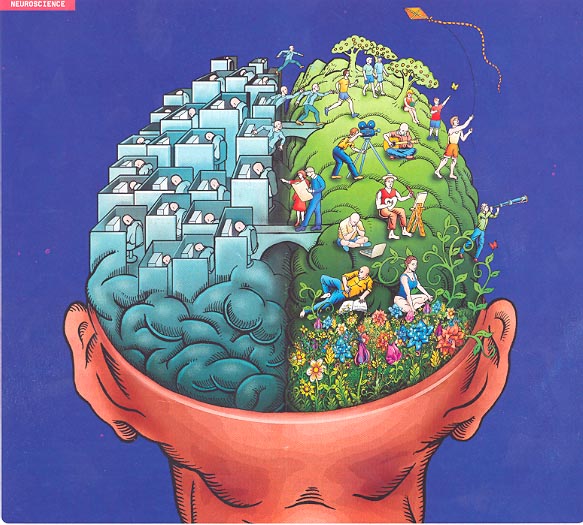 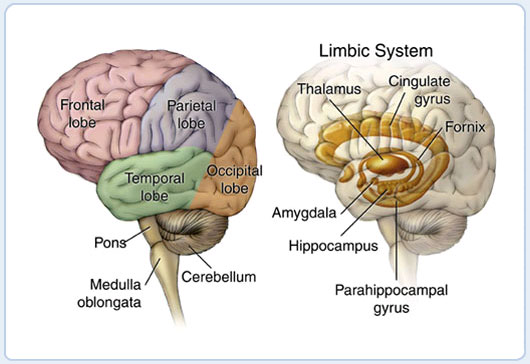 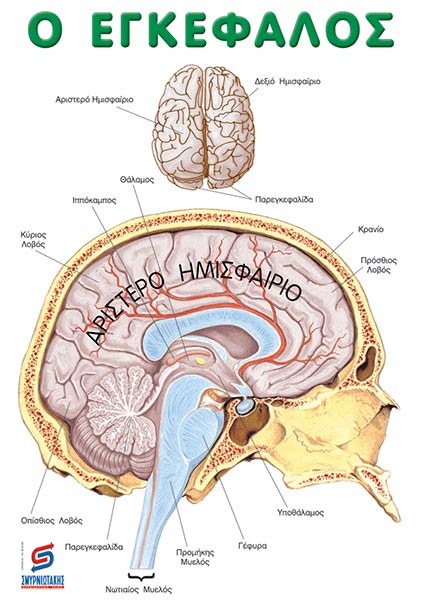 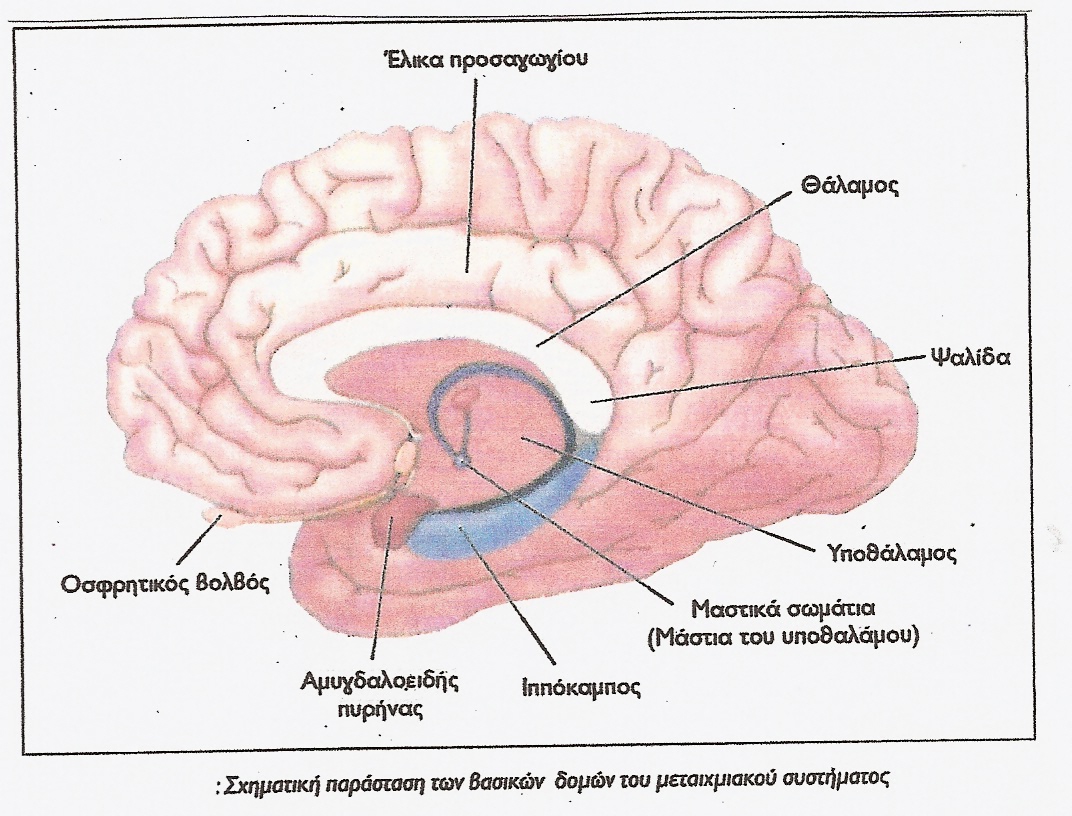 ΦΛΟΙΟΣ ΕΓΚΕΦΑΛΙΚΩΝ ΗΜΙΣΦΑΙΡΙΩΝ
ΜΕΤΩΠΙΑΙΟΣ ΦΛΟΙΟΣ
ΠΑΡΕΓΚΕΦΑΛΙΔΑ
ΜΕΣΟΛΟΒΙΟ
ΙΠΠΟΚΑΜΠΟΣ
ΑΜΥΓΔΑΛΗ
ΨΥΧΟΠΑΙΔΑΓΩΓΙΚΗ ΑΝΤΙΜΕΤΩΠΙΣΗ
Είσοδος των αγοριών στην Α΄ τάξη κατά ένα χρόνο αργότερα από τα κορίτσια 
μικρότερος αριθμός μαθητών στις σχολικές τάξεις
μεγάλες και ευρύχωρες τάξεις  όπου υπάρχει σχετική ανοχή και επιτρέπεται η κίνηση των μαθητών (π.χ. στα αγόρια καθώς διαβάζουν δυνατά επιτρέπουμε να ζουλάνε ένα μπαλάκι)
συχνά ολιγόλεπτα διαλείμματα
τάξεις αγοριών και κοριτσιών σε κάποια μαθήματα (περισσότερες ευκαιρίες, δεσμοί μεταξύ αγοριών-κοριτσιών) αν και δεν αποκλείουμε την πιθανότητα το ξεχωριστό να οδηγεί σε ανισότητες.
καλή σχέση Δ-Μ
κανόνες-συνέπειες
ποικιλία μεθόδων διδασκαλίας (έμφαση στη συνεργατική μάθηση)
έμφαση στην πολλαπλή ευφυΐα (και ιδιαιτέρως στη  χωρική νοημοσύνη)
BRAIN GYM
ΤΕΧΝΙΚΕΣ ΑΝΤΙΜΕΤΩΠΙΣΗΣ ΠΡΟΒΛΗΜΑΤΩΝ ΣΥΜΠΕΡΙΦΟΡΑΣ ΤΩΝ ΑΓΟΡΙΩΝ
Όταν ένα αγόρι είναι εκτός εαυτού, περπατήστε μαζί του και συζητήστε
Μη ζητάτε από ένα αγόρι που έχει παρεκτραπεί να σας κοιτάζει στα μάτια
Μη λέτε πολλά (10 λέξεις είναι αρκετές)
Μη ζητάτε από τα αγόρια να απολογηθούν ή να συζητήσουν τα συναισθήματά τους κατά τη στιγμή της έντασης
Μην τιμωρείτε τα αγόρια βάζοντάς τα να κάθονται ακίνητα, δώστε τους τη δυνατότητα να συμμετέχουν σε δραστηριότητες που απαιτούν κίνηση
Σύμφωνα με τους δασκάλους το φύλο επιδρά στη  διαπροσωπική προσαρμογή, αλλά όχι στην ενδοπροσωπική προσαρμογή
    (τα αγόρια έχουν περισσότερα προβλήματα διαπροσωπικής προσαρμογής αλλά όχι και ενδοπροσωπικής από τα κορίτσια)

Η επίδραση του φύλου στα πρβλ. Διαπροσωπικής προσαρμογής είναι προσθετική στην επίδραση της σχολικής επίδοσης. Έτσι τα αγόρια με Χ.Σ.Ε. παρουσιάζουν τα περισσότερα πρβλ. στη συμπεριφορά τους, ενώ τα κορίτσια με Υ.Μ.Σ.Ε. τα λιγότερα.  

Σύμφωνα με τους γονείς το φύλο δεν επιδρά ούτε στη διαπροσωπική ούτε στην ενδοπροσωπική προσαρμογή.
Κανδαράκης, Α. (2002). Η ενδοπροσωπική και η διαπροσωπική προσαρμογή των μαθητών με χαμηλή σχολική επίδοση και η επίδρασή της στις σχέσεις με τους συμμαθητές, διδακτορική διατριβή, Π.ΤΔ.Ε. Πανεπιστημίου Αθηνών, Αθήνα.
ΑΠΟΤΕΛΕΣΜΑΤΙΚΟΣ ΕΚΠΑΙΔΕΥΤΙΚΟΣ
ΑΓΟΡΙΑ

Διατηρεί υψηλές προσδοκίες
Είναι ειλικρινής
Ξέρει ότι τα αγόρια είναι συναισθηματικά και τα βοηθά να εκφραστούν μέσα από δραστηριότητες
Διδάσκει δεξιότητες διαχείρισης του θυμού
Θέτει κανόνες και τους εφαρμόζει 
Δεν παίρνει τα πράγματα προσωπικά (θέμα εξουσίας)
Συζητά τα στερεότυπα
Αυτοαποκαλύπτεται 
Κατανοεί ότι τα αγόρια έχουν χιούμορ και ενεργητικότητα και προσεγγίζει ευέλικτα
Αναπτύσσει το γραπτό και τον προφορικό λόγο με καταιγισμό ιδεών και εικονοποίηση της σκέψης τους (μεταγνώση) 
Προτείνει λογοτεχνικά βιβλία με περιεχόμενο που τα ενδιαφέρει και επιδιώκει συναντήσεις με άνδρες συγγραφείς
Επιτρέπει την κίνηση, κάνει διαλείμματα,
 BRAIN GYM
ΚΟΡΙΤΣΙΑ

Καθοδηγεί να διατυπώνουν καλές ερωτήσεις και να επεξεργάζονται προσεκτικά τις πληροφορίες
Ενθαρρύνει να ρισκάρουν  και να δρουν ανεξάρτητα
Αποτρέπει από το  να απολογούνται χωρίς λόγο
Συμβουλεύει να μην ξεχνούν τις ανάγκες τους 
Μοιράζεται μαζί τους σκέψεις και ανησυχίες
Επενδύει στις γλωσσικές τους ικανότητες και βελτιώνει με  δραστηριότητες τη χωρική τους ικανότητα
Δημιουργεί ομάδες κοριτσιών σε μαθήματα όπως η λογοτεχνία
Διδάσκει δεξιότητες διαχείρισης του άγχους
Συζητά για τα πρότυπα των Μ.Μ.Ε. και δίνει έμφαση στην προσωπική ευτυχία που απορρέει από το σεβασμό και την πλήρη αποδοχή του εαυτού τους
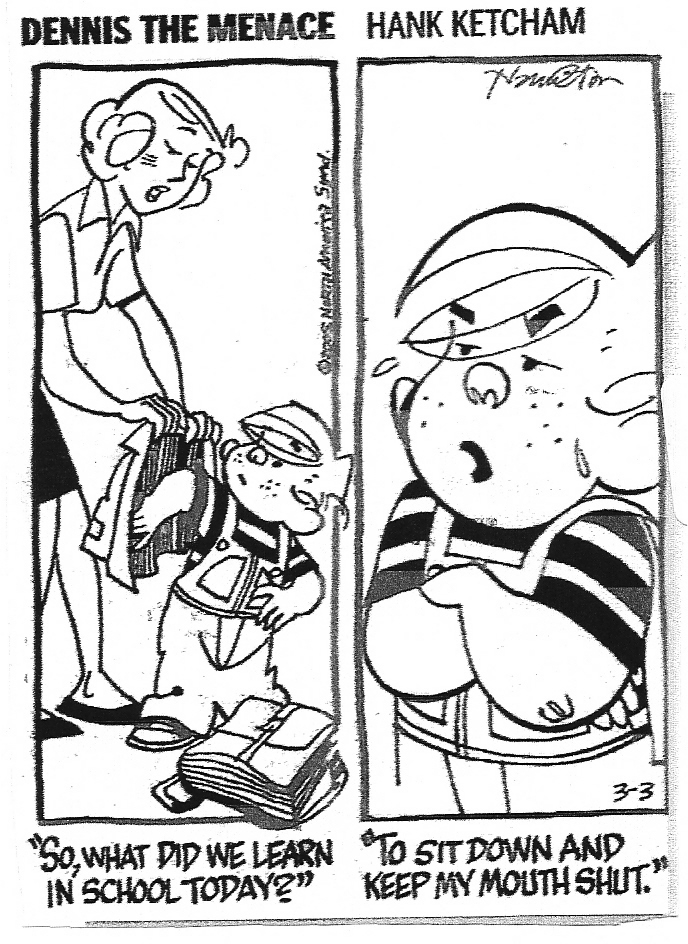 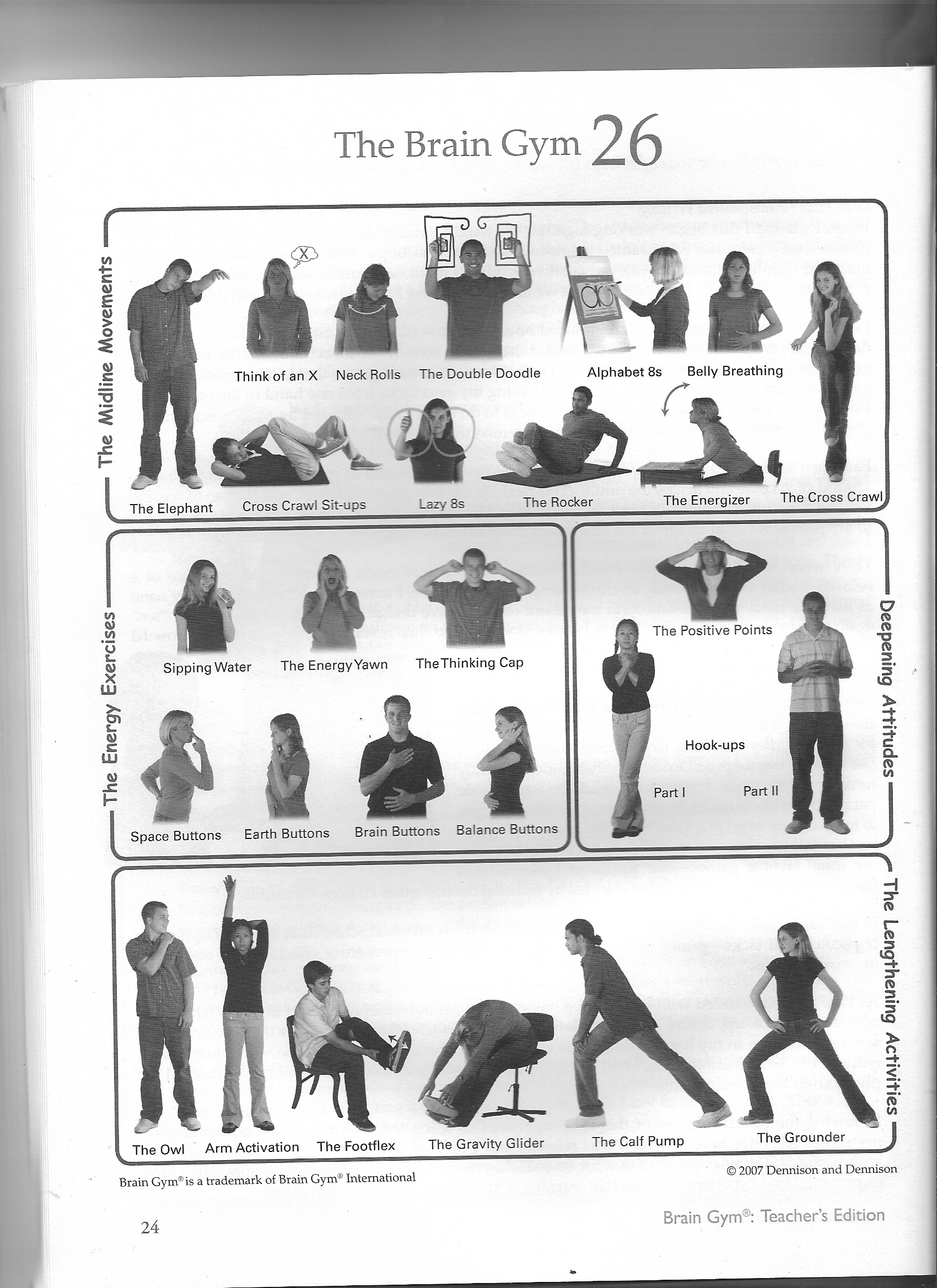 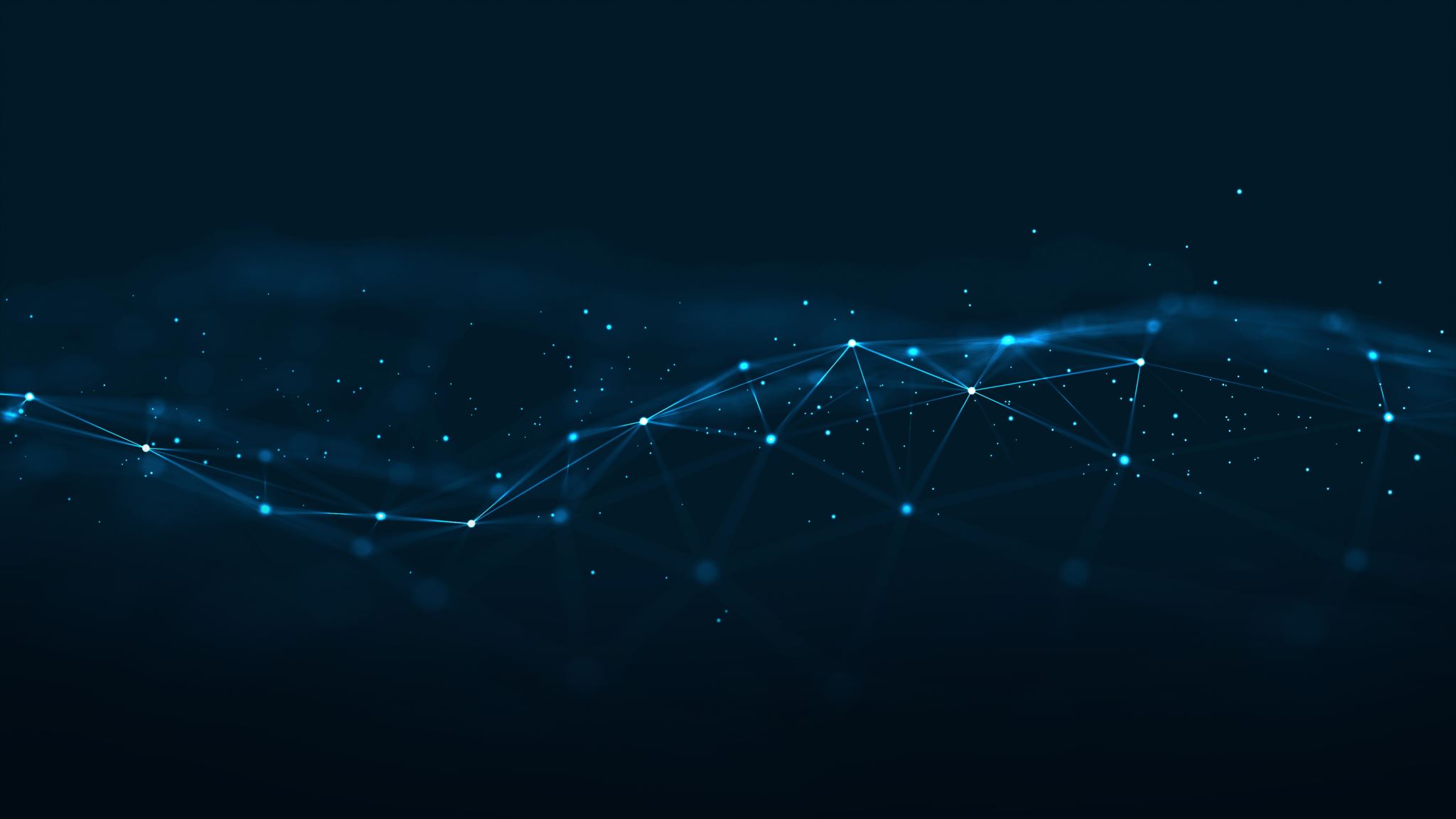 Γνωστικές διεργασίες επεξεργασίας των πληροφοριών στα άτομα με Δυσκολίες Μάθησης ή/και ΔΕΠ.-Υ.
ΑΝΔΡΕΑΣ  ΓΡ. ΚΑΝΔΑΡΑΚΗΣ, PhDΕΙΔΙΚΟΣ ΨΥΧΟΠΑΙΔΑΓΩΓΟΣ & ΣΥΜΒΟΥΛΟΣ ΟΙΚΟΓΕΝΕΙΑΣΥΠΕΥΘΥΝΟΣ ΤΜΗΜΑΤΟΣ ΨΥΧΟΠΑΙΔΑΓΩΓΙΚΗΣ ΑΝΤΙΜΕΤΩΠΙΣΗΣ ΔΥΣΚΟΛΙΩΝ ΜΑΘΗΣΗΣ ΚΑΙ ΣΥΜΠΕΡΙΦΟΡΑΣ ΣΤΗΝ ΕΛΛΗΝΙΚΗ ΕΤΑΙΡΕΙΑ ΙΑΤΡΙΚΗΣ ΨΥΧΟΛΟΓΙΑΣ
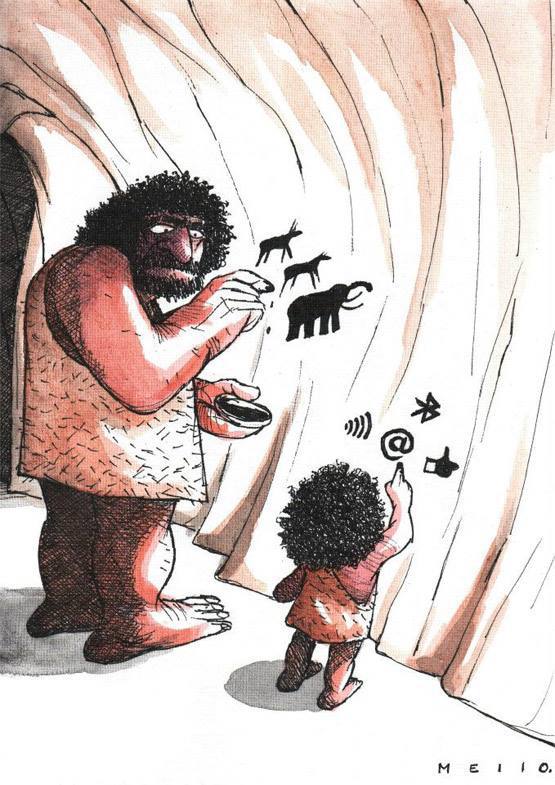 Το να πιστεύω στην πρόοδο, δε σημαίνει ότι πιστεύω ότι …
έχει γίνει πρόοδος!!!
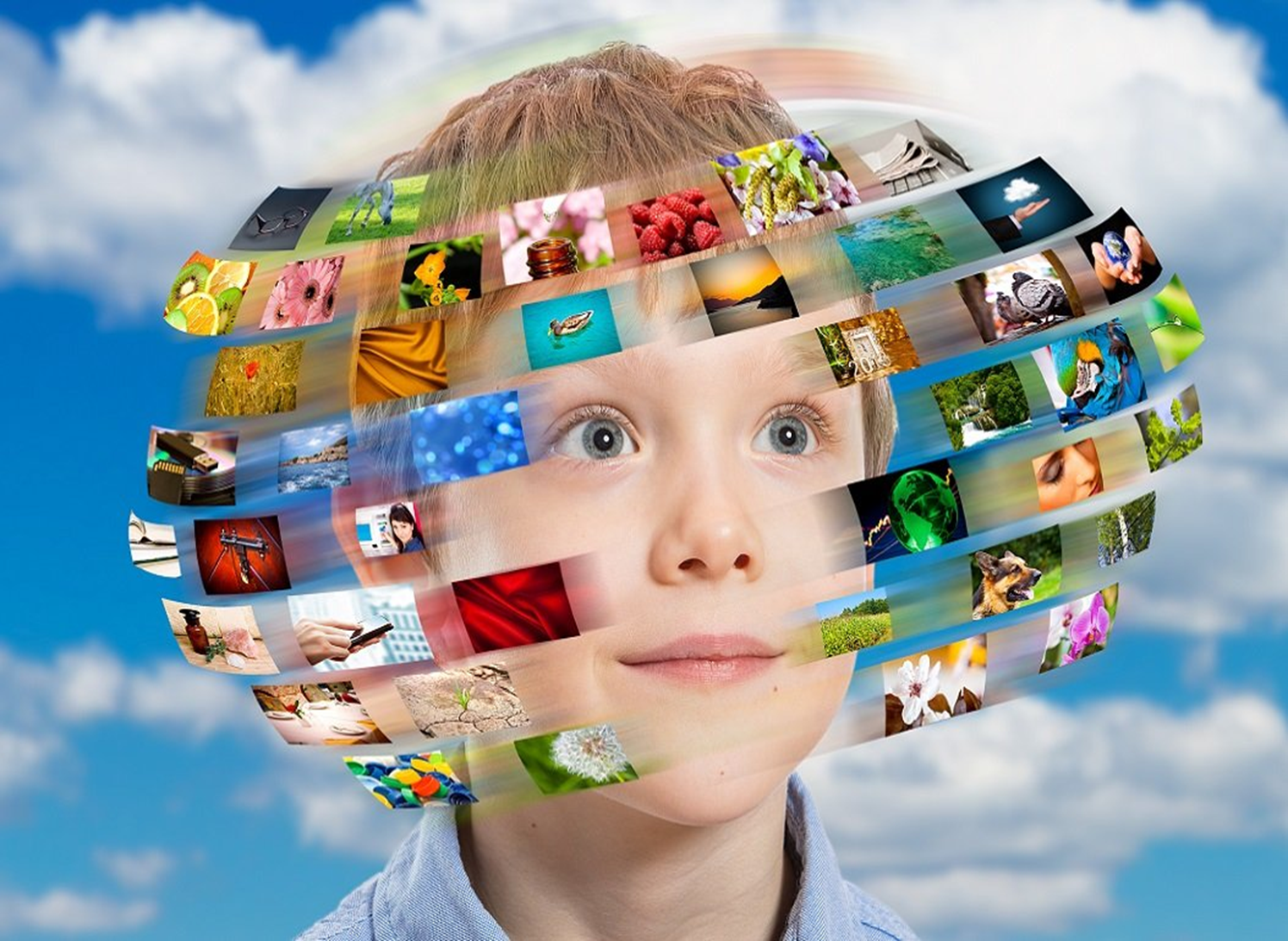 ‘Βομβαρδισμός’ από μεγάλο όγκο περιττών-επικίνδυνων πληροφοριών και λέξεων που έχουν χάσει το αληθινό τους περιεχόμενο. Η προσοχή εύκολα αποσπάται και η σκέψη αποπροσανατολίζεται! Είναι απαραίτητο να αναπτύξουμε/βελτιώσουμε εγκαίρως τις προσωπικές μεταγνωστικές δεξιότητες αξιολόγησης των πληροφοριών και της συγκέντρωσης των μαθητών μας!
«Η Κατάσταση των Παιδιών στον Κόσμο το 2017: Τα παιδιά σε έναν ψηφιακό κόσμο», UNICEF1. Ένας στους τρεις χρήστες του Διαδικτύου παγκοσμίως είναι παιδί 2. Η πανταχού παρουσία των φορητών συσκευών, σύμφωνα με την έκθεση, έχει κάνει τη διαδικτυακή πρόσβαση για πολλά παιδιά λιγότερο ελεγχόμενη  και ενδεχομένως πιο επικίνδυνη3. Τόσο οι κυβερνήσεις όσο και ο ιδιωτικός τομέας δεν έχουν ακολουθήσει το ρυθμό των αλλαγών, εκθέτοντας τα παιδιά σε νέους κινδύνους και ζημιές (κατάχρησης των προσωπικών τους δεδομένων, της πρόσβασης σε επιβλαβές περιεχόμενο και του ηλεκτρονικού εκφοβισμού) και αφήνοντας πίσω τα εκατομμύρια των πλέον μειονεκτούντων  από αυτά.
Βρέφη 6 μηνών χρησιμοποιούν Φορητές Συσκευές (ΦΣ)Νήπια 1 έτους χρησιμοποιούν ΦΣ τουλάχιστον 1h/dayΤα περισσότερα δίχρονα νήπια χρησιμοποιούν ΦΣ.
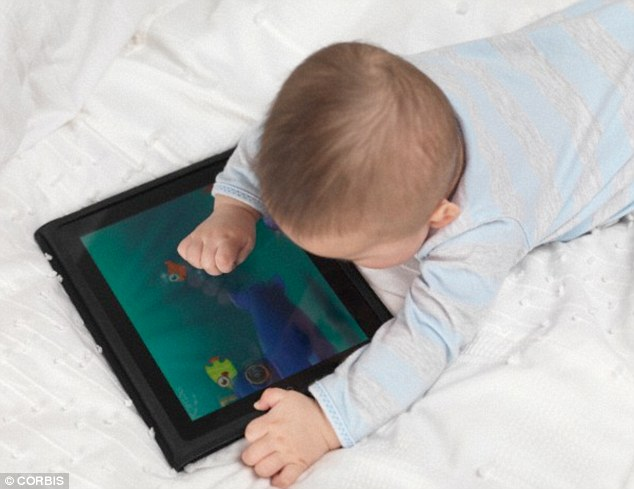 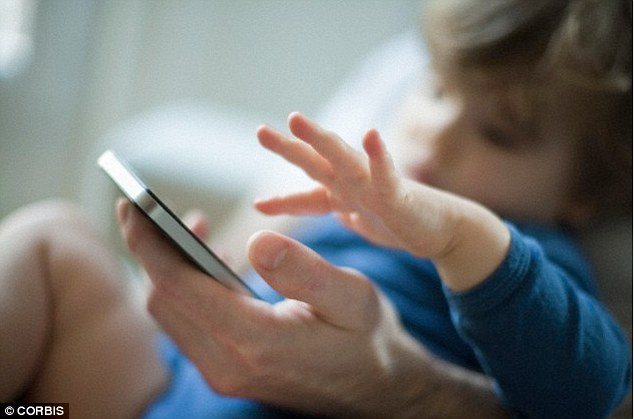 Η παροχή πρόσβασης σε Η/Υ στο σπίτι, στην πραγματικότητα μπορεί να σχετίζεται  με μειωμένες επιδόσεις, καθώς τα παιδιά  όταν δεν επιβλέπονται, έχουν την τάση να χρησιμοποιούν Η/Υ κατά κύριο λόγο για μη εκπ/κές δραστηριότητες. Vigdor & Ladd (2010)
Τα παιδιά με ΔΕΠ-Υ, 
έχουν διπλάσιες πιθανότητες σε σχέση με το μέσο μαθητικό πληθυσμό, 
να αναπτύξουν εθισμό στο διαδίκτυο. 
Η ΔΕΠΥ μάλιστα είναι ισχυρότερος προγνωστικός παράγοντας από την κατάθλιψη, για πιθανή εμφάνιση εθισμού στο διαδίκτυο, μελλοντικά.
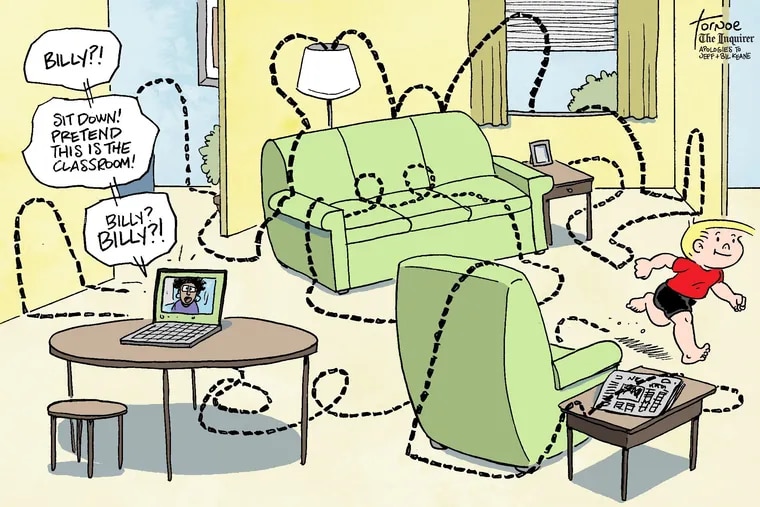 Please think about the effects of digital devices on students/children. Do you believe that students‘/child’s  use of digital devices such as smartphones, tablets and computers has helpful or harmful effects in the following areas? GALLUP PANEL, APRIL 6, 2018. These data are based on results from an online web-based survey with 1,000 U.S. adults who are parents of children aged 2-18. The study was fielded using the Survey Sampling International (SSI) panel of consumers and was fielded Jan. 12-14, 2018.
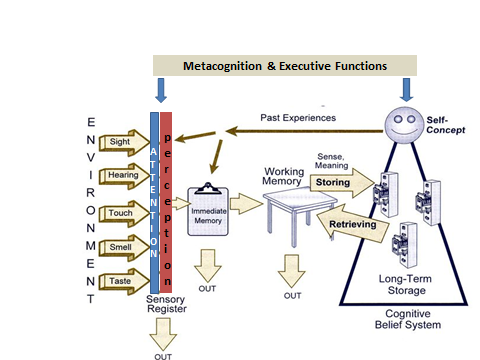 Σύστημα Επεξεργασίας Πληροφοριών, συνθετική απεικόνιση σύμφωνα με τους Atkinson & Shiffrin (1968), Barkley (1997), Kandarakis & Poulos (2008), Sousa (2011)
ΜΑΘΗΣΗ
Μπορεί να είναι
ΝΟΗΜΑΤΙΚΗ
ΜΗΧΑΝΙΣΤΙΚΗ
δε δημιουργεί
δημιουργεί
Οδηγεί σε…
ΦΘΟΡΑ
ΛΗΘΗ
ΓΝΩΣΤΙΚΗ ΔΟΜΗ
ΠΑΡΑΠΟΙΗΣΗ
ΠΑΡΕΜΒΟΛΗ
Αποτυπώνεται σε…
Αναπτύσσεται με…
Διαθέτει
ΕΝΝΟΙΟΛΟΓΙΚΟΙ 
ΧΑΡΤΕΣ
ΜΕΤΑΓΝΩΣΗ 
ΣΤΡΑΤΗΓΙΚΕΣ
ΠΟΙΟΤΗΤΑ
ΠΟΣΟΤΗΤΑ
ΘΕΩΡΙΑ ΑΦΟΜΟΙΩΣΗΣ 
                                                              (AUSUBEL D., 1980)
The world of networks
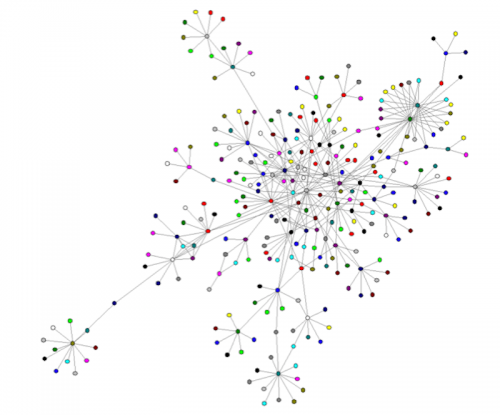 “H γνώση είναι κατανεμημένη σε ένα δίκτυο συνδέσμων και η μάθηση βασίζεται στη δυνατότητα κατασκευής και διάσχισης των συγκεκριμένων δικτύων.” (Siemens,2010)
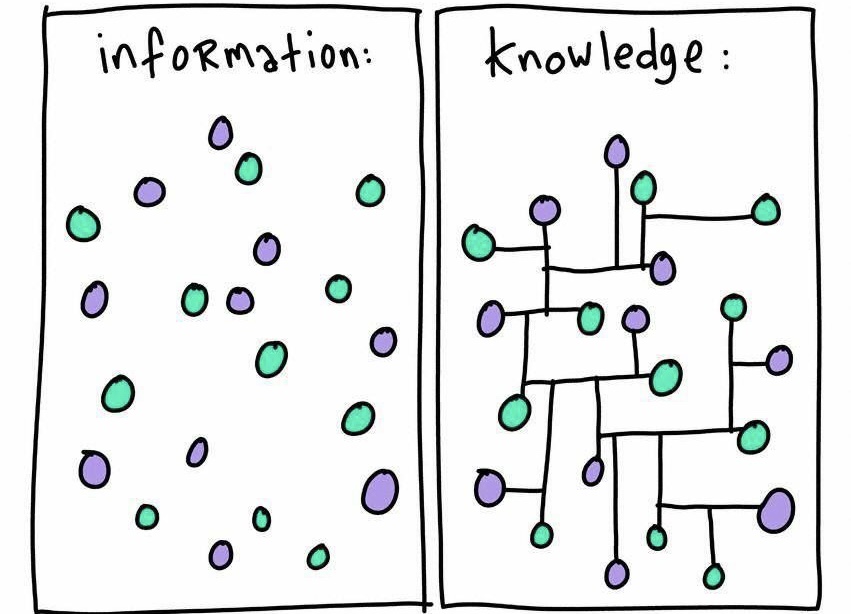 A Personal Learning Network/Environment Credit: Jason Hews
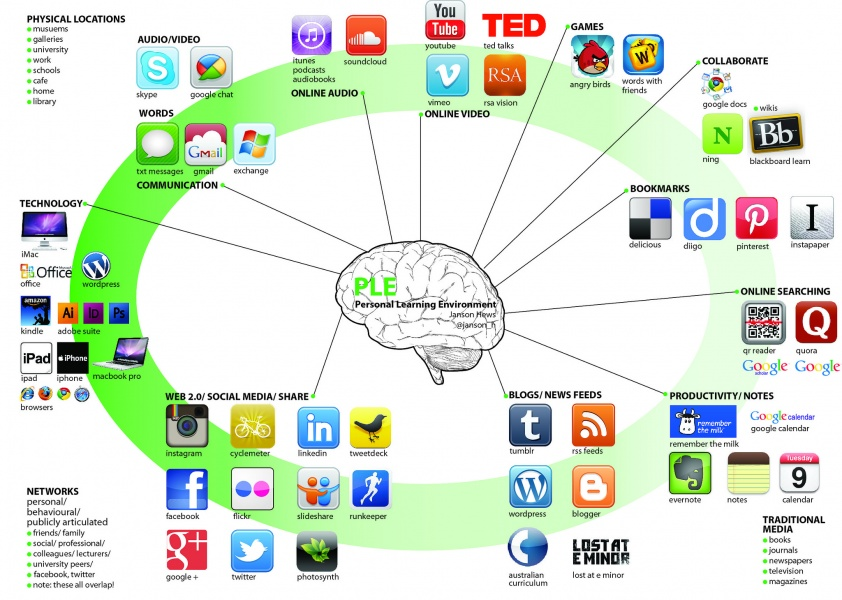 Ορισμός ενταξιακής εκπαίδευσης :

«Μια εν εξελίξει διαδικασία με στόχο την παροχή ποιοτικής εκπαίδευσης για όλους, με σεβασμό στη διαφορετικότητα και τις διαφορετικές ανάγκες και ικανότητες, τα χαρακτηριστικά και τις προσδοκίες της μάθησης των μαθητών και των κοινοτήτων, την εξάλειψη όλων των μορφών διακρίσεων»
(Εκπαιδευτικός, Επιστημονικός και Πολιτιστικός Οργανισμός των Ηνωμένων Εθνών/Διεθνές Γραφείο της Εκπαίδευσης,2008, σελ. 3).

ΤΟ ΠΡΟΓΡΑΜΜΑ ΤΩΝ ΤΠΕ ΓΙΑ ΤΗΝ ΕΝΤΑΞΗ:

Π.χ. Όταν ένας μαθητής με αναπηρία ή ειδικές εκπαιδευτικές ανάγκες εκπαιδεύεται σε μια κανονική/συνηθισμένη τάξη με μη ανάπηρους συμμαθητές  για το μεγαλύτερο μέρος της σχολικής εβδομάδας και χρησιμοποιεί διαδεδομένες τεχνολογίες (φορητοί υπολογιστές, ταμπλέτες και περιφερειακά, διαδραστικοί πίνακες, κινητά τηλέφωνα, κ.λπ.) ή/και  υποστηρικτικές τεχνολογίες  (π.χ. συσκευές κινητικότητας, βοηθήματα για την υποστήριξη της ακοής, εναλλακτικά πληκτρολόγια…).

Οι ΤΠΕ χρησιμοποιούνται τόσο σε ειδικά όσο και 
σε ενταξιακά εκπαιδευτικά
πλαίσια
Δεξιότητες του 21ου αι. για μαθητές
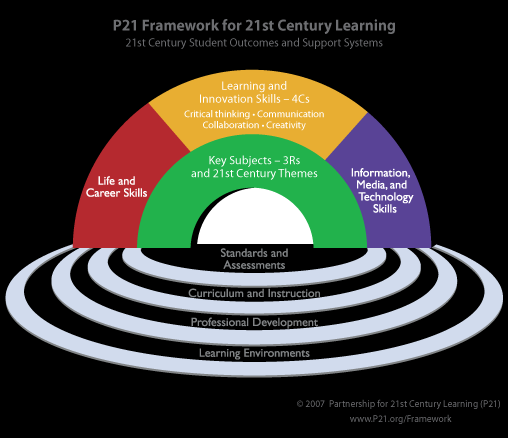 ΚΡΙΤΙΚΗ ΣΚΕΨΗ

ΕΠΙΚΟΙΝΩΝΙΑ

ΣΥΝΕΡΓΑΣΙΑ

ΔΗΜΙΟΥΡΓΙΚΟΤΗΤΑ
ΔΙΑΛΕΞΗ
ΜΕΛΕΤΗ
ΟΠΤΙΚΟΑΚΟΥΣΤΙΚΑ
ΠΑΡΟΥΣΙΑΣΗ
ΟΜΑΔΙΚΗ ΣΥΖΗΤΗΣΗ
ΕΞΑΣΚΗΣΗ ΚΑΙ ΕΦΑΡΜΟΓΗ
ΑΛΛΗΛΟΔΙΔΑΚΤΙΚΗ, ΑΜΕΣΗ ΧΡΗΣΗ ΤΗΣ ΜΑΘΗΣΗΣ
ΛΕΚΤΙΚΗ ΕΠΕΞΕΡΓΑΣΙΑ
5%
10%
20%
ΛΕΚΤΙΚΗ ΚΑΙ ΟΠΤΙΚΗ ΕΠΕΞΕΡΓΑΣΙΑ
30%
50%
75%
ΚΑΝΟΝΤΑΣ
90%
ΠΟΣΟΣΤΟ ΔΙΑΤΗΡΗΣΗΣ ΤΗΣ ΜΑΘΗΣΗΣ ΜΕΤΑ ΑΠΌ 24 ΩΡΕΣ
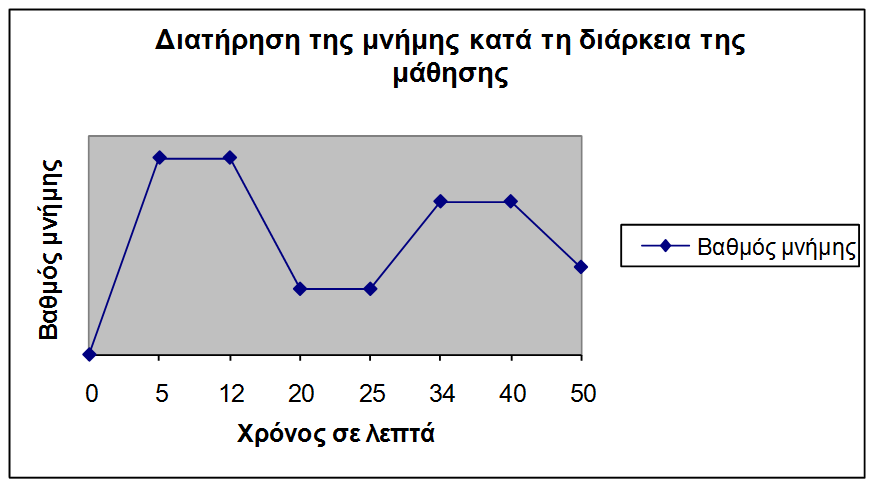 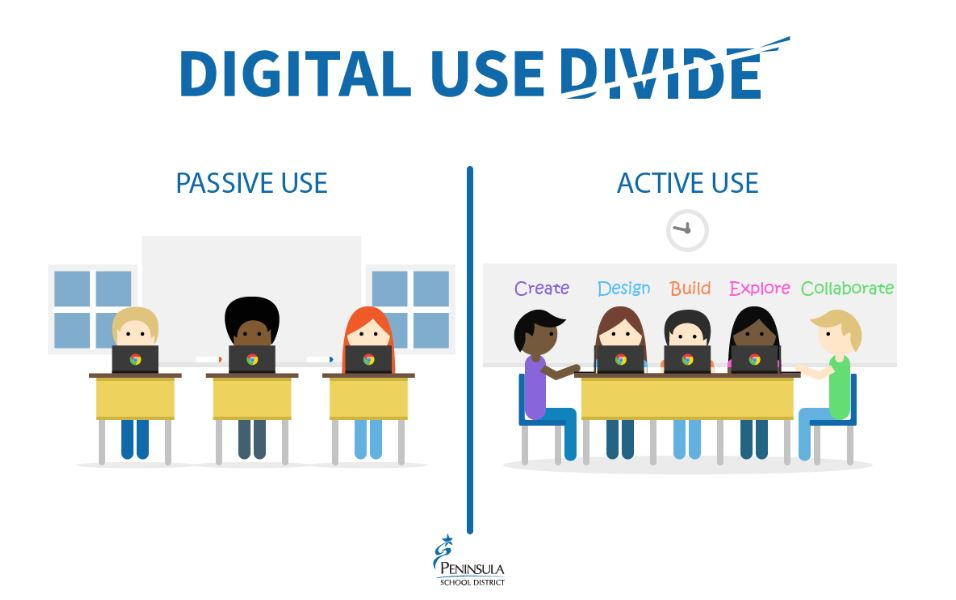 Mobile Learning (M- Learning)
Το Mobile Learning (Μ-learning) είναι μία σύγχρονη εκπαιδευτική μέθοδος , που περιλαμβάνει τη χρήση φορητών συσκευών (κινητά, tablets, κλπ.) και ασύρματων δικτύων, ανεξαρτήτως τόπου και χρόνου.
Παιδαγωγικά οφέλη και    πλεονεκτήματα του m-learning
Ευέλικτο – φορητό – διαθέσιμο – προσιτό ,
Ατομικό – διαδραστικό – συνεργατικό,
Διαχρονικό – διαπεριστασιακό,
Παιγνιώδες – ενισχυτικό,
Εξατομικευμένο – αποτελεσματικό…
Φορητές συσκευές για χρήση στην εκπ/ση:

Smartphones - κινητά τηλέφωνα 
Φορητοί υπολογιστές
Ηλεκτρονικοί αναγνώστες (eBook readers)
Φορητές συσκευές αναπαραγωγής πολυμέσων (media players) (π.χ. iPods, MP3 players)
Tablets…
Για τους μαθητές με Μαθησιακές Δυσκολίες ή/και ΔΕΠ-ΥΥπάρχει ένα ευρύ φάσμα εφαρμογών/διοργανωτών ιδεών για βοήθεια στην κατανόηση των μαθημάτων και του περιεχομένου των κειμένων. Επίσης άλλες εφαρμογές  βοηθούν στην οργάνωση των σκέψεων και τη σύνταξη γραπτών εργασιών. Ένας δάσκαλος για παράδειγμα μπορεί να επιτρέψει σε έναν μαθητή με δυσγραφία να υποβάλει μια ακουστική ή οπτική αναφορά αντί για ένα γραπτό κείμενο , χρησιμοποιώντας τις εφαρμογές στο κινητό του τηλέφωνο ή στον υπολογιστή – tablet.
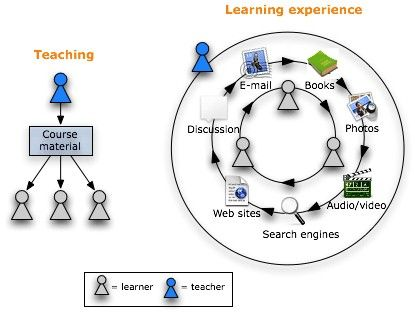 Εμπόδια για την εφαρμογή του m-learning:

• Οι περισσότεροι από τους εκπ/κούς δεν είναι γνώστες των δυνατοτήτων που παρέχουν οι  φορητές συσκευές ως εργαλεία μάθησης.
• Οι περισσότεροι εκπ/κοί δε διαθέτουν τις απαραίτητες γνώσεις/ δεξιότητες για να χρησιμοποιήσουν στο σχολείο τις φορητές συσκευές.
•Η πεποίθηση των ενηλίκων ότι:  «Οι φορητές συσκευές και κυρίως τα smartphones, για την πλειοψηφία των ανθρώπων: όχι απλά δεν μπορούν να συμβάλουν στη διαδικασία της μάθησης, αλλά προάγουν ακριβώς αντίθετα αποτελέσματα» (εβδομαδιαία έκθεση της UNESCO για το Mobile Learning, 12-16 Δεκεμβρίου 2011, σ.11).
ΣΧΕΔΙΑΣΜΟΣ M-LEARNING ΠΡΟΣΕΓΓΙΣΗΣ
Ταξινόμηση διδακτικών στόχων (Bloom, Anderson, et al.,  2000)
ΠΑΡΑΔΟΣΙΑΚΗ ΤΑΞΗ
ΑΝΕΣΤΡΑΜΜΕΝΗ ΤΑΞΗ
Οι Μ. εργάζονται στο σπίτι και είναι υπεύθυνοι για τα  επίπεδα αυτά
Μ+Δ συνεργάζο-
νται στο σχολείο για τα επίπεδα αυτά
Ο Δ. εισάγει τους Μ στη νέα Υ. 
στο σχολείο
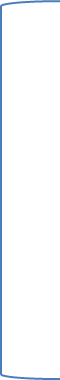 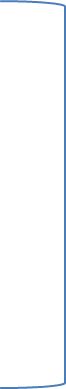 Η Υ. εισάγεται στο σπίτι
Ταξινόμηση διδαχτικών στόχων του Bloom  και αντίστοιχες εφαρμογές iPad (bit.ly/H9YZZB)
Ταξινόμηση των εφαρμογών βάσει δεξιοτήτων
Παραδοσιακή  και   Ανεστραμμένη τάξη
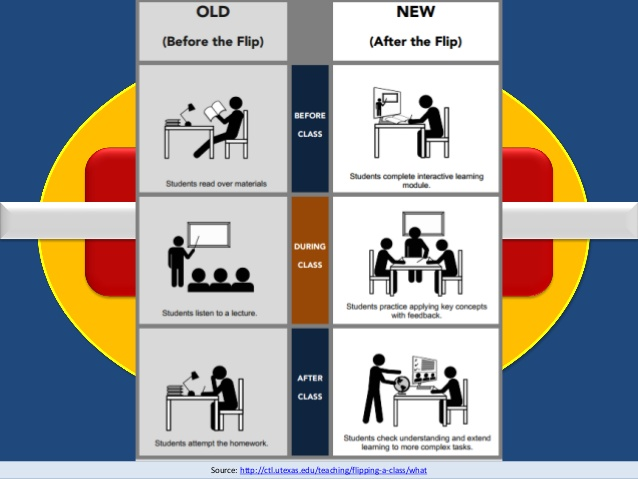 Η ανεστραμμένη τάξη (flipped classroom)
Η παράδοση του μαθήματος γίνεται ως εργασία στο σπίτι (με μορφή ppt ή pdf αρχείων τα οποία περιέχουν θέμα εργασίας και σχετικά links, videos, εικόνες, χάρτες κλπ), ενώ ο σχολικός χρόνος αφιερώνεται στη συνεργατική εργασία των μαθητών και τη συζήτηση με τον δάσκαλο. Οι μαθητές με τη χρήση ΤΠΕ μαθαίνουν με το δικό τους ρυθμό, ενώ προάγεται η συνεργασία και ο διάλογος μέσα στην τάξη και εκτός (με τη χρήση skype, moodle…).
ΜΙΚΤΗ ΜΑΘΗΣΗ
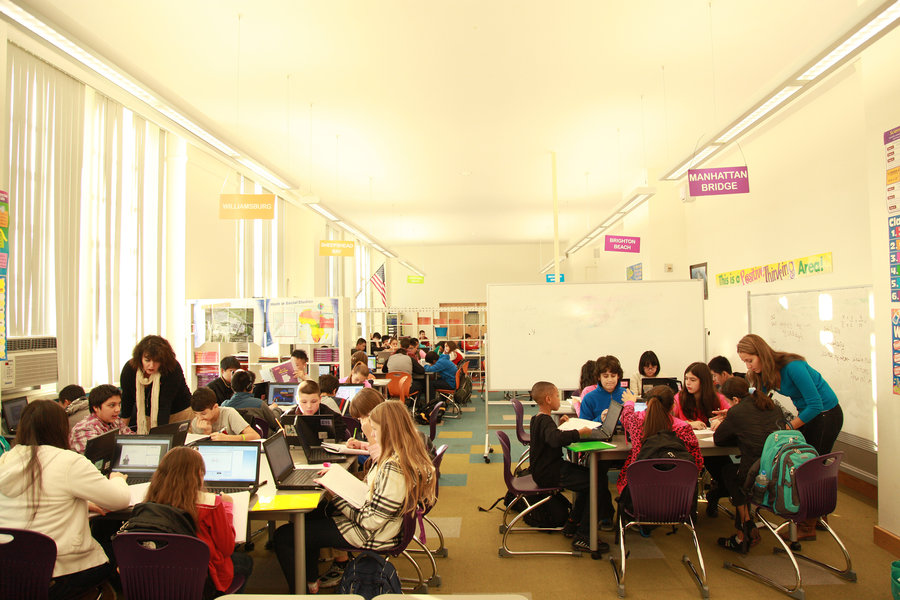 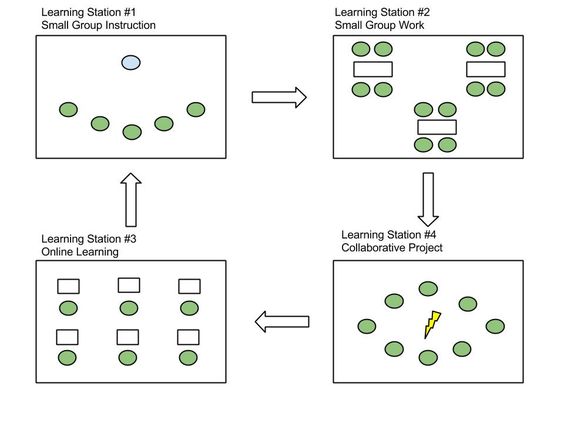 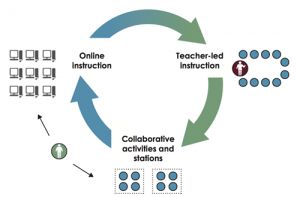 ΜΙΚΤΗ ΜΑΘΗΣΗ
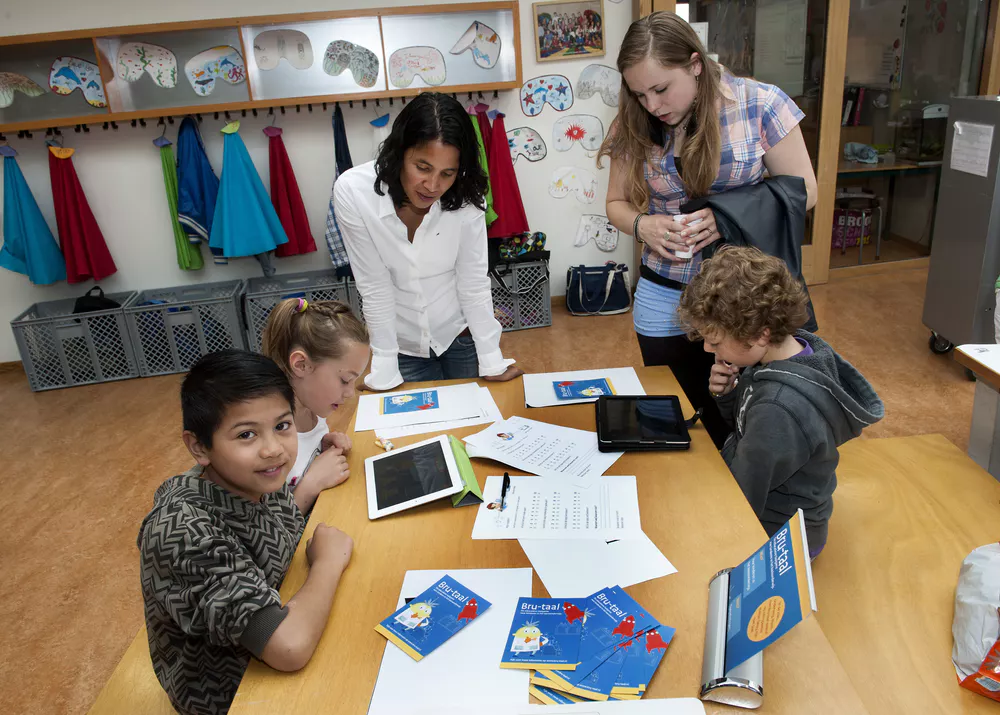 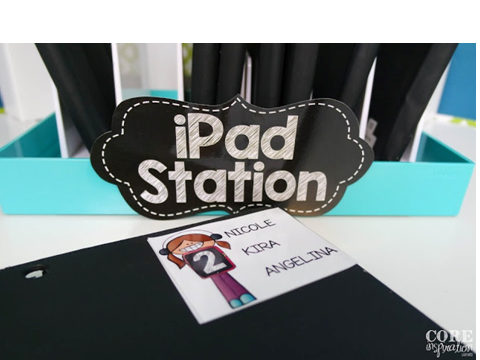 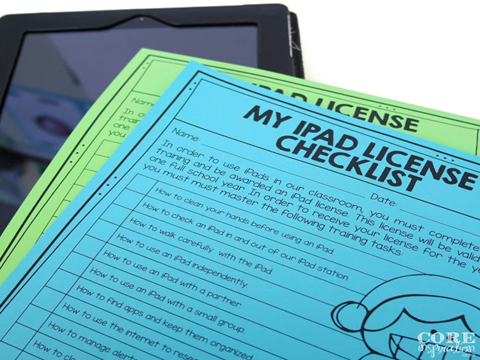 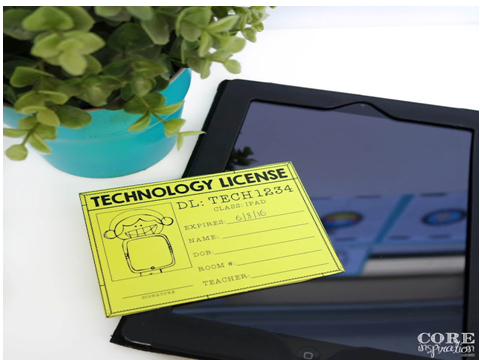 ΟΡΓΑΝΩΣΗ ΨΗΦΙΑΚΗΣ/ΜΙΚΤΗΣ  ΤΑΞΗΣ
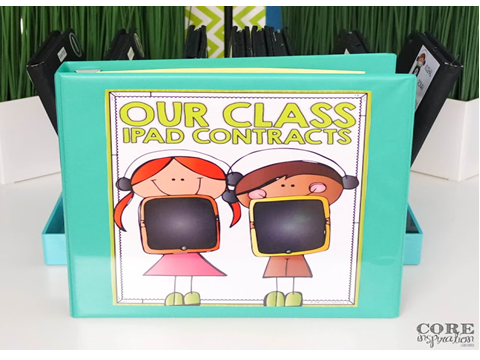 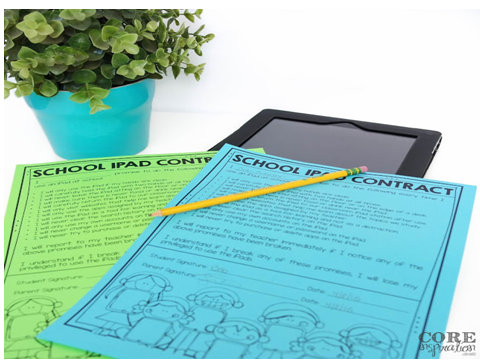 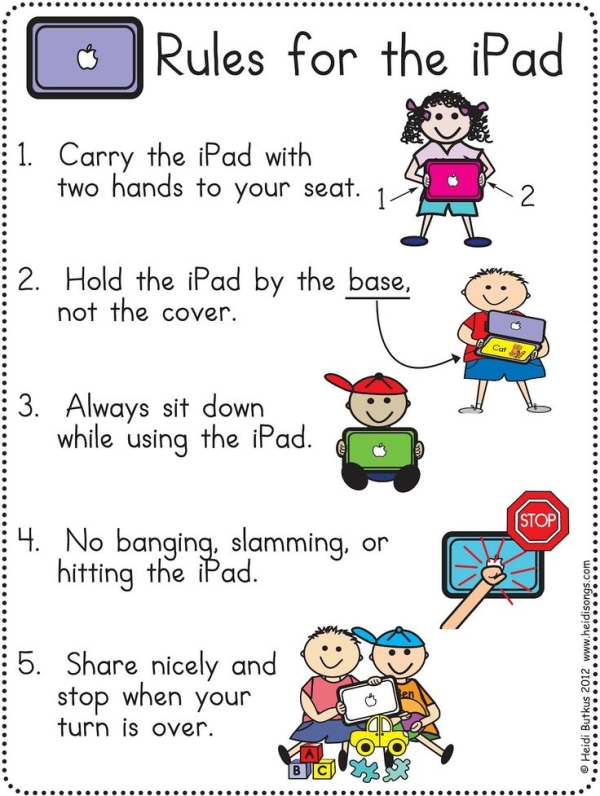 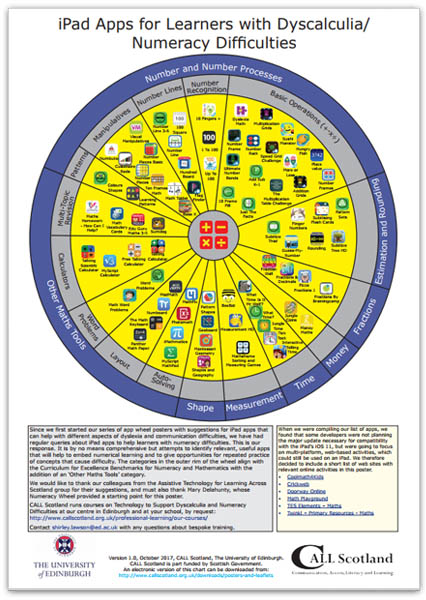 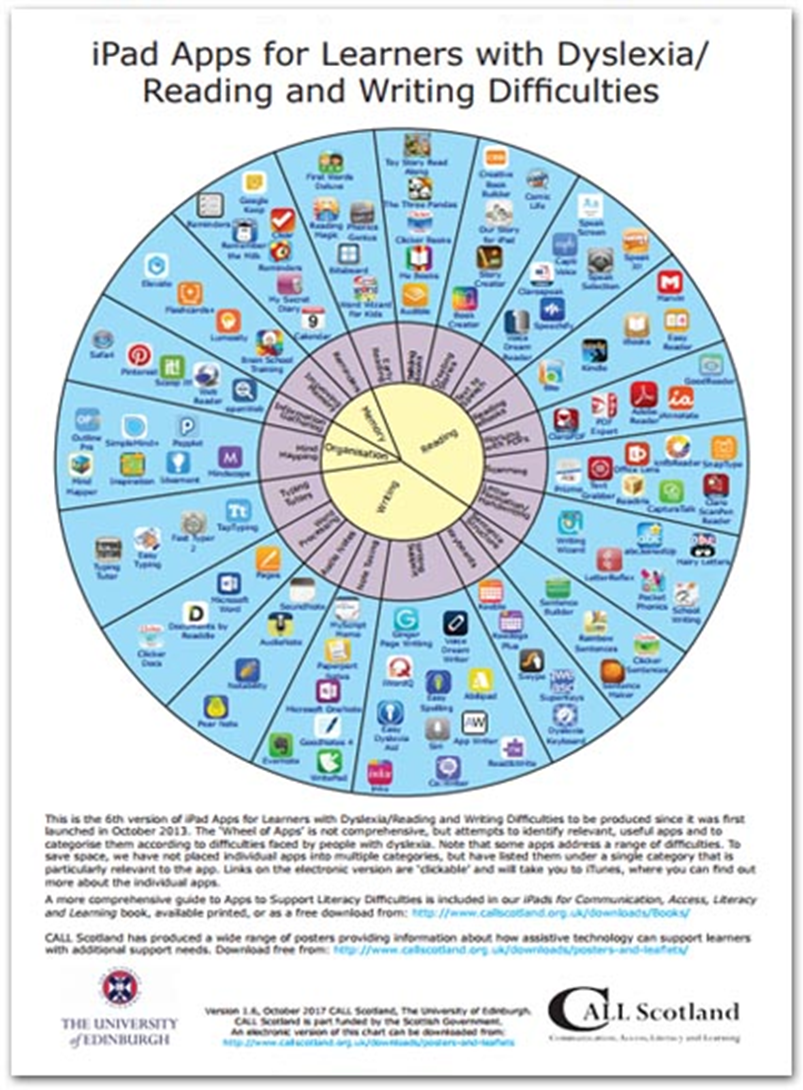 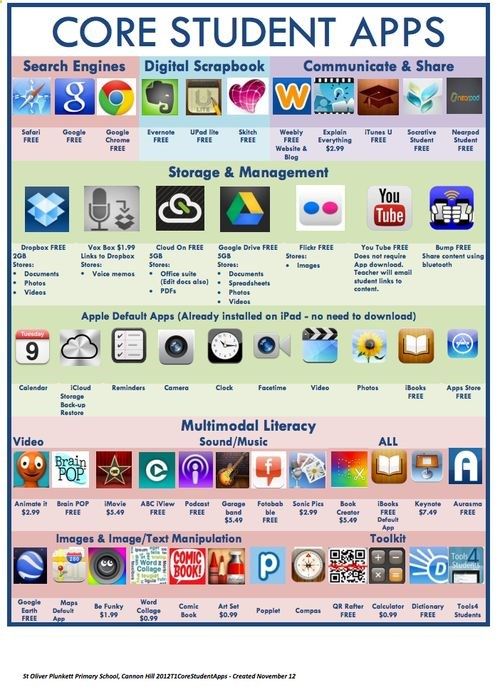 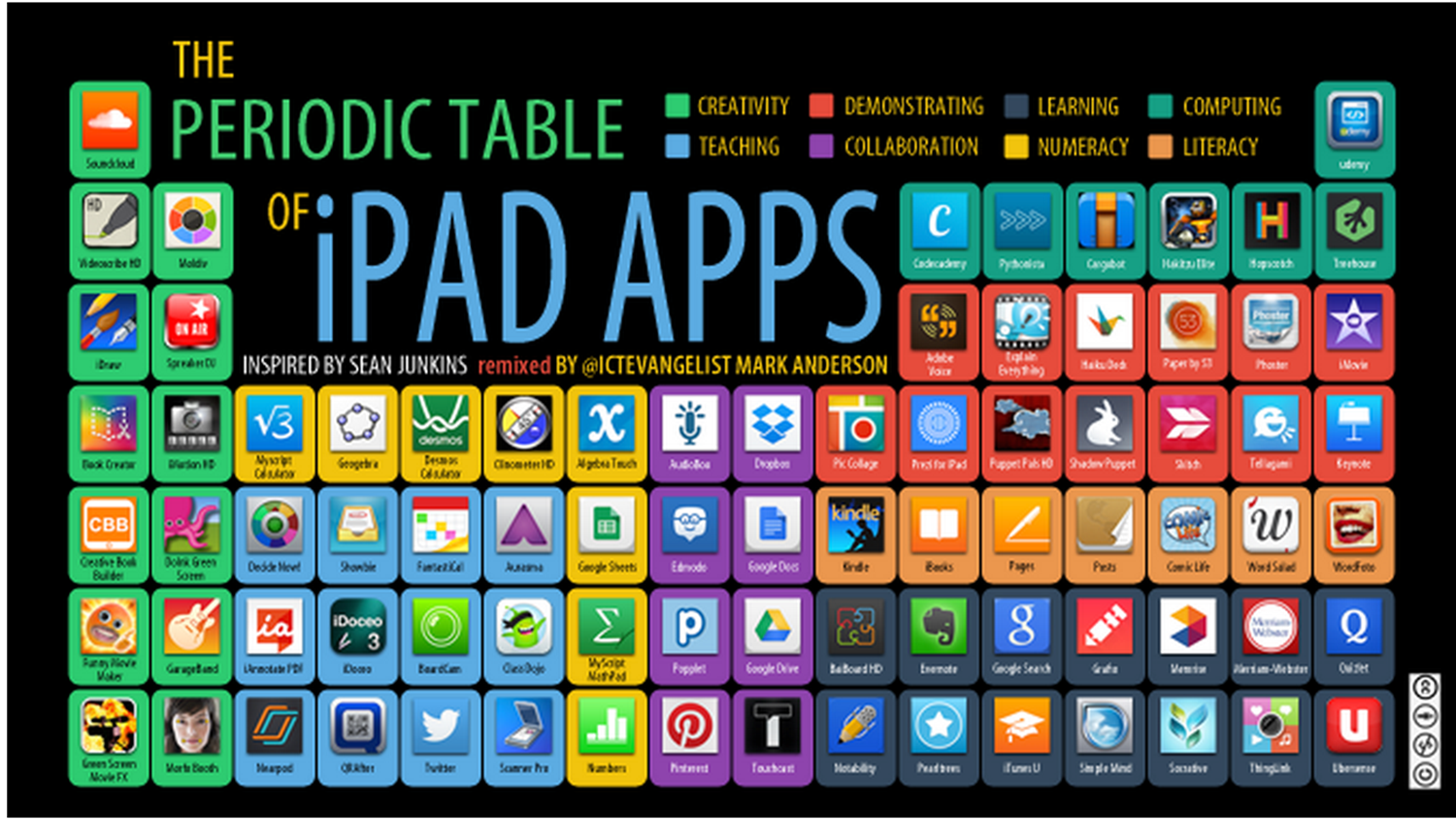 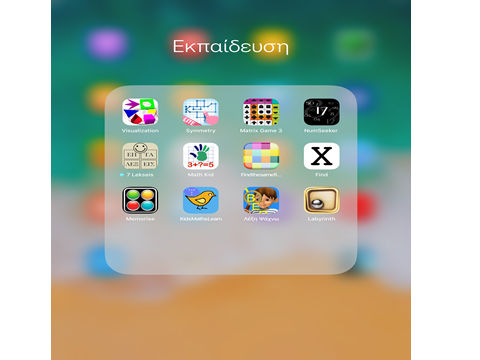 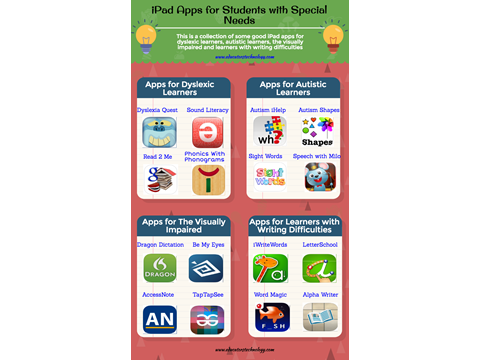 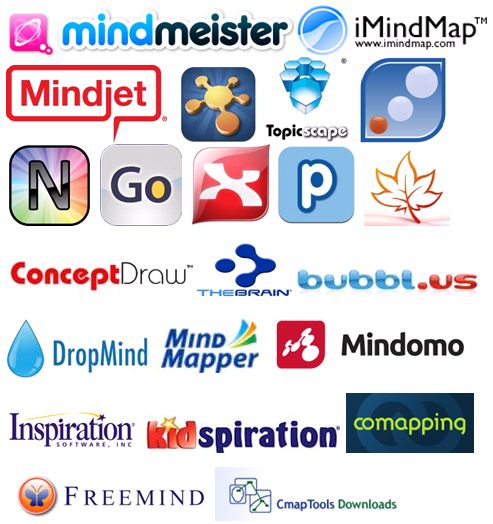 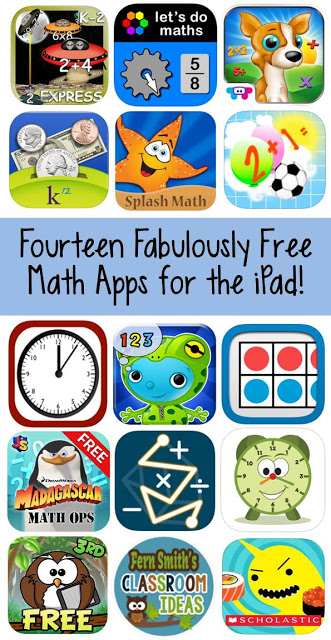 Phonics
Ginger
Maker
iPad Apps for Learners with Dyslexia/
Creative
Book
Builder
Reminders
Audible
Lumosity
Kindle
iAnnotate
Reading and Writing Difficulties
Typing
Tutor
Pocket
Keeble
Page Writing
Sentence
Microsoft OneNote
Dyslexia
App Writer
Aid
Toy Story Read
Along
First Words
Deluxe
Comic
Google
The Three Pandas
Life
Keep
Speak
Reminders
Reading
Phonics
Our Story
Screen
Magic
Clear
Genius
for iPad
Clicker Books
Remember
the Milk
Speak
Capti
It!
Bitsboard
Voice
Story
Me Books
Speak
Elevate
Creator
Selection
Clarospeak
This is the 6th version of iPad Apps for Learners with Dyslexia/Reading and Writing Difficulties to be produced since it was first
launched in October 2013. The ‘Wheel of Apps’ is not comprehensive, but attempts to identify relevant, useful apps and to
categorise them according to difficulties faced by people with dyslexia. Note that some apps address a range of difficulties. To
save space, we have not placed individual apps into multiple categories, but have listed them under a single category that is
particularly relevant to the app. Links on the electronic version are ‘clickable’ and will take you to iTunes, where you can find out
more about the individual apps.
A more comprehensive guide to Apps to Support Literacy Difficulties is included in our
and Learning
CALL Scotland has produced a wide range of posters providing information about how assistive technology can support learners
with additional support needs. Download free from:
Organisation
book, available printed, or as a free download from:
Version 1.6, October 2017 CALL Scotland, The University of Edinburgh.
http://www.callscotland.org.uk/downloads/posters-and-leaflets
An electronic version of this chart can be downloaded from:
CALL Scotland is part funded by the Scottish Government.
Reading
Memory
Writing
Audio Notes
iPads for Communication, Access, Literacy
http://www.callscotland.org.uk/downloads/Books/
http://www.callscotland.org.uk/downloads/posters-and-leaflets/
Speech
Structure
Microsoft
Early
Mapper
Sentence
Mind
Outline
Pro
Easy
ScanPen
Safari
SimpleMind+
Inspiration
Pinterest
Typing
Clicker
Easy
Docs
Scoop It!
Ideament
Flashcards+
Documents by
Fast Typer
Popplet
Readdle
2
Reader
Pear Note
Web
Mindscope
TapTyping
Word
openWeb
Notability
Brain School
Training
Pages
AudioNote
Evernote
My Secret
Information
Diary
Typing
Mapping
SoundNote
Gathering
Tutors
Adobe
Reader
Blio
Readiris
ClaroPDF
Clicker
Sentences
Co:Writer
Voice
Dream
Reader
iBooks
knfbReader
MyScript
Memo
Paperport
Notes
PDF
Expert
Prizmo
Siri
Text
Grabber
WritePad
Talking
Books
abcJoinedUp
Writing
Wizard
Creating
Stories
Text to
Reading
eBooks
Scanning
Letter
Formation/
Handwriting
Keyboards
Writing
Support
Word
Processing
Mind
Improving
Memory
Reminders
Reading
Book
Creator
Easy
Spelling
Working
with PDFs
Note Taking
Builder
Abilipad
Hairy Letters
Calendar
Marvin
CapturaTalk
Keedogo
Plus
Swype
inku
Office Lens
Rainbow
Sentences
Voice
Dream
Writer
GoodNotes 4
GoodReader
School
Writing
Sentence
SuperKeys
iWordQ
Dyslexia
Keyboard
Read&Write
Claro
Reader
SnapType
Speechify
Reader
LetterReflex
Easy
Word Wizard
For Kids
Τι είναι «Εννοιολογικός Χάρτης» (Novak & Gowin, 1984)
οι οποίες είναι



Η έννοια της                                                      Ο άνθρωπος
«Αναπαράστασης»                                          κατασκευάζει τη
ερμηνεύει τον τρόπο                                        γνώση ή αλλιώς 
με τον οποίον                                                     μαθαίνει
Το άτομο κωδικοποιεί τις   πληροφορίες
οργανωμένες ώστε να σχετίζονται εννοιολογικά
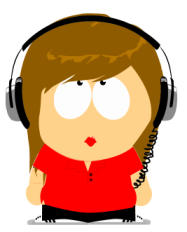 ΤΙ ΕΙΝΑΙ Ο ΕΝΝΟΙΟΛΟΓΙΚΟΣ ΧΑΡΤΗΣ: είναι μία τεχνική μελέτης με σχήματα που βοηθά να θυμάσαι στη σχολή σου αυτά που διάβασες την προηγούμενη μέρα στο σπίτι σου

ΠΟΤΕ ΧΡΗΣΙΜΟΠΟΙΩ ΤΟΝ ΕΝΝΟΙΟΛΟΓΙΚΟ ΧΑΡΤΗ: όταν θέλω να δείξω, το πώς ένα θέμα και οι πληροφορίες-λεπτομέρειες  γι’ αυτό, σχετίζονται μεταξύ τους

ΠΩΣ ΔΗΜΙΟΥΡΓΩ ΕΝΑΝ Ε.Ν.
Γράφω τα βασικά σημεία του θέματός μου
Γράφω τις λέξεις-κλειδιά των βασικών σημείων
Σχεδιάζω τον χάρτη μου με τον τίτλο του θέματος, τα βασικά σημεία και τις λέξεις-κλειδιά και λεπτομέρειες που σχετίζονται μεταξύ τους
Εννοιολογικός Χάρτης: μέθοδος (Novak & Gowin, 1984)

Ορισμός του θέματος
Αναγνώριση & κατηγοριοποίηση των πιο σημαντικών εννοιών
Ανάλυση από τις γενικές έννοιες στις πιο ειδικές έννοιες
Προσθήκη συνδέσμων (έννοιες κλειδιά)
Προσθήκη συνδετικών φράσεων μεταξύ των εννοιών
Εισαγωγή εικόνων
Τι περιλαμβάνει ο «Εννοιολογικός Χάρτης»;
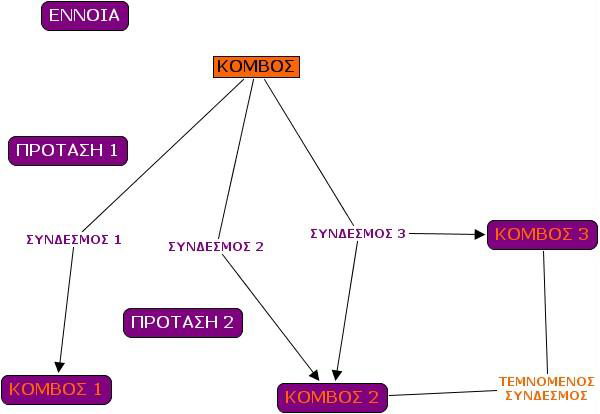 Μορφές εννοιολογικών χαρτών
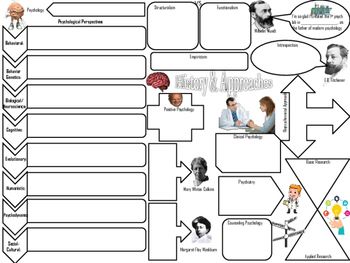 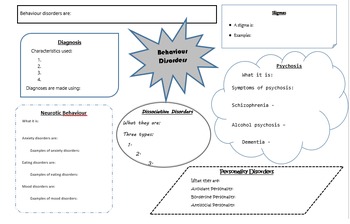 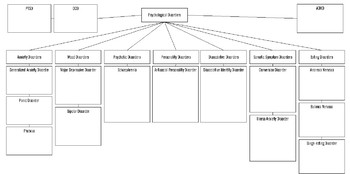 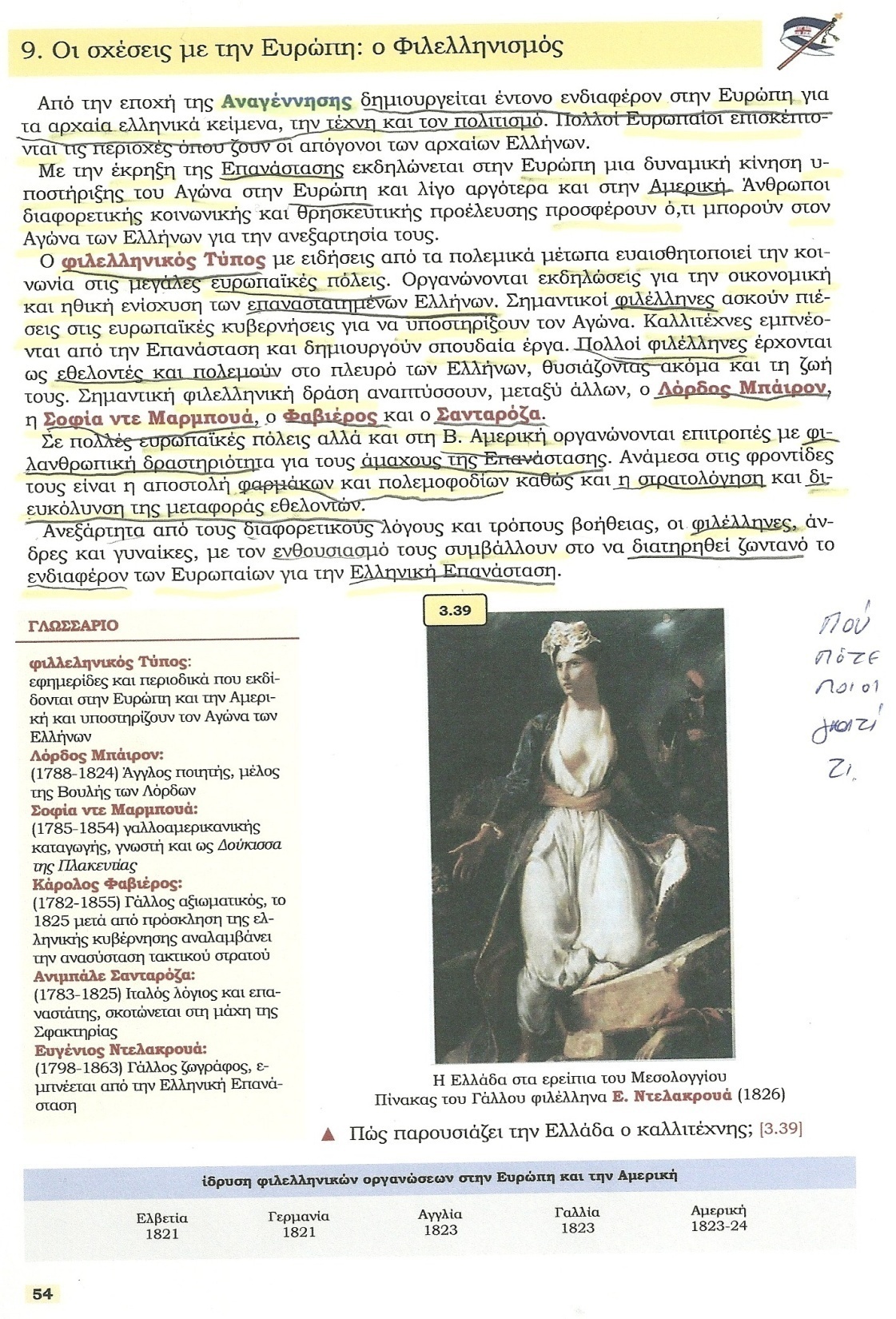 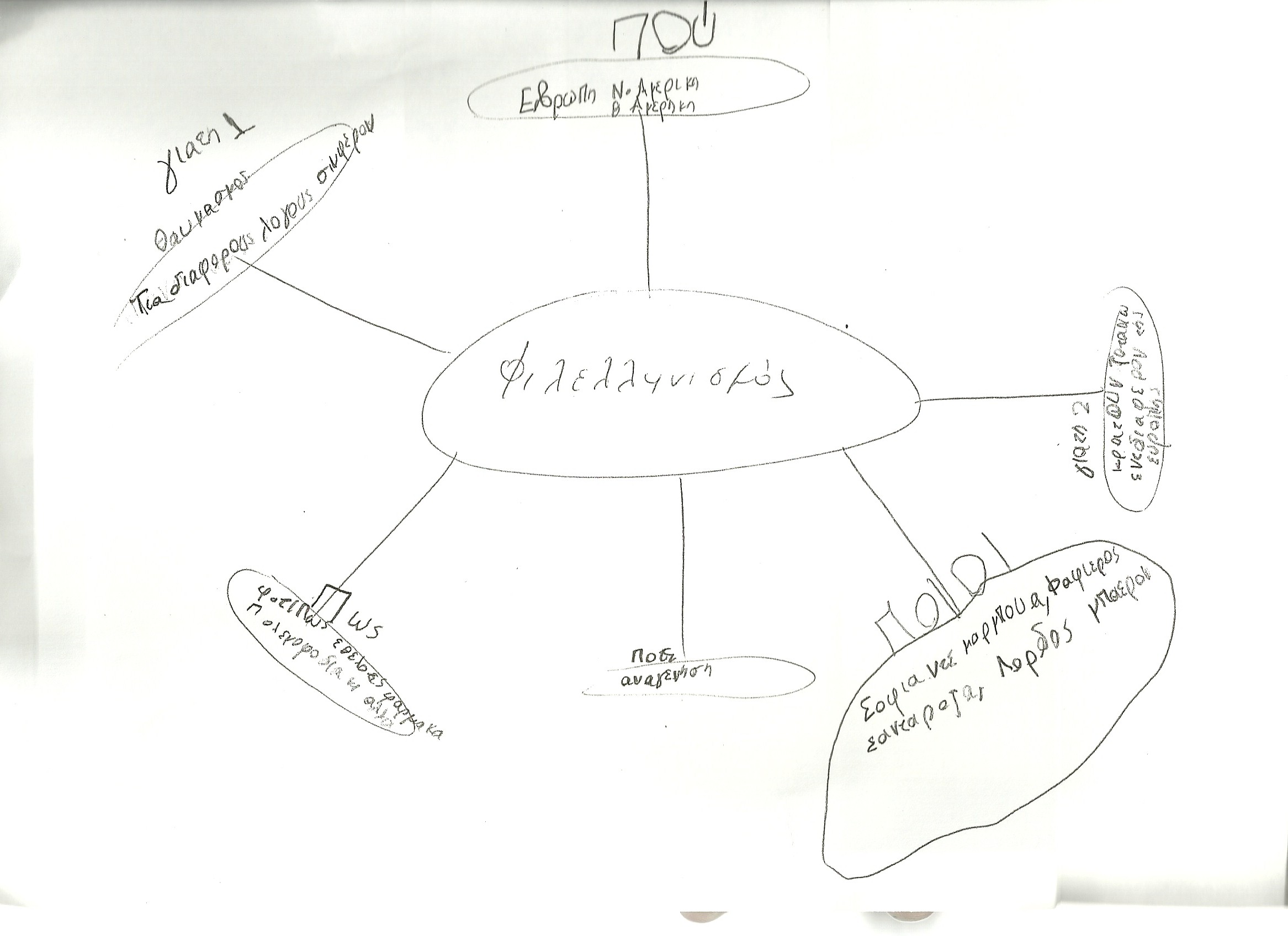 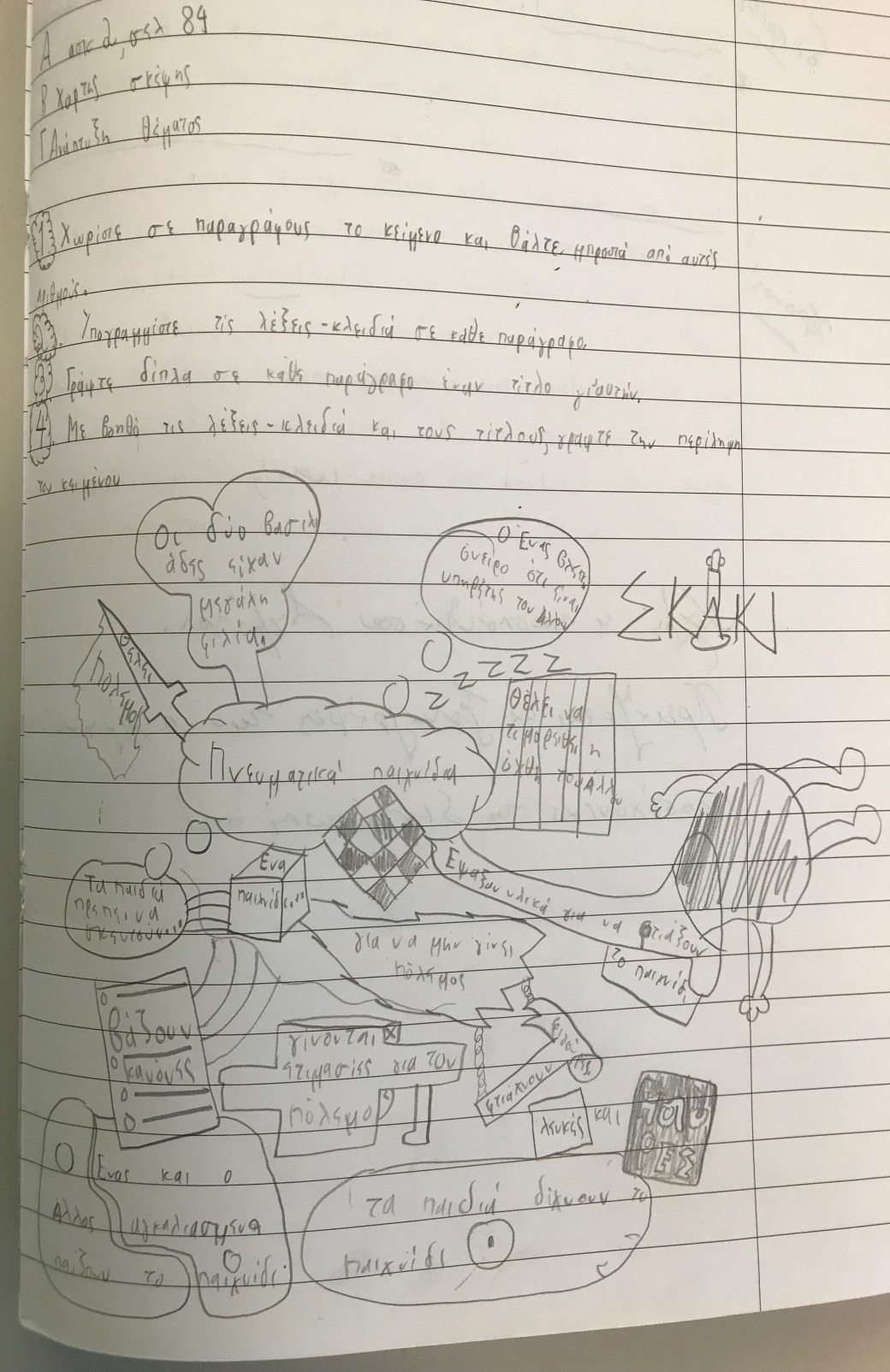 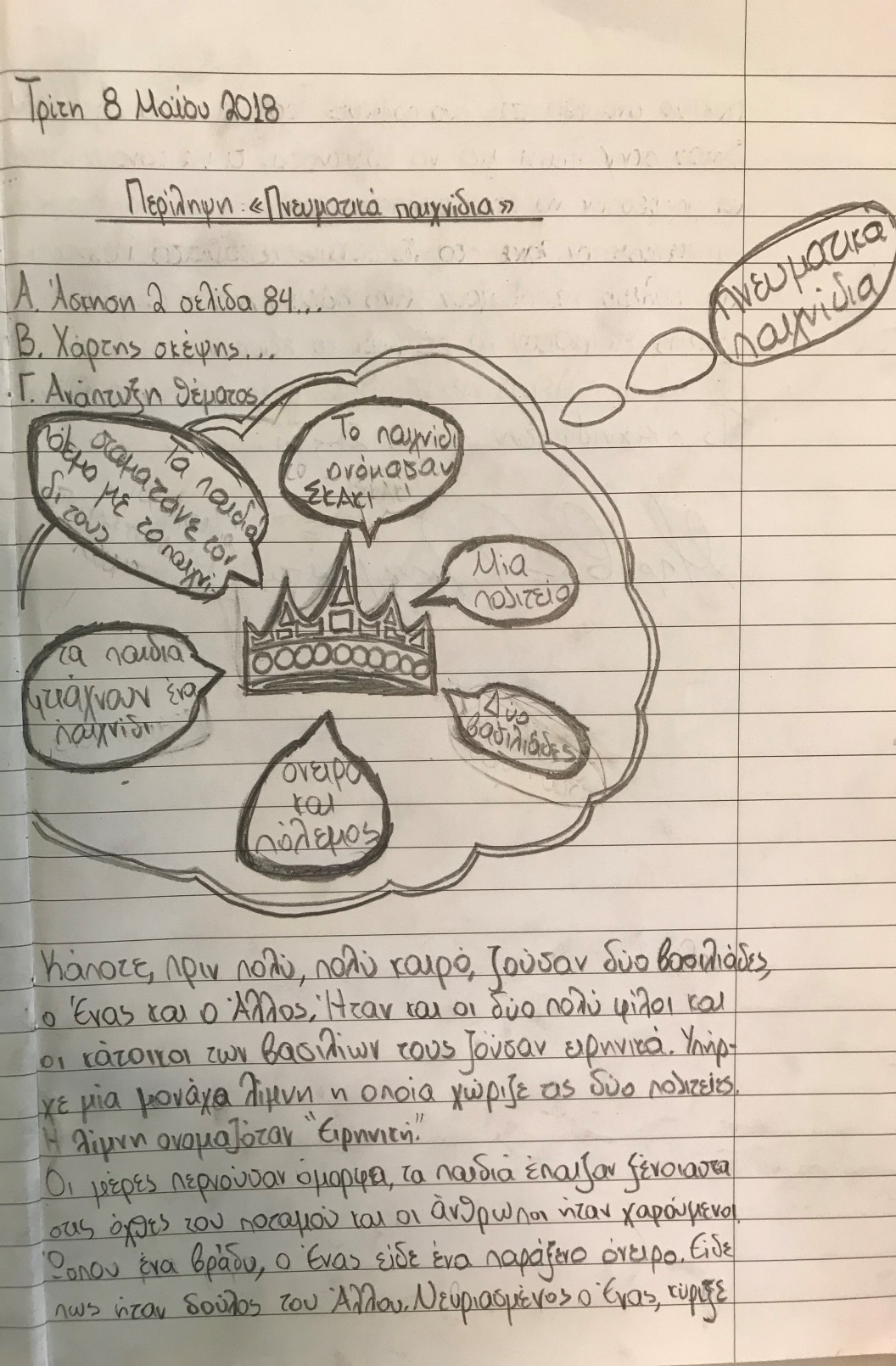 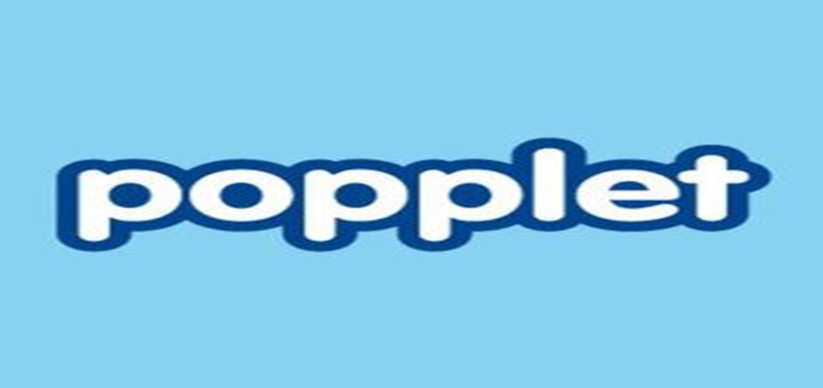 Tap the gear and select make new popple.
Changes the color of the popple.
Add text. The only formatting options are 3 sizes and justification.
Free draw inside the popple.
Insert an image from the camera, camera roll, or clipboard.
Tap any dot to add another popple in that direction.
Change the background color of the popplet.
Tap Export to save the popplet as a PDF or JPEG. These file types are not editable. Another way to get the popplet off the iPad is to take a screen shot and insert it into another app.
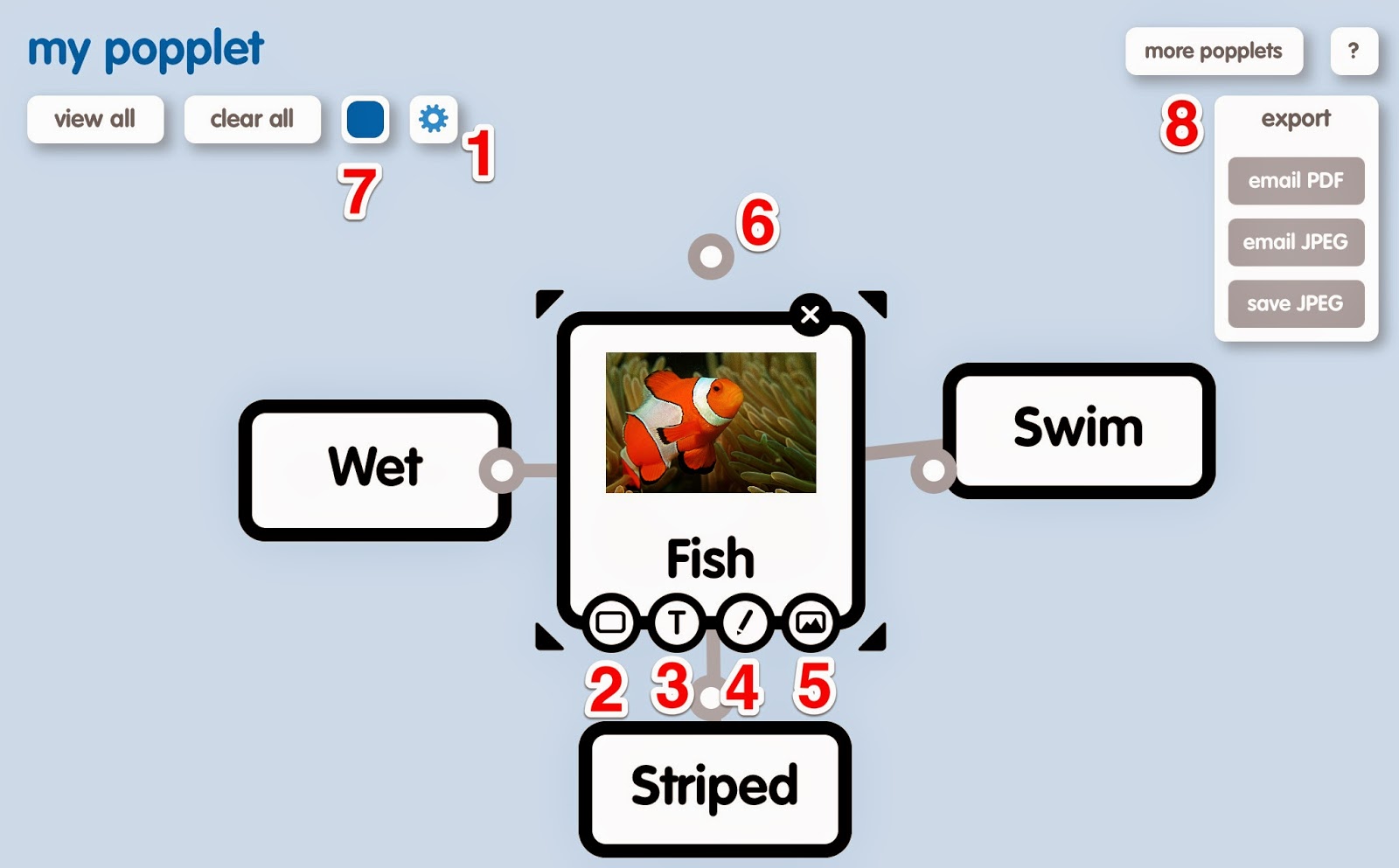 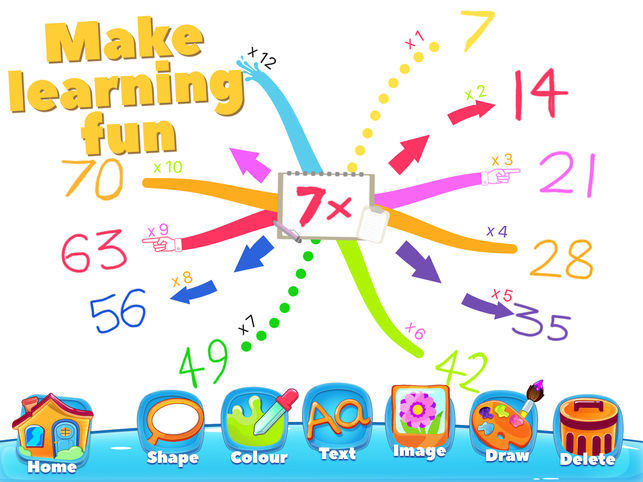 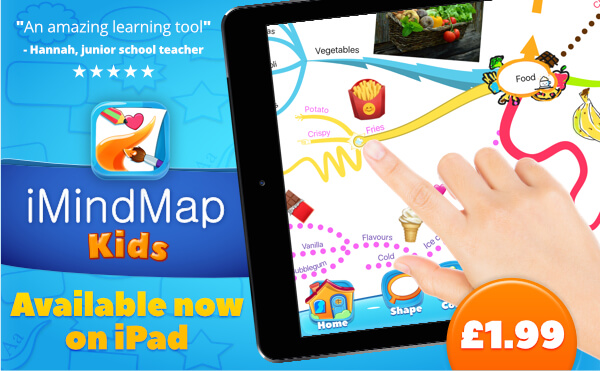 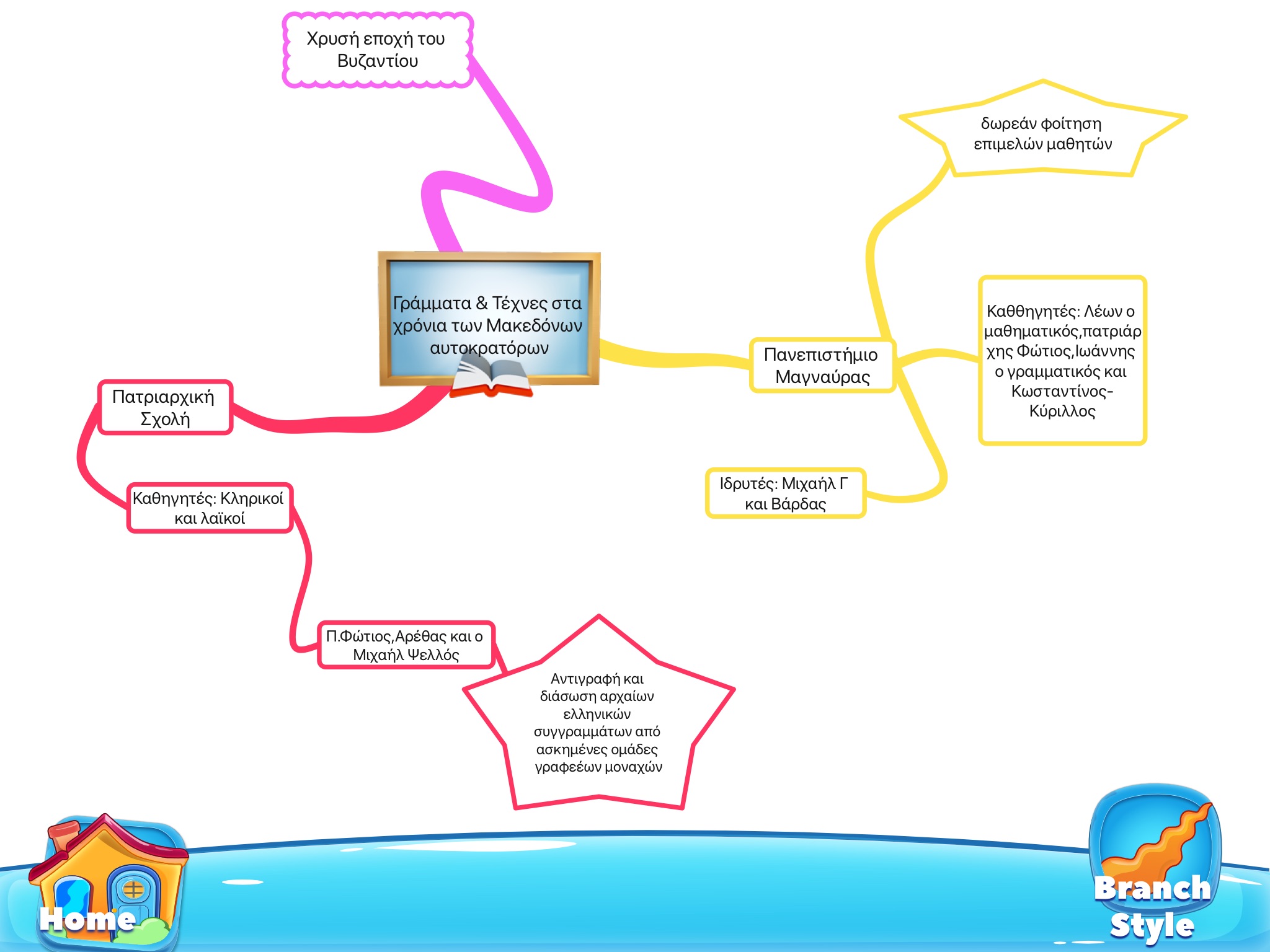 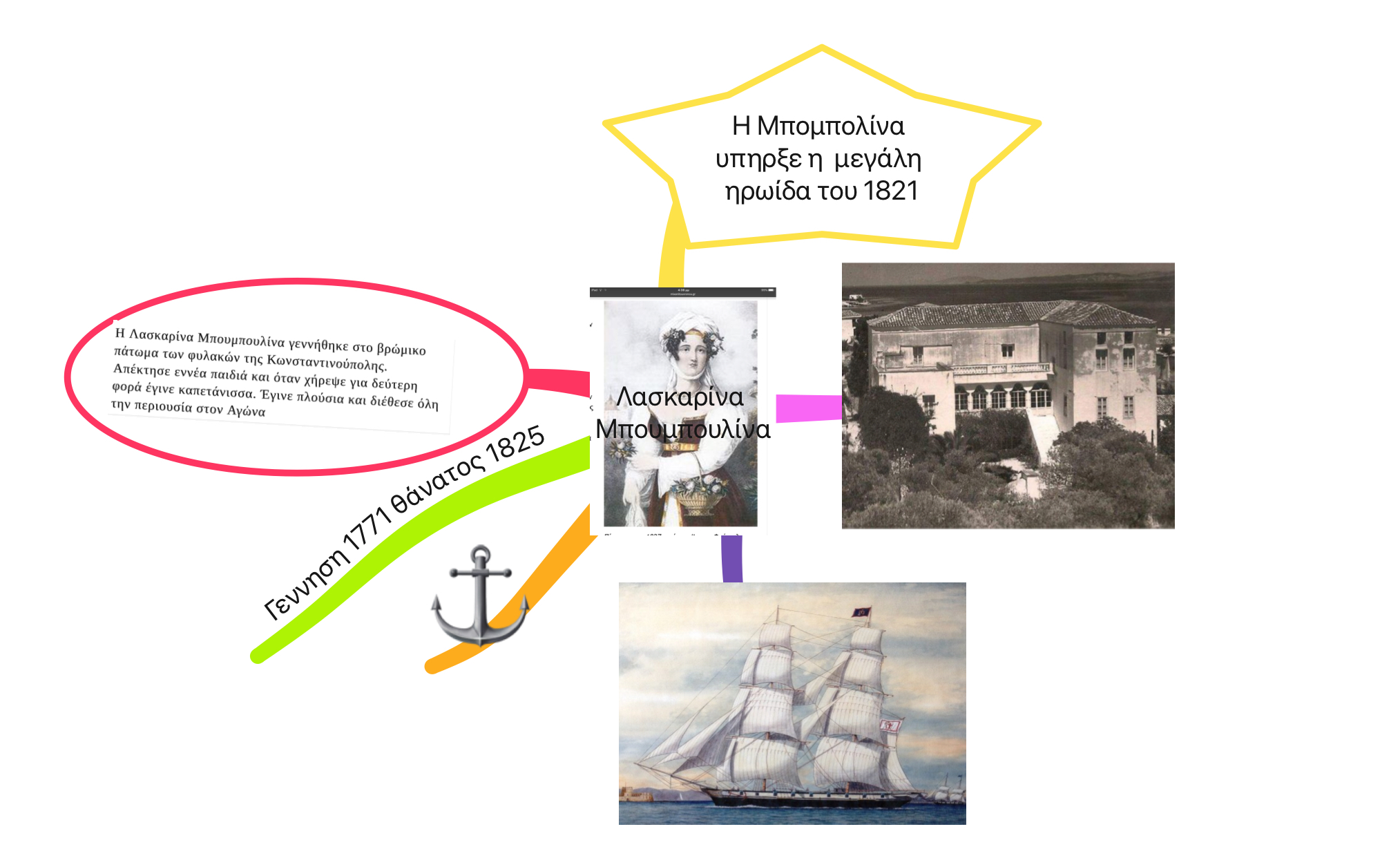 “Οποτεδήποτε εισάγεται μια νέα τεχνολογία στην κοινωνία, πρέπει να υπάρχει μια αντισταθμιστική ανθρώπινη απάντηση. Όσο πιο υψηλή είναι η τεχνολογία, τόσο ισχυρότερο το άγγιγμα!”(Naisbitt, 1984)
The problem is not usually the students; it is the system. Change the system in the right ways and many of the problems of poor behavior, low motivation and disengagement tend to disappear. It can be the system itself that creates the problems. Prioritize Art!
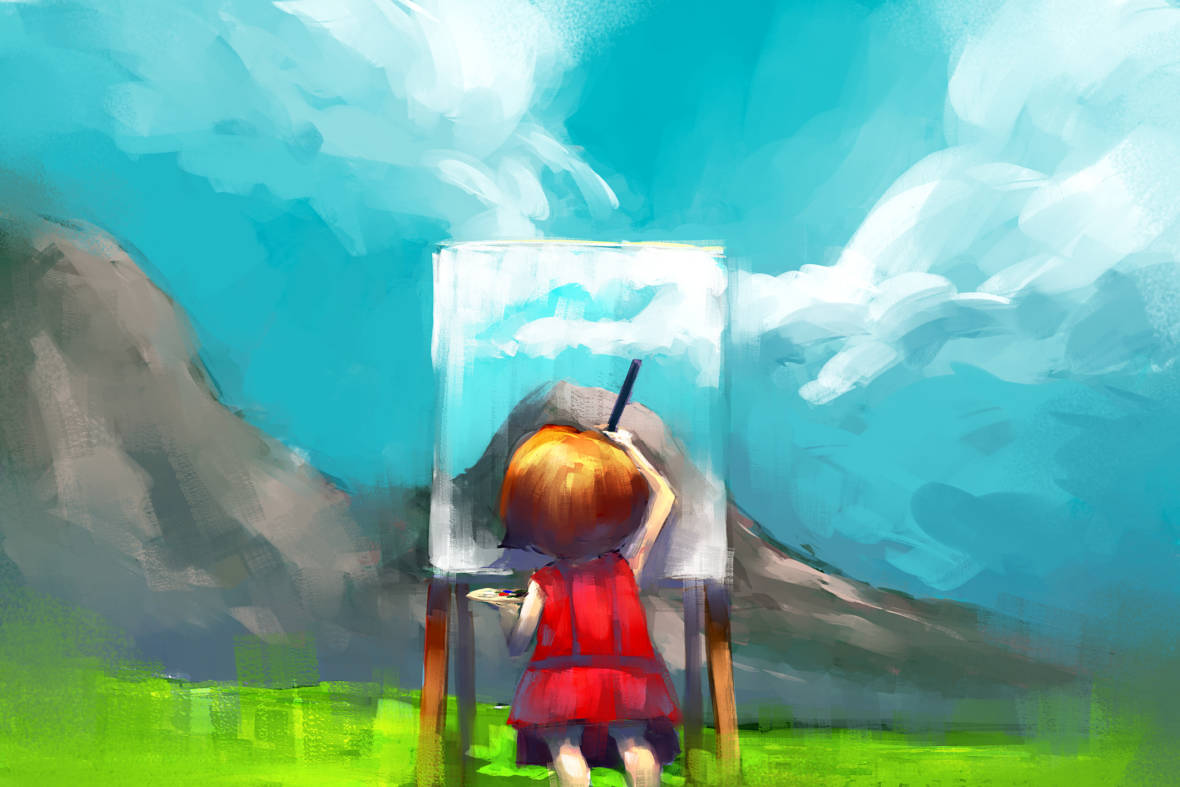 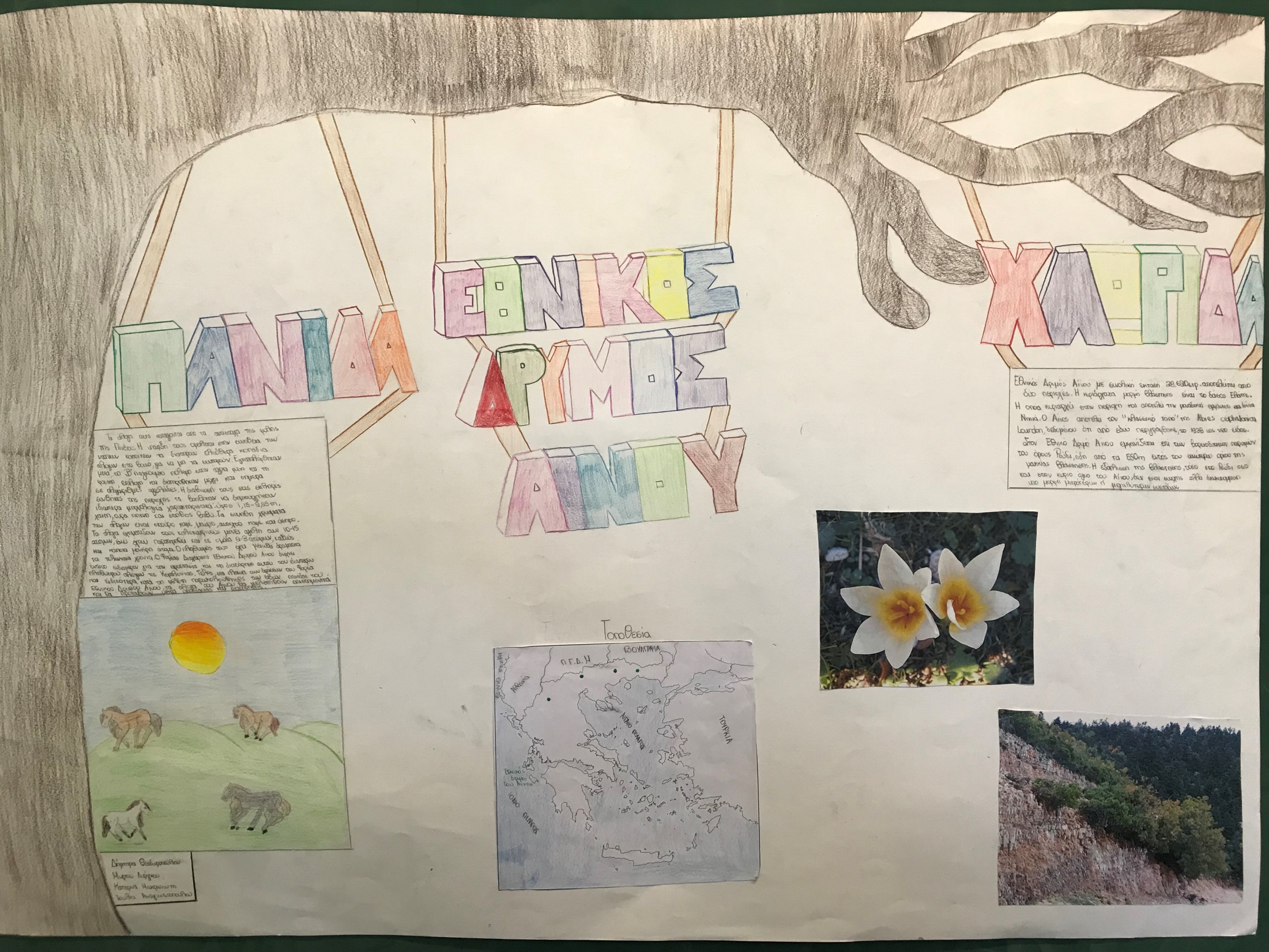 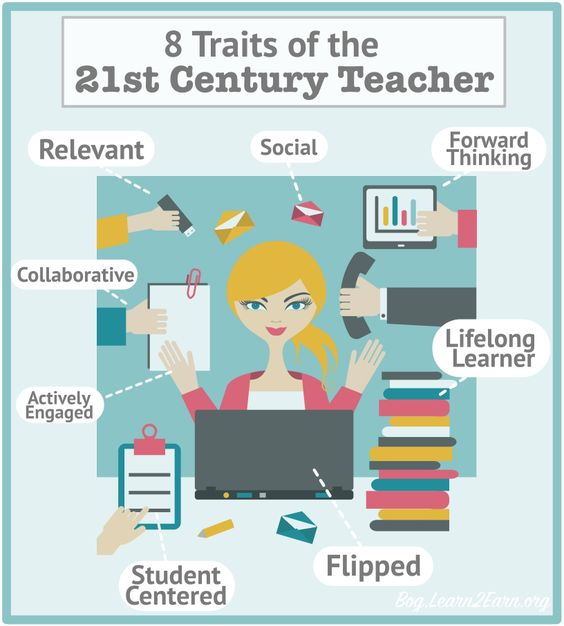 ΣΧΟΛΕΙΟ ΚΑΙ ΓΟΝΕΙΣ… Επικοινωνία-Ενδυνάμωση-Ενημέρωση-Επίβλεψη -Έλεγχος 1. Ενδυνάμωση των παιδιών και ενίσχυση της ανθεκτικότητας τους  (αγάπη, υποστήριξη, καθοδήγηση, ποικίλες εμπειρίες, φιλίες, αθλητισμός…),2. Μείωση της διαθεσιμότητας και της πρόσβασης σε επιβλαβές υλικό (ειδικά προγράμματα με φίλτρα, ώστε να μπορεί να ρυθμιστεί το κινητό του κάθε παιδιού, προκειμένου να είναι επιλεγμένοι οι ιστότοποι που μπορεί το παιδί να σερφάρει),3. Παροχή σε όλα τα παιδιά προσιτής πρόσβασης σε υψηλής ποιότητας διαδικτυακούς πόρους,4. Παροχή ψηφιακής παιδείας για να είναι τα παιδιά ενημερωμένα, αφοσιωμένα και ασφαλή στο διαδίκτυο.5. Περιορισμός χρόνου έκθεσης σε οθόνη: (ώρες στην οθόνη      αύξηση παιδιών με ΔΕΠ-Υ ? , πρβλ. υγείας)
Η  χρήση υπολογιστή ή παιχνιδιών πάνω από δύο ώρες την ημέρα αποδιοργανώνει την καθημερινότητα του παιδιού.
Τα παιδιά που διαθέτουν λιγότερο από το Μ.Ο. χρόνο στην οθόνη είναι περισσότερο χαρούμενα. 
Τα παιδιά που διαθέτουν περισσότερο από το Μ.Ο. χρόνο στην οθόνη είναι λιγότερο χαρούμενα.
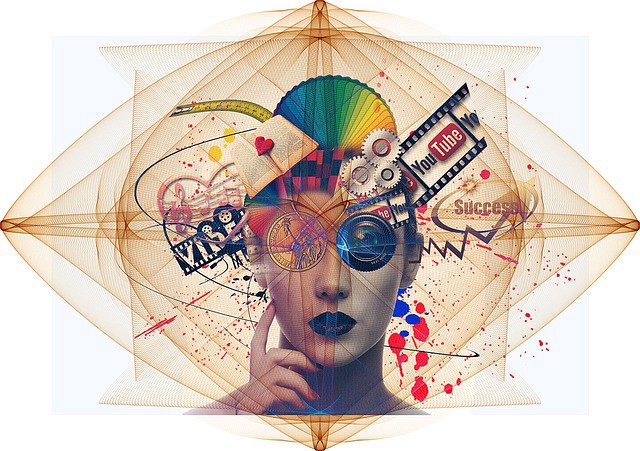 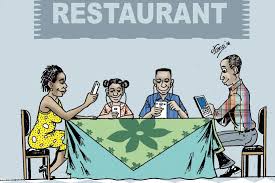 Η ελευθερία του ατόμου δεν είναι αγαθό του πολιτισμού.
 Ήταν στο μέγιστο σημείο πριν από κάθε πολιτισμό (S.F.)
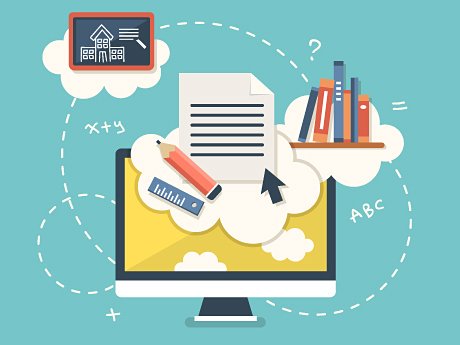 «Το ερώτημα δεν είναι κατά πόσο πρέπει να αναμίξουμε στρατηγικές. Το ερώτημα είναι μάλλον ποια είναι τα συστατικά για να πετύχουμε μία αποτελεσματική μίξη»
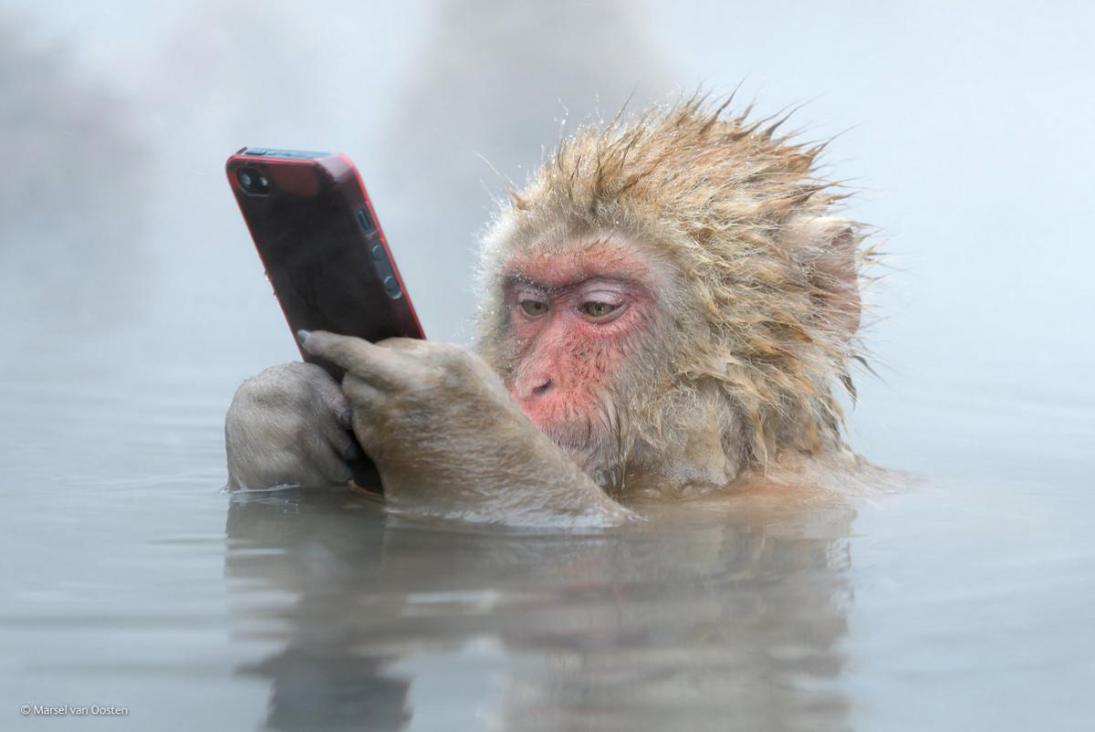 IPads in the classroom : 
https://www.youtube.com/watch?v=IzSNdxsfk0Q

Top 10 Reasons to Use Technology in Education: iPad, Tablet, Computer, Listening Centers:  
https://www.youtube.com/watch?v=mzi2RIt8_nk

The Importance of Technology in Classrooms : https://www.youtube.com/watch?v=HCi8rRfIw-8

What are the 4Cs?: 
https://www.youtube.com/watch?v=QrEEVZa3f98

21st century skills: 
https://www.youtube.com/watch?v=qwJIhZcAd0I

Using the iPad to teach the math concept "before“:
https://www.youtube.com/watch?v=vpvpR51v92E

Learning and Creating with iPads in Kindergarten:
https://www.youtube.com/watch?v=Y5b6y7DJuYk

student-centered learning in action: 
https://www.esparklearning.com/espark/
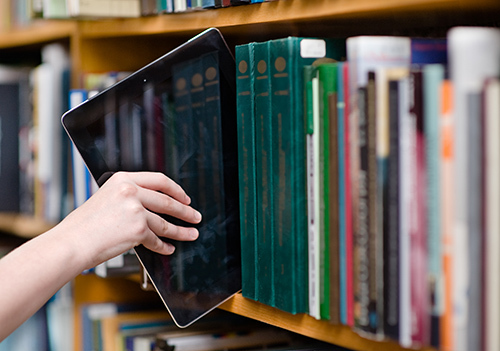 Ευχαριστώ για την προσοχή σας!!!

Δρ. Ανδρέας Γρ. Κανδαράκης
Σύστημα Επεξεργασίας Πληροφοριών, συνθετική απεικόνιση σύμφωνα με τους Atkinson & Shiffrin (1968), Barkley (1997), Kandarakis & Poulos (2008), Sousa (2011)
Τι είναι μάθηση;
Ενεργός διαδικασία πρόσκτησης, επεξεργασίας, αποθήκευσης, διατήρησης και μελλοντικής ανάκτησης και εφαρμογής  της γνώσης
Τι είναι οι μαθησιακές δυσκολίες;( National Joint Committee on Learning Disabilities, 1998)
Οι Μ.Δ. είναι ένας γενικός όρος ο οποίος αναφέρεται σε μια ανομοιογενή ομάδα διαταραχών που εκδηλώνονται ως δυσκολίες στη μάθηση και χρήση της ομιλίας, της ανάγνωσης, της γραφής, του συλλογισμού ή των μαθηματικών ικανοτήτων. Οι διαταραχές αυτές είναι εγγενείς στο άτομο, αποδίδονται σε δυσλειτουργίες του Κ.Ν.Σ. και είναι δυνατό να εκδηλώνονται καθ’ όλη τη διάρκεια της ζωής του.
Με τις Μ.Δ. είναι δυνατό να συνυπάρχουν πρβλ. αυτοελέγχου της συμπεριφοράς, κοινωνικής αντίληψης και κοινωνικής αλληλεπίδρασης, τα οποία όμως δε συνιστούν Μ.Δ.  
Αν και οι Μ.Δ. είναι δυνατό να εκδηλώνονται μαζί με άλλες μειονεκτικές καταστάσεις (π.χ. αισθητηριακές βλάβες, νοητική καθυστέρηση, σοβαρή συναισθηματική διαταραχή) ή με επιδράσεις εξωγενών παραγόντων (όπως οι πολιτισμικές διαφορές και η ανεπαρκής ή ακατάλληλη εκπ/ση) εντούτοις οι Μ.Δ. δεν είναι το άμεσο αποτέλεσμα αυτών των καταστάσεων ή εξωτερικών παραγόντων
Ειδικοί τύποι μαθησιακών δυσκολιών (APA):
•	Δυσλεξία: Εκδηλώνεται σε διάφορους βαθμούς σοβαρότητας και χαρακτηρίζεται από δυσκολίες στην ακριβή και ευχερή αναγνώριση λέξεων, στην ορθογραφία και στις ικανότητες αποκωδικοποίησης.  Η δυσλεξία δεν είναι αποτέλεσμα έλλειψης κινήτρων, αισθητηριακών ανεπαρκειών ή μειωμένων περιβαλλοντικών ευκαιριών. 
•	Δυσαριθμησία: Η δυσαριθμησία περιλαμβάνει δυσκολίες  στην εκμάθηση μαθηματικών εννοιών, δυσκολία στη συγκράτηση μαθηματικών δεδομένων,  δυσκολία στην κατανόηση των μαθηματικών συμβόλων, δυσκολία στην επίλυση μαθηματικών προβλημάτων, δυσκολία στην κατανόηση της χρονικής ακολουθίας των γεγονότων αλλά ακόμη και  δυσκολίες σε χρηματικές συναλλαγές. 
•	Δυσγραφία: Τα άτομα που έχουν διάγνωση δυσγραφίας συνήθως έχουν έναν συνδυασμό δυσκολιών στην γραπτή έκφραση, όπως αποδεικνύεται από τα γραμματικά λάθη και τα λάθη στη στίξη στο πλαίσιο των προτάσεών τους, τη φτωχή οργάνωση της παραγράφου, τα πολλαπλά ορθογραφικά λάθη και την υπερβολικά φτωχή καλλιγραφία
•	Δυσπραξία: Πρόκειται για διαταραχή με κύριο χαρακτηριστικό σοβαρή βλάβη στην ανάπτυξη του κινητικού συντονισμού που δεν εξηγείται από νοητική καθυστέρηση ή κάποια σωματική ανεπάρκεια.  Στη δυσπραξία υφίστανται δυσκολίες στη αδρή κινητικότητα (περπάτημα κ.α.), προβλήματα στη λεπτή κινητικότητα (δυσκολίες συντονισμού δακτύλων) αλλά και οπτικοκινητικά προβλήματα (δυσκολίες στο πιάσιμο της μπάλας κ.α.) 
•	Μη λεκτική μαθησιακή δυσκολία: Το άτομο με μη λεκτική μαθησιακή δυσκολία έχει δυσκολία στην ερμηνεία των μη λεκτικών στοιχείων όπως η οπτική-χωρική οργάνωση, ο κινητικός συντονισμός, οι ελλιπείς κοινωνικές δεξιότητες εξαιτίας προβλημάτων στην κατανόηση ασαφών κοινωνικών σημάτων και υπονοούμενων).
Οι δυσκολίες που συνήθως παρουσιάζουν οι μαθητές με προβλήματα συμπεριφοράς ή/και μάθησης.
ΔΙΑΛΕΞΗ
ΜΕΛΕΤΗ
ΟΠΤΙΚΟΑΚΟΥΣΤΙΚΑ
ΠΑΡΟΥΣΙΑΣΗ
ΟΜΑΔΙΚΗ ΣΥΖΗΤΗΣΗ
ΕΞΑΣΚΗΣΗ ΚΑΙ ΕΦΑΡΜΟΓΗ
ΑΛΛΗΛΟΔΙΔΑΚΤΙΚΗ, ΑΜΕΣΗ ΧΡΗΣΗ ΤΗΣ ΜΑΘΗΣΗΣ
ΛΕΚΤΙΚΗ ΕΠΕΞΕΡΓΑΣΙΑ
5%
10%
20%
ΛΕΚΤΙΚΗ ΚΑΙ ΟΠΤΙΚΗ ΕΠΕΞΕΡΓΑΣΙΑ
30%
50%
75%
ΚΑΝΟΝΤΑΣ
90%
ΠΟΣΟΣΤΟ ΔΙΑΤΗΡΗΣΗΣ ΤΗΣ ΜΑΘΗΣΗΣ ΜΕΤΑ ΑΠΌ 24 ΩΡΕΣ
2. Είμαι ξύπνιος αλλά αρχίζω να βαριέμαι τον κ.
Κανδαράκη και νυστάζω. Νιώθω  υπνηλία και χασμουριέμαι.
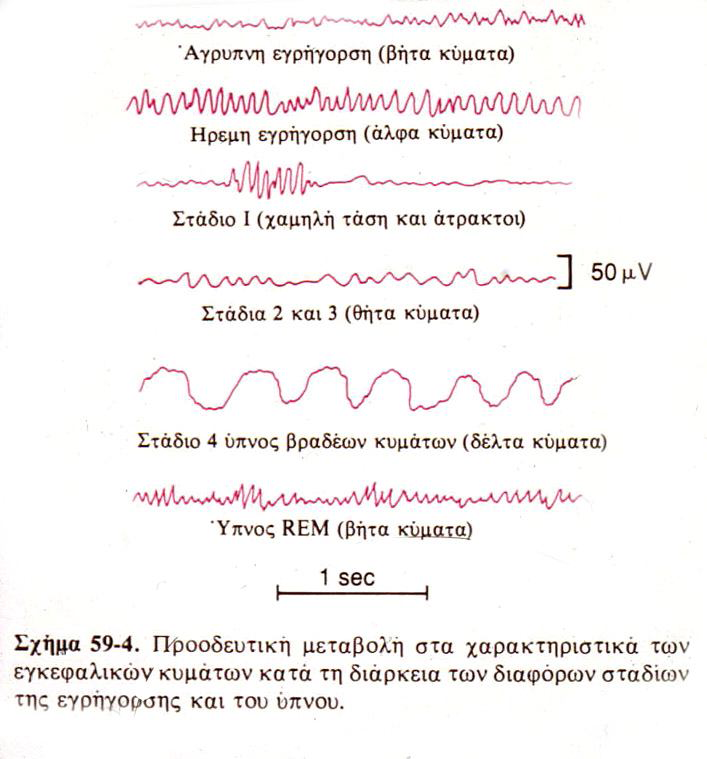 1. Είμαι ξύπνιος και
σε εγρήγορση.
Άρχισε το μάθημα
και
παρακολουθώ με
ενδιαφέρον τον κ. Κανδαράκη!!!
3. Δεν κρατιέμαι…και
αποκοιμιέμαι στο
μάθημα. Ο ύπνος μου βαθαίνει από το στάδιο1 στο στάδιο 4.
4. Βλέπω και όνειρο!
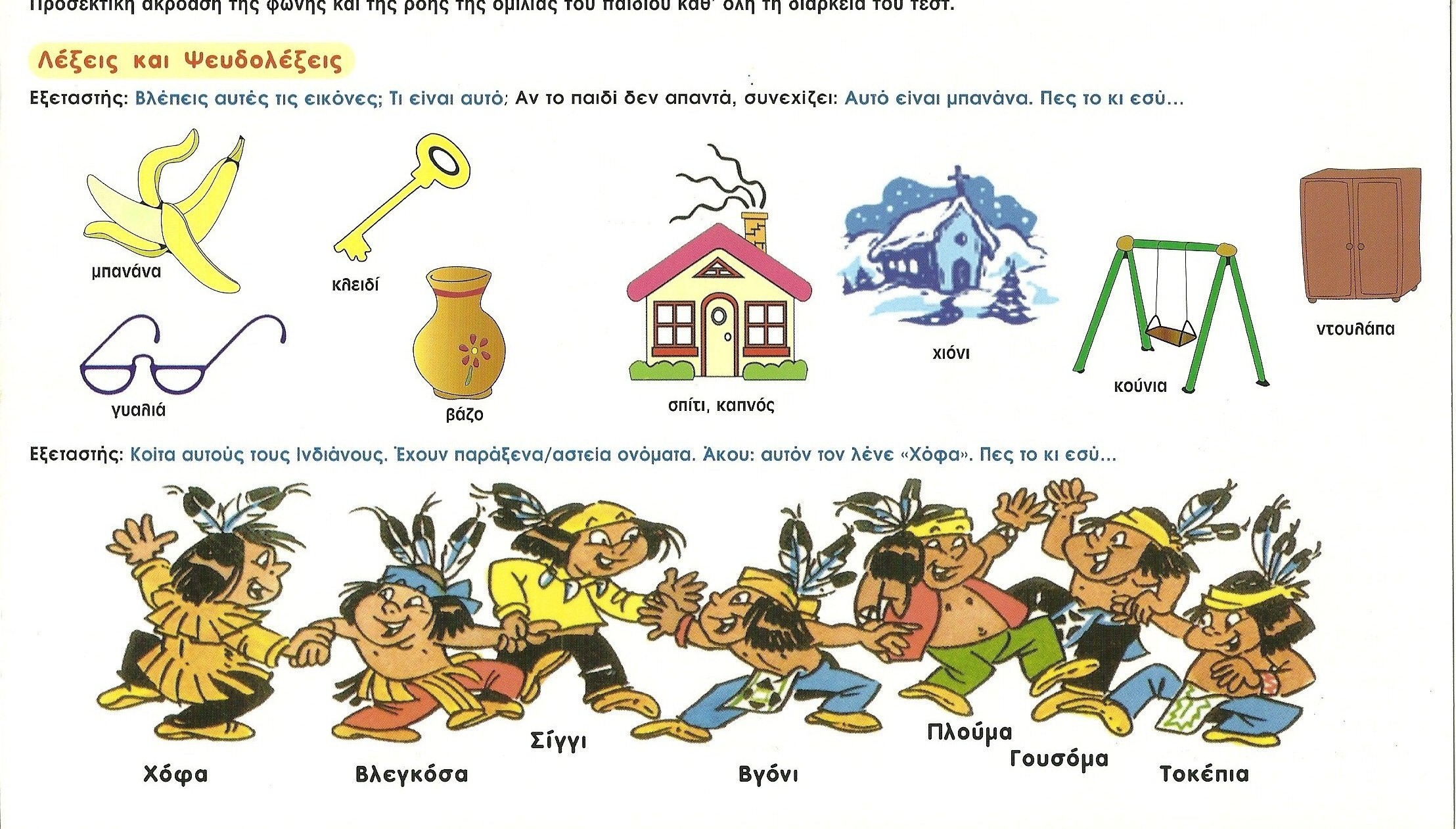 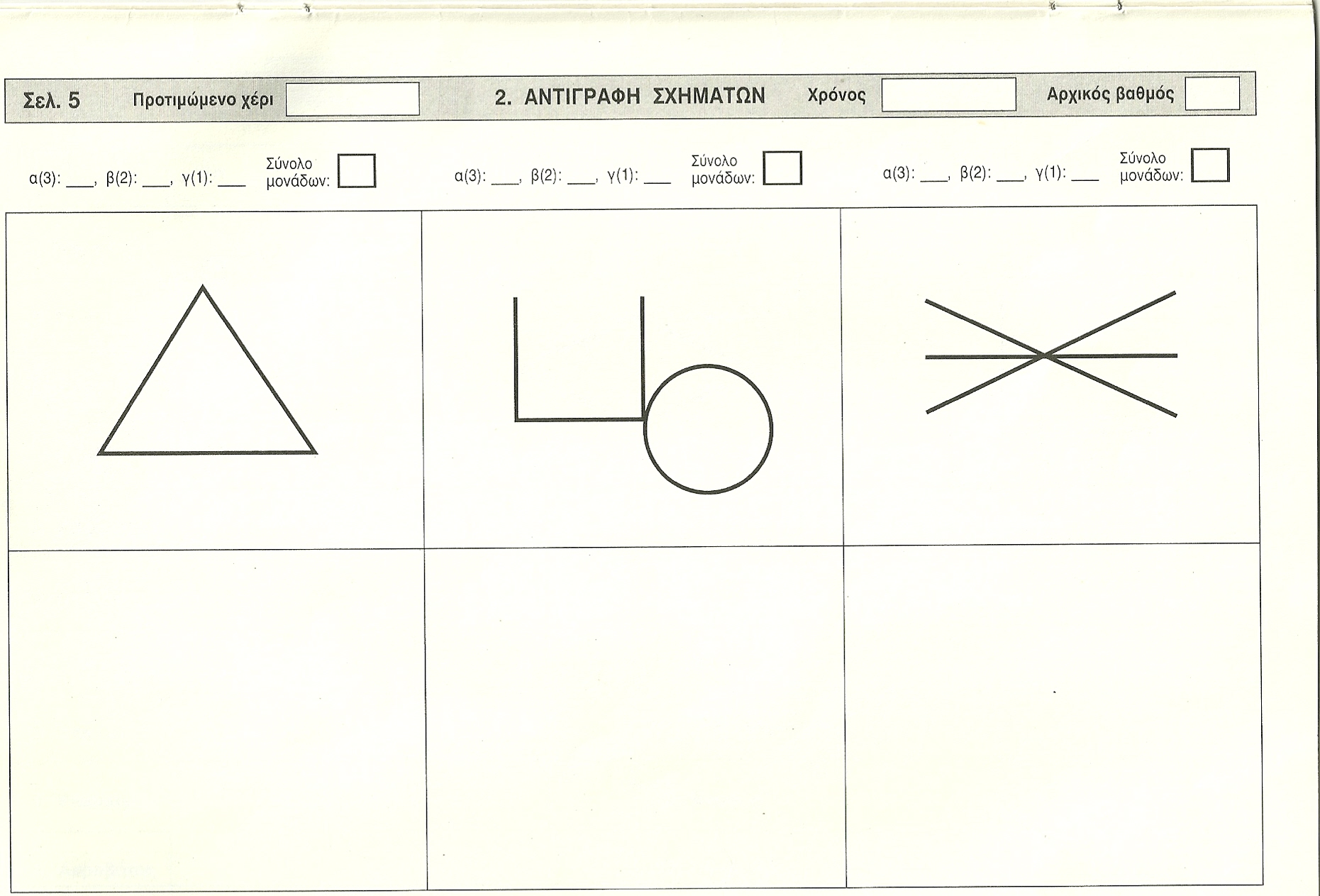 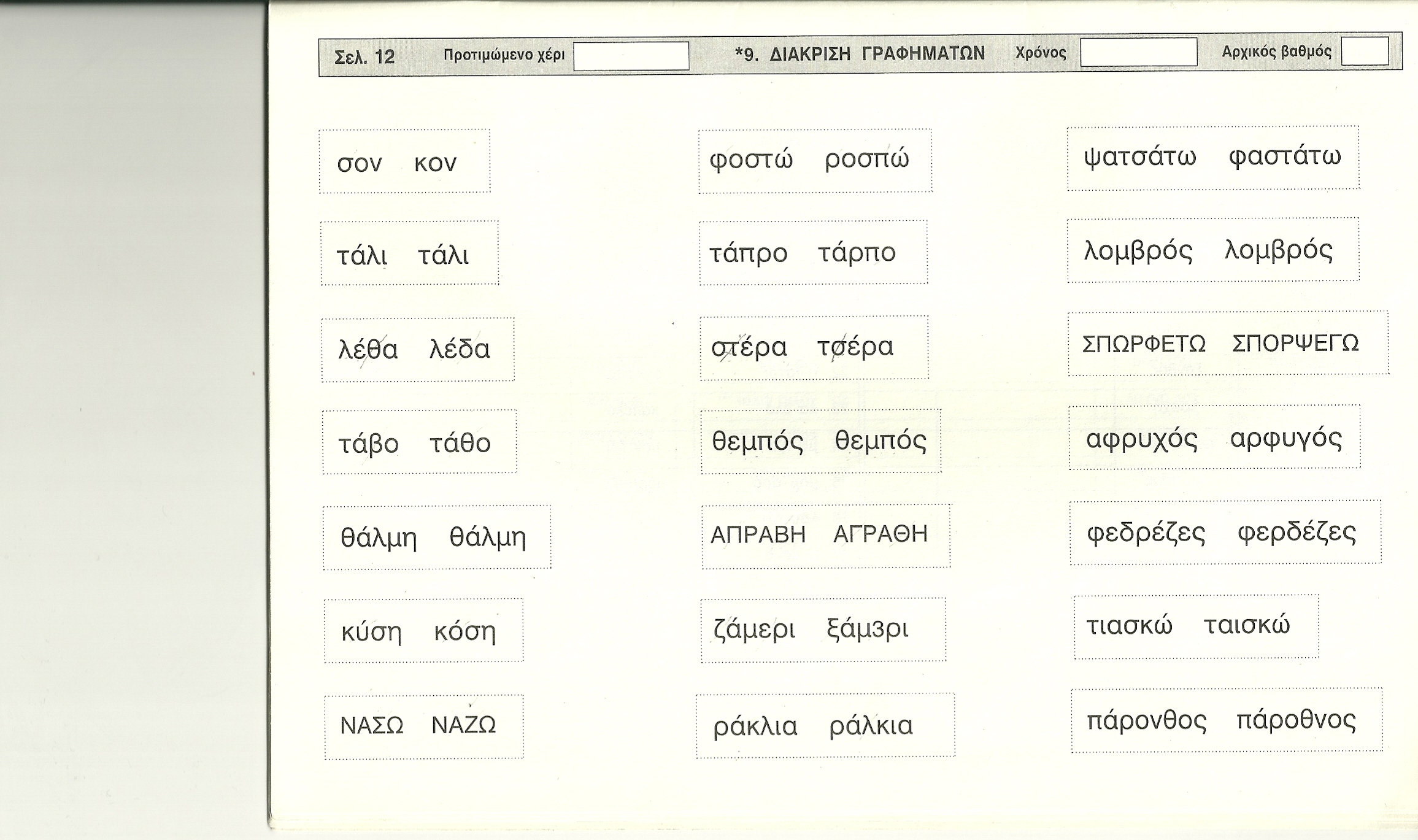 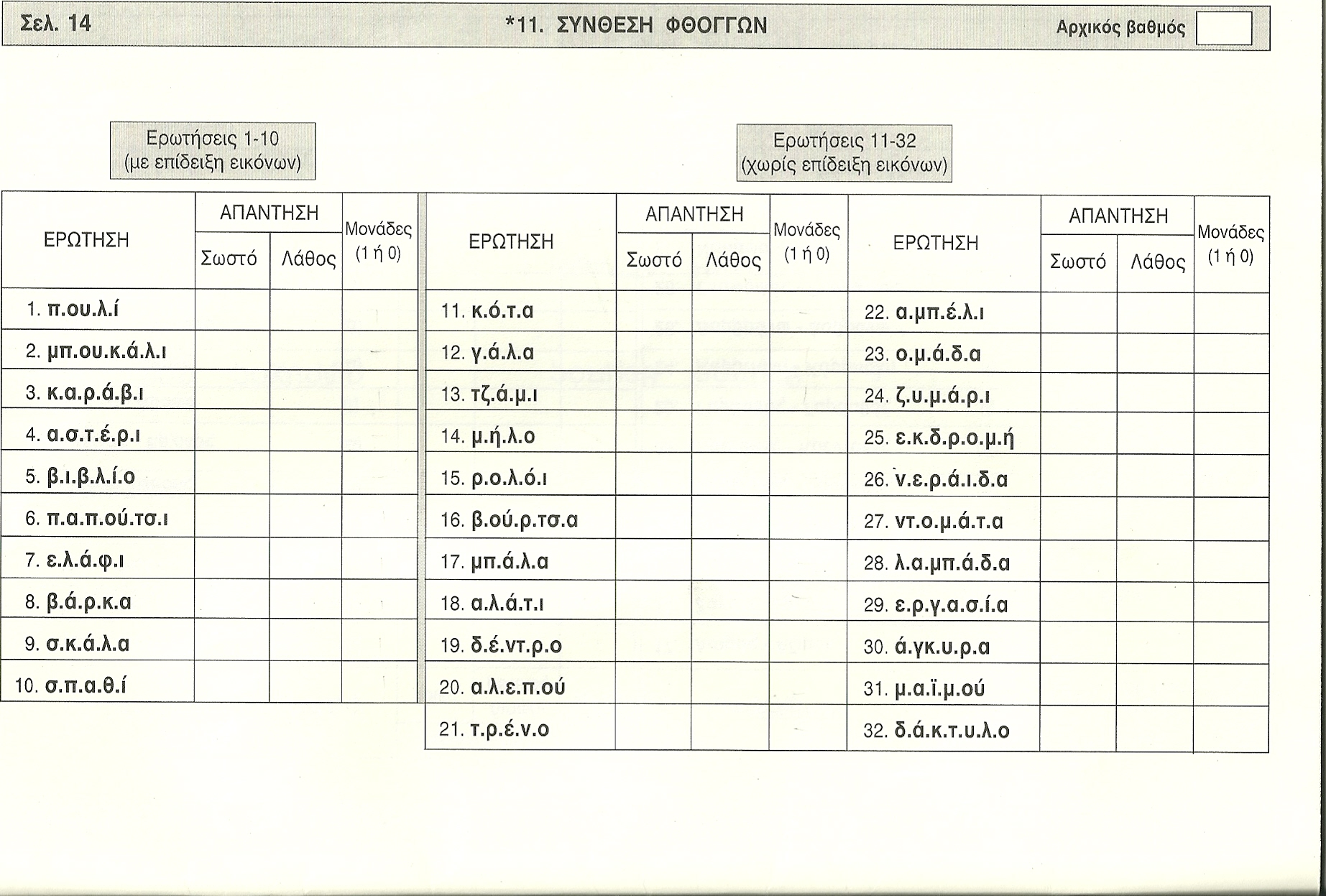 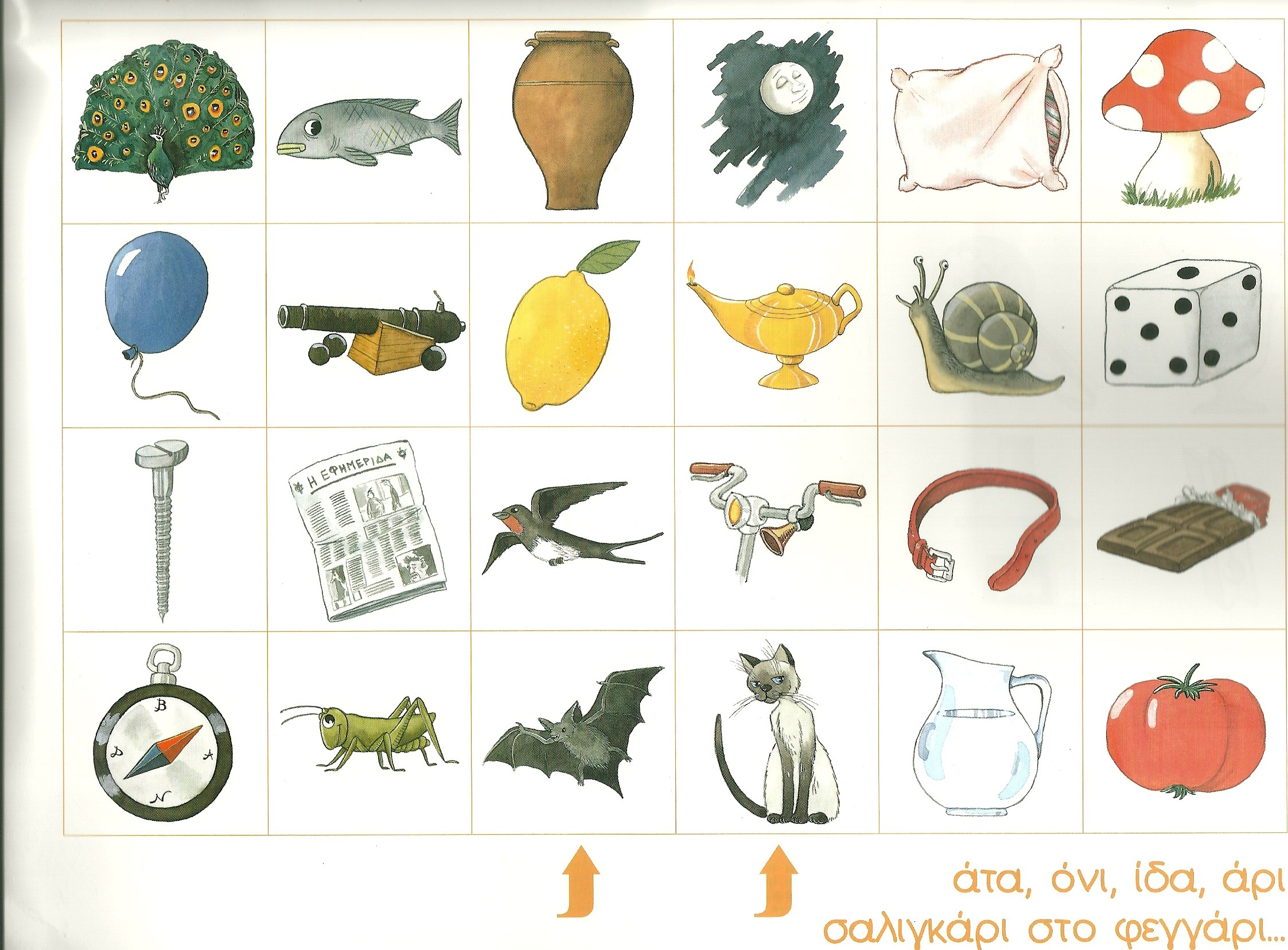 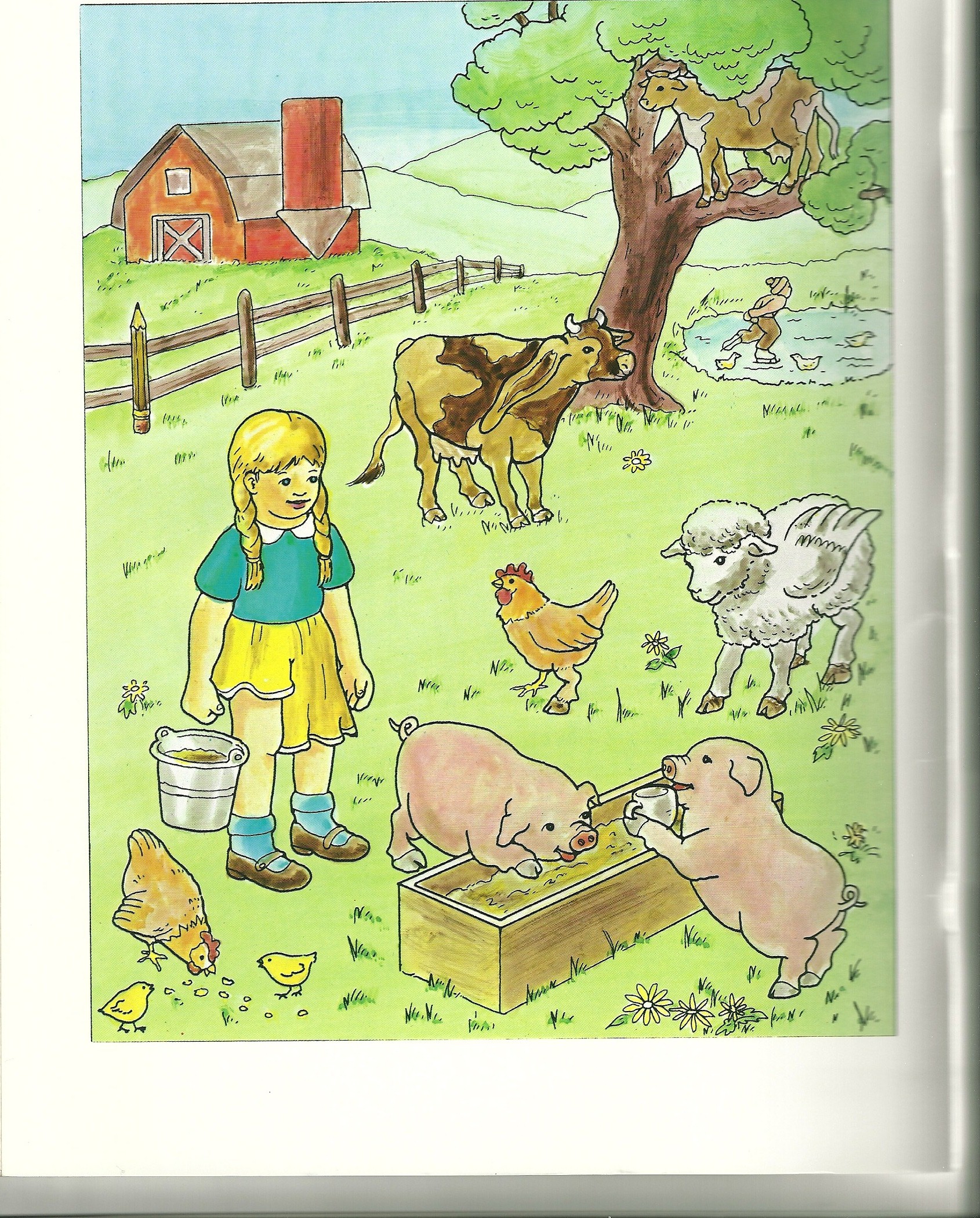 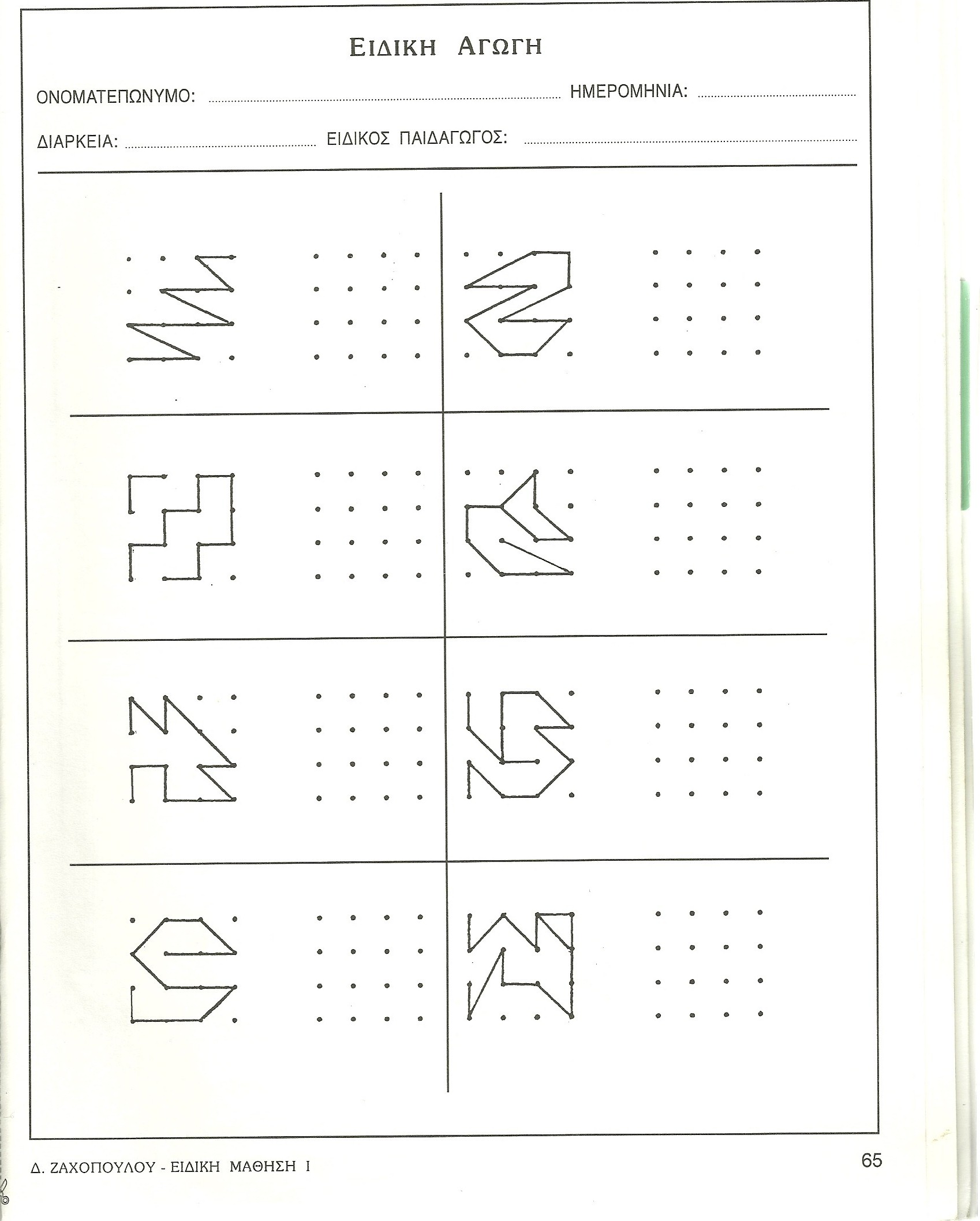 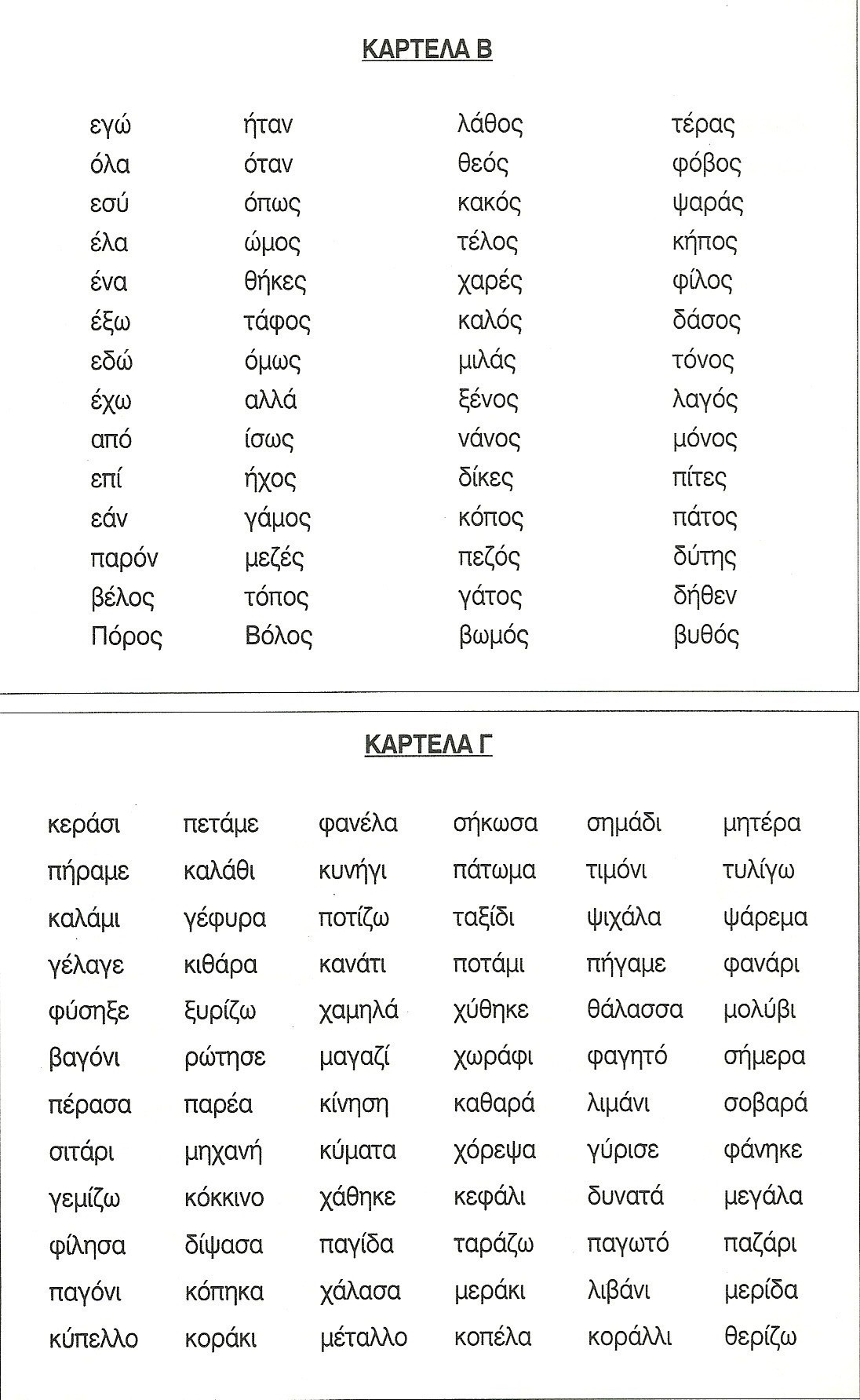 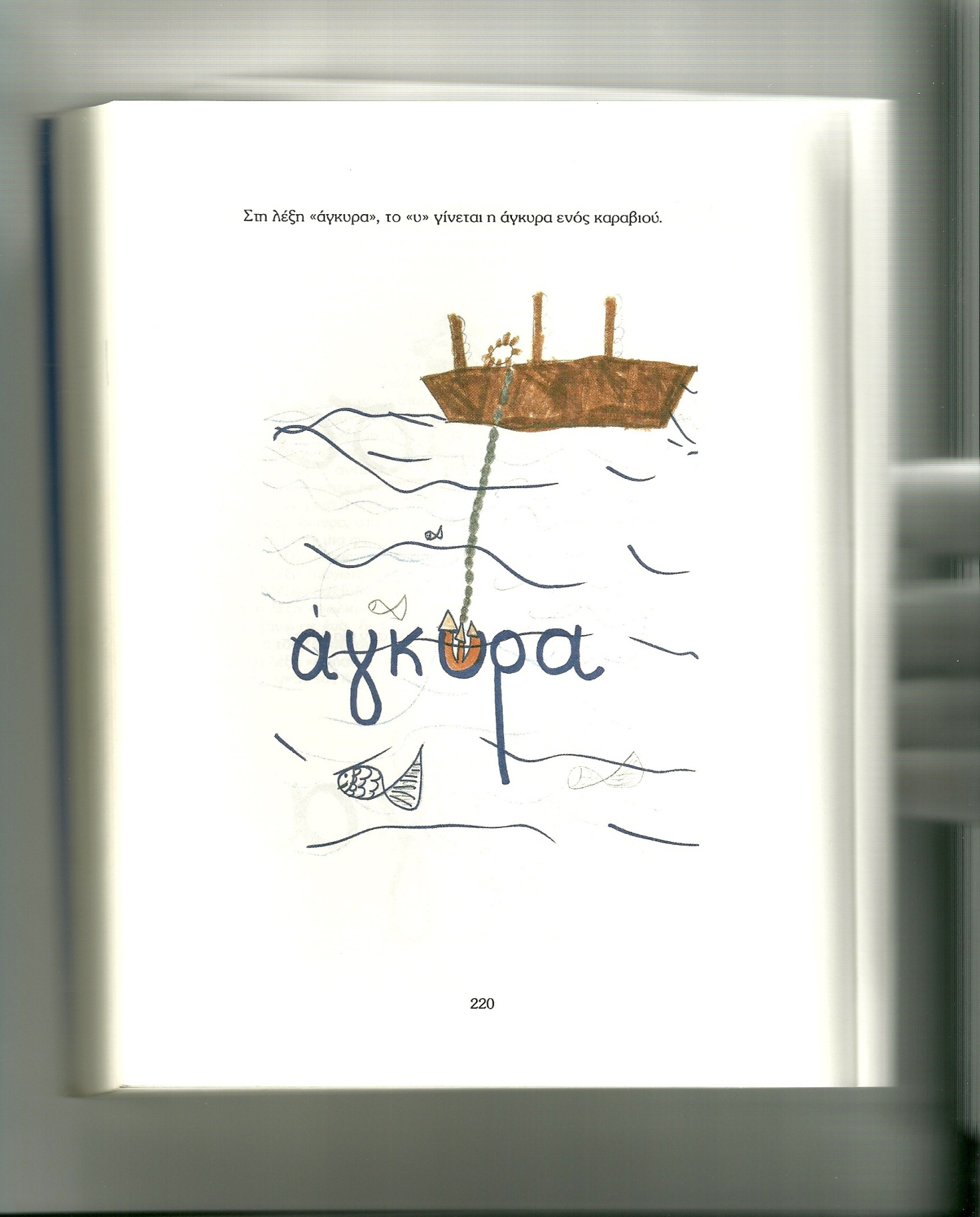 ΠΟΛΛΑΠΛΗ ΝΟΗΜΟΣΥΝΗ ΚΑΙ ΜΑΘΗΣΗ
ΠΟΛΛΑΠΛΗ ΝΟΗΜΟΣΥΝΗ ΚΑΙ ΜΑΘΗΣΗ
Η έννοια Προβλήματα Συμπεριφοράς είναι ένας όρος «ομπρέλα», καθώς εμπεριέχει τα εσωτερικευμένα προβλήματα που παρεμποδίζουν το παιδί να ζει αρμονικά με τον εαυτό του και τα εξωτερικευμένα προβλήματα που δεν επιτρέπουν στο παιδί να ζει αρμονικά με τους άλλους. Πιο συγκεκριμένα ο όρος αυτός αναφέρεται στο παιδί που αδυνατεί να νιώσει ψυχικά γαλήνιο και να προσαρμοστεί στις απαιτήσεις του περιβάλλοντός του, περιορίζοντας την ψυχοκοινωνική, τη σχολική και την επαγγελματική του επιτυχία.
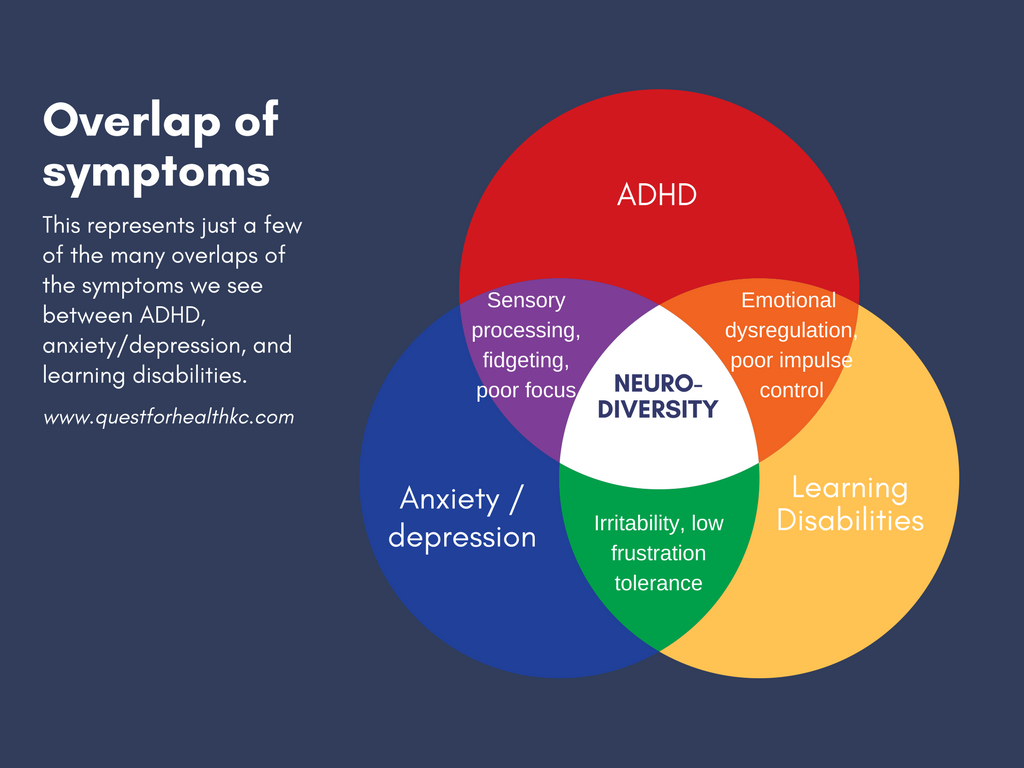 KAΠΟΙΕΣ ΑΠΟ ΤΙΣ ΣΥΧΝΑ ΕΜΦΑΝΙΖΟΜΕΝΕΣ ΨΥΧΙΚΕΣ ΔΙΑΤΑΡΑΧΕΣ ΚΑΙ ΔΙΑΤΑΡΑΧΕΣ ΣΥΜΠΕΡΙΦΟΡΑΣ(DSM-IV-TR 2000 A.P.A.)
Tα προβλήματα συμπεριφοράς που παρουσιάζουν παιδιά και έφηβοι με δυσκολίες στη μάθηση και στη συμπεριφορά σύμφωνα με το CBCL του συστήματος (ΣΑΕΒΑ),  (Ν = 50 , Α=33, Κ=17). Παρατηρήθηκε ποσοστό 74% συνύπαρξης δύο ή περισσοτέρων συνδρόμων.
Ο όρος «Διαταραχή Ελλειμματικής Προσοχής-Υπερκινητικότητας» (Δ.Ε.Π.-Υ.) χρησιμοποιείται για να περιγράψει ένα σύνολο συμπτωμάτων που περιλαμβάνουν τη διάσπαση προσοχής, την υπερκινητικότητα ή/και την παρορμητικότητα. Τα άτομα με Δ.Ε.Π.-Υ. χαρακτηρίζονται από τη μειωμένη ικανότητα για αυτορρύθμιση και έλεγχο της συμπεριφοράς τους. Αδυνατούν να ελέγξουν τον εαυτό τους γεγονός που οδηγεί σε προβλήματα πειθαρχίας, αντικοινωνικότητας, μοναχικότητας, χαμηλής σχολικής επίδοσης.
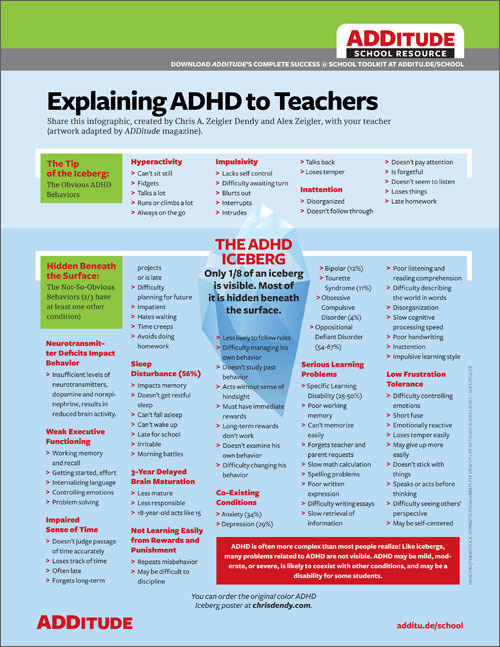 ΑΝΤΙΜΕΤΩΠΙΖΟΝΤΑΣ ΤΗ  Δ. Ε. Π. – Υ.
διατηρούμε οπτική επαφή με το παιδί
διατυπώνουμε σύντομες και σαφείς οδηγίες ζητώντας πάντα να τις επαναλάβει για να είμαστε βέβαιοι ότι τις έχει αντιληφθεί
χρησιμοποιούμε σήματα με τα χέρια ή εικόνες (π.χ. το STOP της σήμανσης των δρόμων) για να σταματήσει το παιδί την ομιλία και να συγκεντρωθεί
βάζουμε ένα στόχο κάθε φορά και τον προσεγγίζουμε σταδιακά με τη στρατηγική των μικρών βημάτων
δίνουμε τόσο προφορικές όσο και γραπτές στον πίνακα οδηγίες υπογραμμίζοντας με έγχρωμες κιμωλίες τα βασικά σημεία
χρησιμοποιούμε διαγράμματα όσο πιο συχνά γίνεται 
δίνουμε δυνατότητα να κινείται συχνότερα από ότι τα άλλα παιδιά (π.χ. να πάει στην τουαλέτα, τις απουσίες στο γραφείο…) και να κάνει συχνότερα μικρά διαλείμματα
τοποθετούμε το παιδί σε θρανίο που βρίσκεται κοντά μας, μαζί με συμμαθητές που μπορούν και θέλουν να το βοηθήσουν (αποτελώντας πρότυπα μίμησης της επιθυμητής συμπεριφοράς) 
έχουμε ρεαλιστικές απαιτήσεις από το παιδί και εμμένουμε με σταθερότητα και συνέπεια σε αυτές 
ενθαρρύνουμε, αποδεχόμαστε, σεβόμαστε την ιδιαιτερότητά του
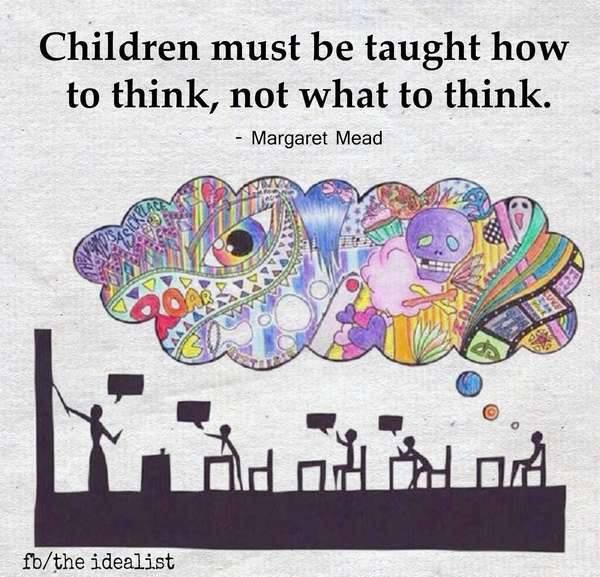 Διαχείριση μαθητών με ΔΕΠ-Υ στη  σχολική τάξη
Δρ. Ανδρέας Γρ. Κανδαράκης
Ειδικός Ψυχοπαιδαγωγός & Σύμβουλος Οικογένειας

Υπεύθυνος  Τμήματος Δυσκολιών Μάθησης και Προβλημάτων Συμπεριφοράς (παιδιών & εφήβων) της Ελληνικής Εταιρείας Ιατρικής Ψυχολογίας,
Επιστημονικός  Συνεργάτης: ΠΑΔΑ, ΑΣΠΑΙΤΕ
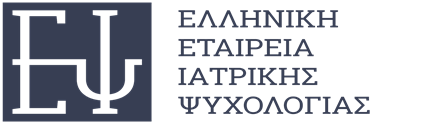 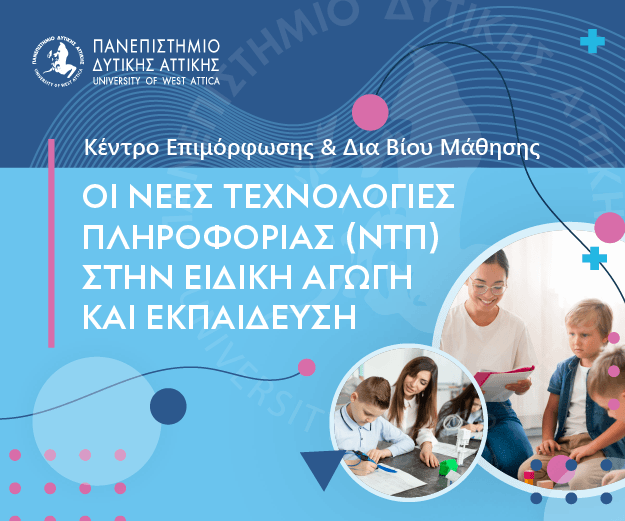 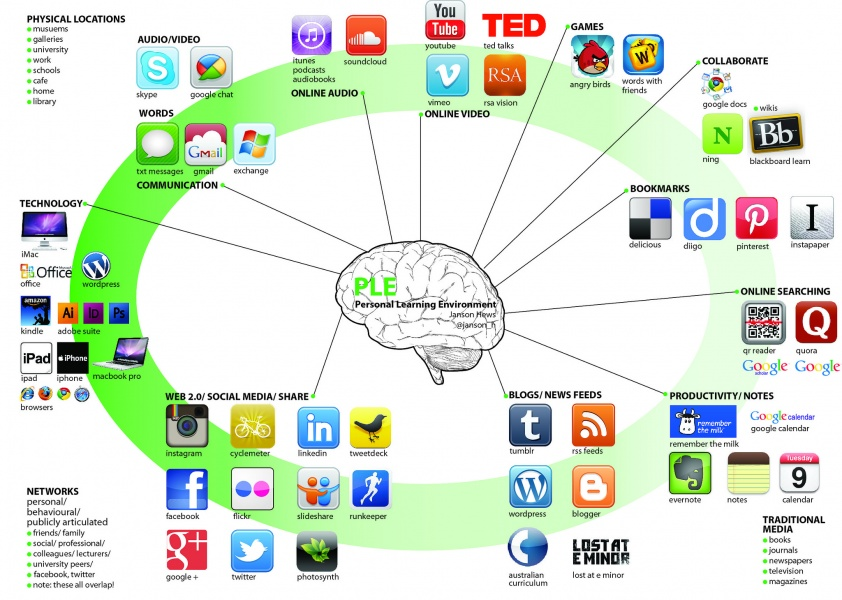 A Personal Learning Network/Environment, Credit: Jason Hews
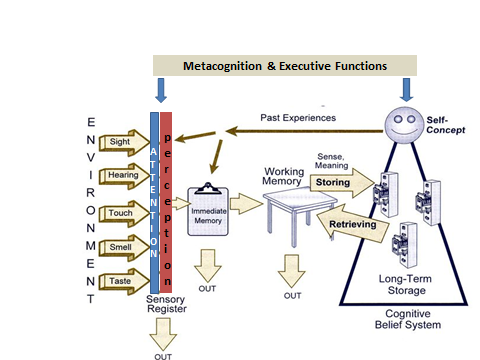 Σύστημα Επεξεργασίας Πληροφοριών, συνθετική απεικόνιση σύμφωνα με τους Atkinson & Shiffrin (1968), Barkley (1997), Kandarakis & Poulos (2008), Sousa (2011)
ΤΙ ΕΙΝΑΙ ΔΕΠ-Υ:
Μία διαταραχή της συμπεριφοράς που οφείλεται στην αδυναμία επαρκούς επεξεργασίας των πληροφοριών 
από τον εγκέφαλο

ΤΥΠΟΙ ΔΕΠ-Υ
ΔΕΠ-Υ, τύπος ελλειμματικής προσοχής
ΔΕΠ-Υ, τύπος υπερκινητικότητας/παρορμητικότητας
ΔΕΠ-Υ, συνδυασμένος τύπος
The world of networks
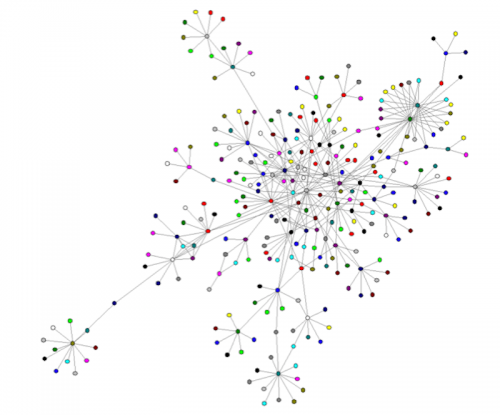 “H γνώση είναι κατανεμημένη σε ένα δίκτυο συνδέσμων και η μάθηση βασίζεται στη δυνατότητα κατασκευής και διάσχισης των συγκεκριμένων δικτύων.” (Siemens,2010)
ΣΥΝΥΠΑΡΞΗ ΔΕΠ-Υ ΜΕ ΑΛΛΕΣ ΔΙΑΤΑΡΑΧΕΣ
Οι δυσκολίες που συνήθως παρουσιάζουν οι μαθητές με προβλήματα συμπεριφοράς ή/και μάθησης.
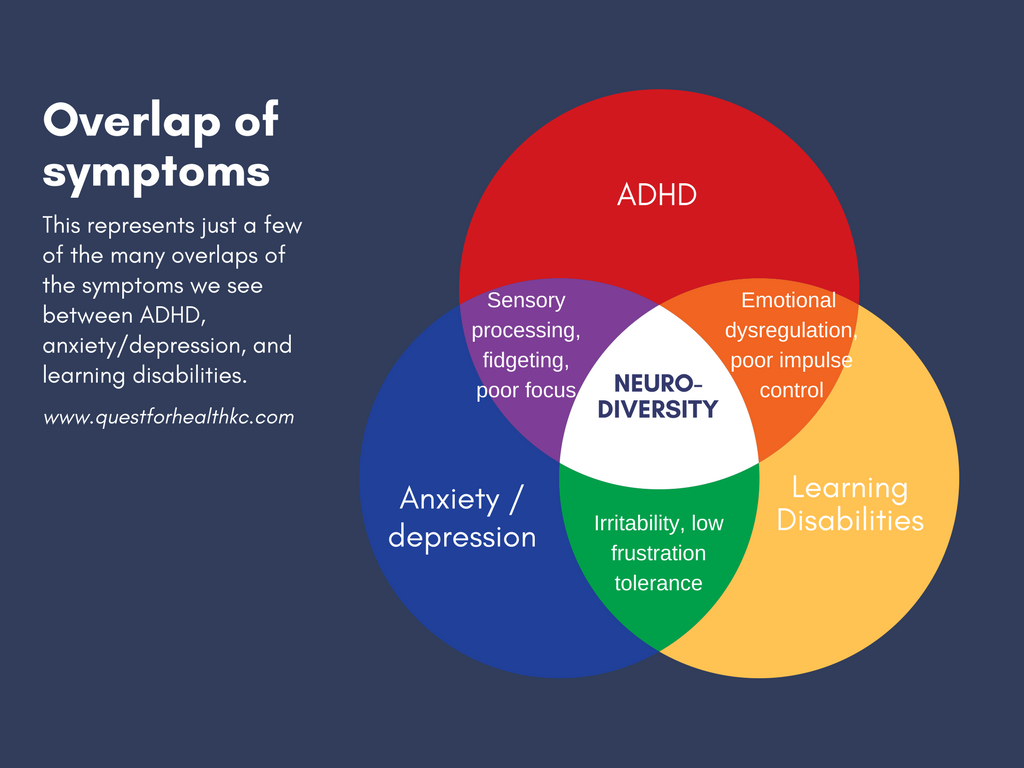 Παρατηρείται ποσοστό  
74% συνύπαρξης 
δύο ή περισσοτέρων συνδρόμων (Κανδαράκης, 2010)
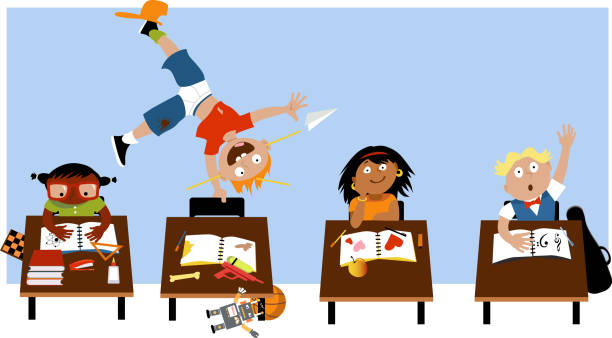 ΒΑΣΙΚΑ ΣΥΜΠΤΩΜΑΤΑ ΔΕΠ-Υ ΣΤΟ ΣΧΟΛΕΙΟ:
ΕΚΠΡΟΘΕΣΜΗ ΟΛΟΚΛΗΡΩΣΗ ΕΡΓΑΣΙΩΝ
 ΔΙΑΣΠΑΣΗ ΠΡΟΣΟΧΗΣ 
 ΔΙΑΣΠΑΣΤΙΚΗ ΣΥΜΠΕΡΙΦΟΡΑ
ΔΥΣΚΟΛΙΕΣ ΟΡΓΑΝΩΣΗΣ 
ΝΕΥΡΙΚΗ – ΑΝΗΣΥΧΗ ΣΥΜΠΕΡΙΦΟΡΑ
ΕΛΛΙΠΕΙΣ ΚΟΙΝΩΝΙΚΕΣ ΔΕΞΙΟΤΗΤΕΣ
Δεν ανταποκρίνεται στον περιορισμό ή στην ποινή
Εφαρμόζω σύστημα αμοιβών και ποινών ως συνέπεια συμπεριφοράς
ΒΗΜΑΤΑ ΘΕΣΠΙΣΗΣ ΤΩΝ ΚΑΝΟΝΩΝ ΛΕΙΤΟΥΡΓΙΑΣ ΤΗΣ ΤΑΞΗΣ
Βοηθήστε τους μαθητές να σκεφτούν και να διατυπώσουν τους κανόνες
Διατυπώστε κανόνες που είναι ξεκάθαροι και λογικοί
Επιλέξτε το μικρότερο αριθμό κανόνων
Προσδιορίστε λογικές συνέπειες που προκύπτουν από την παράβαση των κανόνων
Συζητήστε με το διευθυντή του σχολείου εάν οι κανόνες ταιριάζουν με τις απαιτήσεις του σχολείου
Ωθήστε τους μαθητές σας να αξιολογούν τη συμπεριφορά τους σε σχέση με τους κανόνες
Τροποποιήστε, σε συνεργασία με τους μαθητές σας, τους κανόνες όταν αυτό είναι απαραίτητο
Θεσπίστε τακτικές συναντήσεις στα πλαίσια της τάξης για συζητήσεις (απολογισμού και προγραμματισμού)
Επιτρέψτε στους μαθητές σας να βρίσκουν οι ίδιοι λύσεις για να αντιμετωπίζουν τα προβλήματα συμπεριφορών
ΠΑΡΑΔΕΙΓΜΑ ΚΑΝΟΝΩΝ ΣΥΜΠΕΡΙΦΟΡΑΣ
ΚΑΤΆ ΤΗ ΔΙΑΡΚΕΙΑ ΤΟΥ ΜΑΘΗΜΑΤΟΣ ΚΑΘΟΜΑΙ ΣΤΗ ΘΕΣΗ ΜΟΥ

ΑΠΟΦΕΥΓΩ ΝΑ ΧΤΥΠΩ ΤΟΥΣ ΣΥΜΜΑΘΗΤΕΣ ΜΟΥ 

ΟΤΑΝ ΘΕΛΩ ΝΑ ΠΩ ΚΑΤΙ, ΣΗΚΩΝΩ ΤΟ ΧΕΡΙ ΜΟΥ
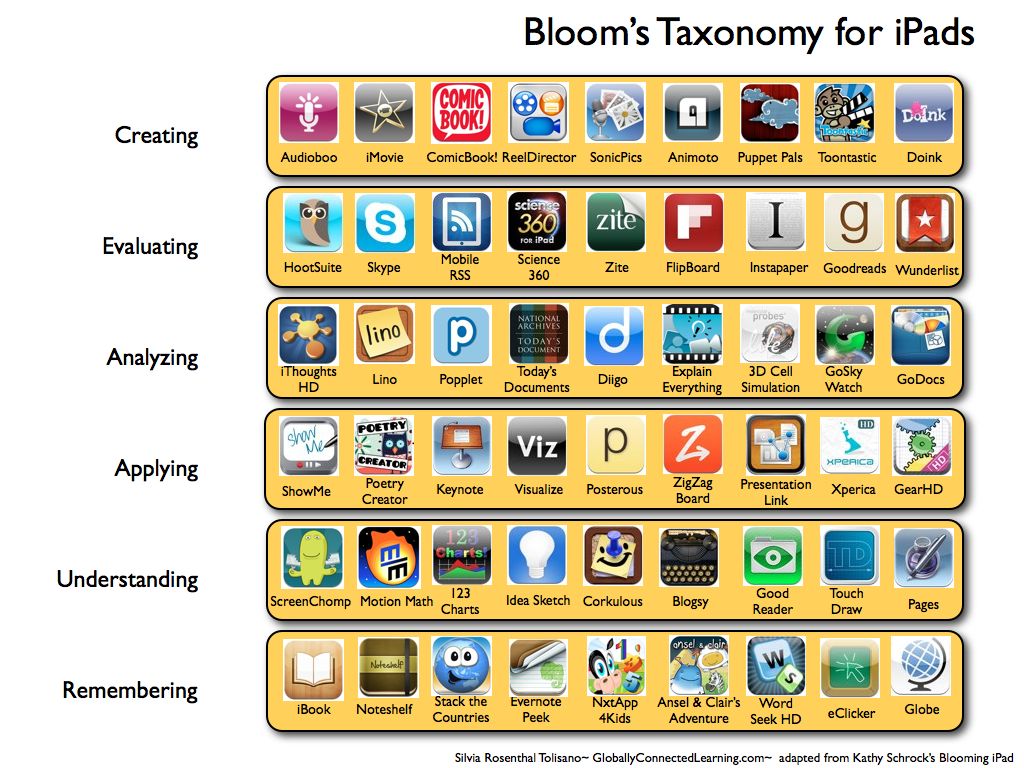 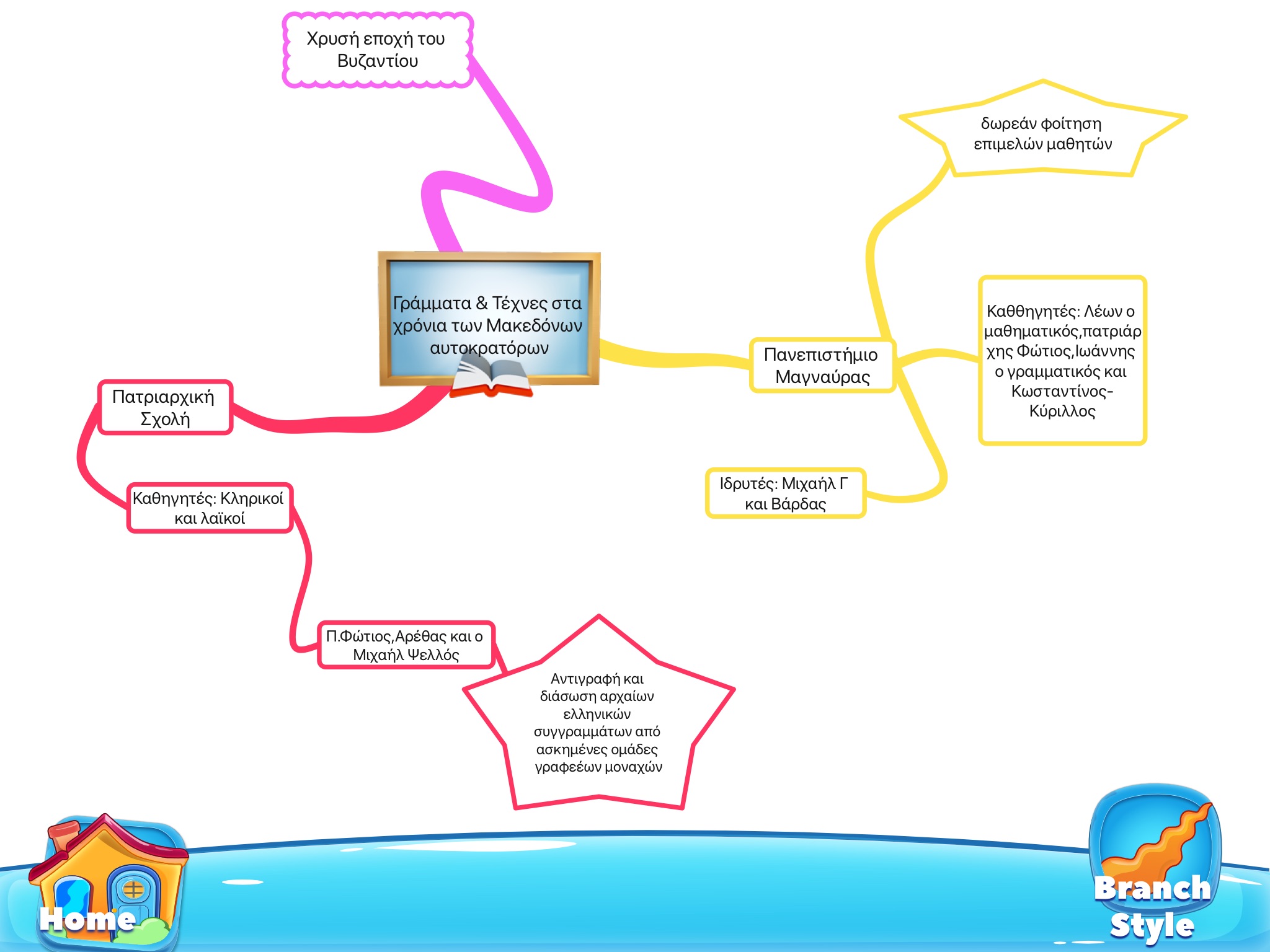 ΑΝΤΙΜΕΤΩΠΙΖΟΝΤΑΣ ΤΗ  Δ. Ε. Π. – Υ.
διατηρούμε οπτική επαφή με το παιδί
διατυπώνουμε σύντομες και σαφείς οδηγίες ζητώντας πάντα να τις επαναλάβει για να είμαστε βέβαιοι ότι τις έχει αντιληφθεί
χρησιμοποιούμε σήματα με τα χέρια ή εικόνες (π.χ. το STOP της σήμανσης των δρόμων) για να σταματήσει το παιδί την ομιλία και να συγκεντρωθεί
βάζουμε ένα στόχο κάθε φορά και τον προσεγγίζουμε σταδιακά με τη στρατηγική των μικρών βημάτων
δίνουμε τόσο προφορικές όσο και γραπτές στον πίνακα οδηγίες υπογραμμίζοντας με έγχρωμες κιμωλίες τα βασικά σημεία
χρησιμοποιούμε διαγράμματα όσο πιο συχνά γίνεται 
δίνουμε δυνατότητα να κινείται συχνότερα από ότι τα άλλα παιδιά (π.χ. να πάει στην τουαλέτα, τις απουσίες στο γραφείο…) και να κάνει συχνότερα μικρά διαλείμματα
τοποθετούμε το παιδί σε θρανίο που βρίσκεται κοντά μας, μαζί με συμμαθητές που μπορούν και θέλουν να το βοηθήσουν (αποτελώντας πρότυπα μίμησης της επιθυμητής συμπεριφοράς) 
έχουμε ρεαλιστικές απαιτήσεις από το παιδί και εμμένουμε με σταθερότητα και συνέπεια σε αυτές 
ενθαρρύνουμε, αποδεχόμαστε, σεβόμαστε την ιδιαιτερότητά του
Γνωστικές διεργασίες επεξεργασίας των πληροφοριών στα άτομα με Δυσκολίες Μάθησης ή/και ΔΕΠ.-Υ. ΑΝΔΡΕΑΣ  ΓΡ. ΚΑΝΔΑΡΑΚΗΣ, PhDΕΙΔΙΚΟΣ ΨΥΧΟΠΑΙΔΑΓΩΓΟΣ & ΣΥΜΒΟΥΛΟΣ ΟΙΚΟΓΕΝΕΙΑΣΥΠΕΥΘΥΝΟΣ ΤΜΗΜΑΤΟΣ ΨΥΧΟΠΑΙΔΑΓΩΓΙΚΗΣ ΑΝΤΙΜΕΤΩΠΙΣΗΣ ΔΥΣΚΟΛΙΩΝ ΜΑΘΗΣΗΣ ΚΑΙ ΣΥΜΠΕΡΙΦΟΡΑΣ ΣΤΗΝ ΕΛΛΗΝΙΚΗ ΕΤΑΙΡΕΙΑ ΙΑΤΡΙΚΗΣ ΨΥΧΟΛΟΓΙΑΣ
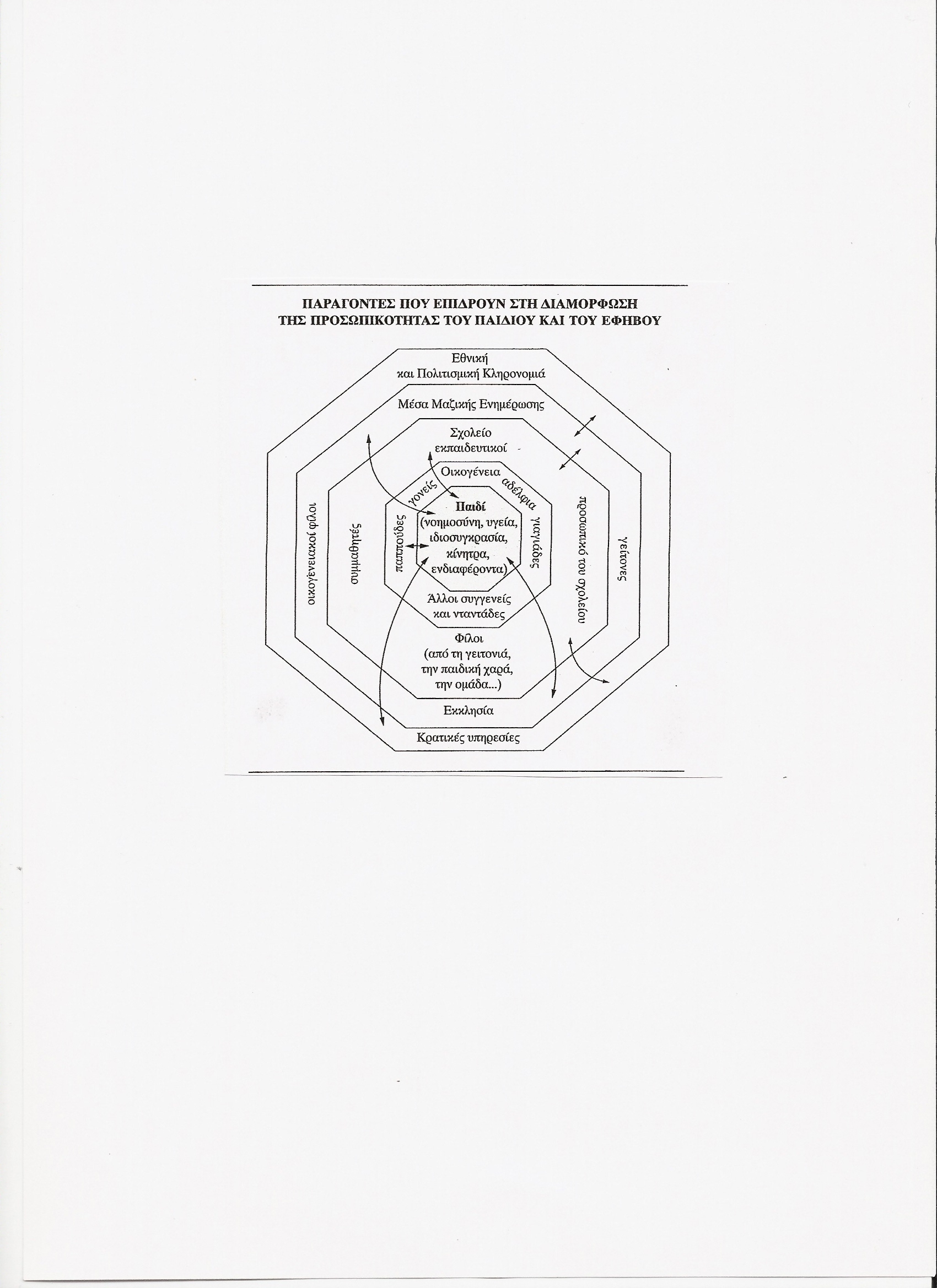 ΣΥΣΤΗΜΑ ΙΕΡΑΡΧΗΣΗΣ ΤΩΝ ΑΝΘΡΩΠΙΝΩΝ ΑΝΑΓΚΩΝ( Maslow, A., 1968,1971)
Ανθρώπινη Συμπεριφορά & Μάθηση
Ο ανθρώπινος νους ως… Σύστημα Επεξεργασίας Πληροφοριών
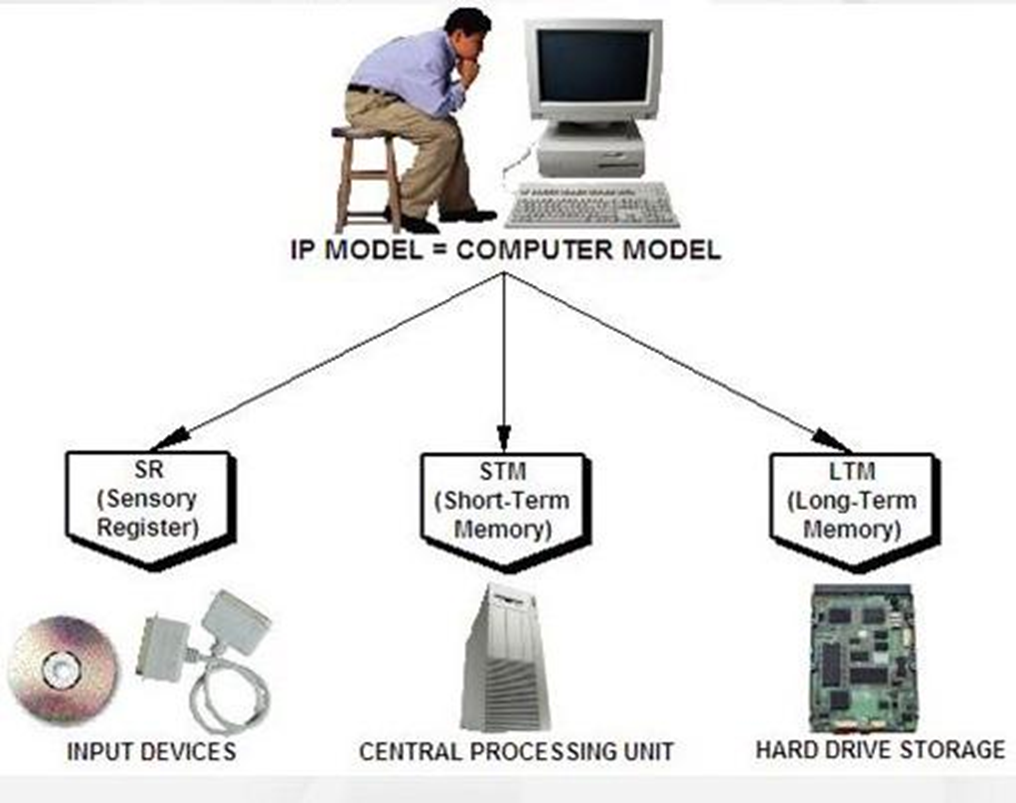 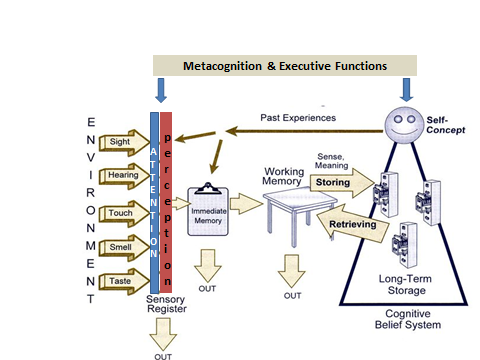 Σύστημα Επεξεργασίας Πληροφοριών, συνθετική απεικόνιση σύμφωνα με τους Atkinson & Shiffrin (1968), Barkley (1997), Kandarakis & Poulos (2008), Sousa (2011)
ΔΙΑΣΤΑΣΕΙΣ ΤΗΣ ΒΡΑΧΥΧΡΟΝΗΣ ΜΝΗΜΗΣ
ΟΙ ΔΥΝΑΤΟΤΗΤΕΣ ΤΗΣ ΕΝΕΡΓΟΥΣ ΜΝΗΜΗΣ ΟΣΟΝ ΑΦΟΡΑ ΤΗ ΣΥΝΕΝΩΣΗ ΠΛΗΡΟΦΟΡΙΩΝ ΑΝΑΛΟΓΑ ΜΕ ΤΗΝ ΗΛΙΚΙΑ
Η Β.Μ ΜΠΟΡΕΙ ΝΑ ΣΥΓΚΡΑΤΗΣΕΙ   7 ( - + ) 2 ΠΛΗΡΟΦΟΡΙΕΣ
ΜΝΗΜΟΝΙΚΑ ΣΥΣΤΗΜΑΤΑ ΚΑΙ ΔΙΑΔΙΚΑΣΙΕΣ ΕΛΕΓΧΟΥ ΤΩΝ ΠΛΗΡΟΦΟΡΙΩΝ(Κολιάδης,2002:423)
ΒΡΑΧΥΧΡΟΝΗ ΚΑΙ ΜΑΚΡΟΧΡΟΝΗ ΜΝΗΜΗ
Τι είναι μάθηση;
Ενεργός διαδικασία πρόσκτησης, επεξεργασίας, αποθήκευσης, διατήρησης και μελλοντικής εφαρμογής  της γνώσης
Τι είναι οι στρατηγικές μάθησης;
Τα καλά οργανωμένα και αποτελεσματικά βήματα που εφαρμόζουμε καθώς μαθαίνουμε, θυμόμαστε ή ενεργούμε
Οι τεχνικές που μας βοηθούν να κατανοήσουμε και να διατηρήσουμε νέες γνώσεις ή δεξιότητες, να εντάξουμε τη νέα πληροφορία στο τι ήδη γνωρίζουμε, με τέτοιο τρόπο ώστε να έχει νόημα και να μπορεί να ανακληθεί.
ΤΥΠΟΙ ΣΤΡΑΤΗΓΙΚΩΝ ΜΑΘΗΣΗΣ
ΜΕΤΑΓΝΩΣΤΙΚΕΣ
ΓΝΩΣΤΙΚΕΣ
Είναι ελεγκτικές στη φύση τους και χρησιμοποιούνται όταν σχεδιάζουμε, ρυθμίζουμε και αξιολογούμε την πορεία μάθησης ή τη στρατηγικής που εφαρμόζουμε.

     π.χ.
	Προγραφικό στάδιο 
	Μάθηση της μάθησης
    Επιλογή κατάλληλης στρατηγικής
Βοηθούν να χειριστούμε πληροφορίες προκειμένου να επιτύχουμε στόχους


	π.χ. 
    κρατάμε σημειώσεις
     απευθύνουμε ερωτήσεις
     συμπληρώνουμε πίνακα..
ΣΤΡΑΤΗΓΙΚΕΣ ΚΑΙ ΤΕΧΝΙΚΕΣ ΜΑΘΗΣΗΣ(Κολιάδης, 2002:454)
ΔΙΔΑΣΚΑΛΙΑ ΕΦΑΡΜΟΓΗΣ ΣΤΡΑΤΗΓΙΚΩΝ ΜΑΘΗΣΗΣ
ΕΣΩΤΕΡΙΚΕΣ
ΓΝΩΣΤΙΚΕΣ ΜΝΗΜΟΝΙΚΕΣ ΤΕΧΝΙΚΕΣ
(παραδείγματα)
ΟΙ ΠΙΟ ΑΠΟΤΕΛΕΣΜΑΤΙΚΕΣ ΠΑΡΕΜΒΑΣΕΙΣ ΑΠΑΙΤΟΥΝ ΣΥΝΔΥΑΣΜΟ ΓΝΩΣΤΙΚΩΝ ΚΑΙ ΜΕΤΑΓΝΩΣΤΙΚΩΝ ΣΤΡΑΤΗΓΙΚΩΝ ΜΑΘΗΣΗΣ
ΣΥΜΒΟΥΛΕΥΤΙΚΗ ΓΟΝΕΩΝ κι ΕΚΠΑΙΔΕΥΤΙΚΩΝ Δρ. Ανδρέας Γρ. ΚανδαράκηςΕιδικός Ψυχοπαιδαγωγός & Σύμβουλος ΟικογένειαςΥπεύθυνος Τμήματος «Ψυχοπαιδαγωγικής Αντιμετώπισης Δυσκολιών Μάθησης και Προβλημάτων Συμπεριφοράς» της Ελληνικής Εταιρείας Ιατρικής Ψυχολογίας (https://medicalpsychology.eu/)
KAΠΟΙΕΣ ΑΠΟ ΤΙΣ ΣΥΧΝΑ ΕΜΦΑΝΙΖΟΜΕΝΕΣ ΨΥΧΙΚΕΣ ΔΙΑΤΑΡΑΧΕΣ ΚΑΙ ΔΙΑΤΑΡΑΧΕΣ ΣΥΜΠΕΡΙΦΟΡΑΣ(DSM-IV-TR 2000 A.P.A.)
Η τωρινή μας κατάσταση είναι αποτέλεσμα των χτεσινών μας σκέψεων και οι σημερινές μας σκέψεις  πλάθουν την αυριανή μας ζωή: η ζωή μας είναι δημιούργημα της σκέψης μαςΝταμμαπάντα η οδός της αλήθειας (483 π.Χ.) Γεννηθήκαμε μια φορά και δε γίνεται να γεννηθούμε και δεύτερη, κι είναι  βέβαιο πως δε θα υπάρξουμε ξανά στον αιώνα τον άπαντα. Εσύ όμως, ενώ δεν εξουσιάζεις το αύριο, αναβάλλεις την ευτυχία για αργότερα. Κι η ζωή κυλά με αναβολές, κι ο καθένας μας πεθαίνει μες στις έγνοιες. Επίκουρου Προσφώνησις 14  (300 π.Χ.)
ΘΕΩΡΗΤΙΚΕΣ ΑΠΟΨΕΙΣ ΓΙΑ ΤΗΝ ΚΑΤΑΘΛΙΨΗ
Η ειδοποιός διαφορά μεταξύ καταθλιπτικών καταστάσεων και διεργασίας του πένθους εντοπίζεται στο ότι στις φυσιολογικές αντιδράσεις θλίψης ενός ατόμου ο εξωτερικός κόσμος βιώνεται ως συρρικνωμένος (π.χ. έχοντας χάσει ένα σημαντικό πρόσωπο), ενώ στις καταθλιπτικές καταστάσεις, αυτό που βιώνεται ως απολεσθέν ή κατεστραμμένο είναι ένα τμήμα του εαυτού. Η θλίψη έρχεται σε κύματα: επεισόδια έντονου πόνου όταν θυμόμαστε την απώλεια, στα οποία παρεμβάλλονται διαστήματα όπου μπορούμε να λειτουργούμε σχεδόν φυσιολογικά. Αντίθετα, η κατάθλιψη είναι αμείλικτη και μας απονεκρώνει. Η διεργασία πένθους τελειώνει με μια σταδιακή ανάκτηση της καλής διάθεσης, ενώ η κατάθλιψη μπορεί να συνεχιστεί επί αόριστον!(Freud, 1917)
Αξιολόγηση ψυχικής υγείας…
Οι τέσσερις πλευρές του  «μη φυσιολογικού»

Η παρέκκλιση από τον μέσο όρο
Η δυσλειτουργία
Η δυσφορία
Ο κίνδυνος

ΕΝΤΑΣΗ+ΔΙΑΡΚΕΙΑ+ΣΥΧΝΟΤΗΤΑ+ΔΙΑΠΕΡΙΣΤΑΣΙΑΚΟΤΗΤΑ
Τα βασικά ατοµικά χαρακτηριστικά πού συνθέτουν τη ψυχική υγεία
Σε γενικές γραµµές θα λέγαµε ότι τα βασικά ατοµικά χαρακτηριστικά πού συνθέτουν τη ψυχική υγεία είναι: 
Ικανότητα προσαρµογής 
Επίγνωση εαυτού (προσωπική ταυτότητα), συνδυασµένη µε αίσθηµα αυτονοµίας και ικανότητα ελέγχου της αντικειµενικής πραγµατικότητας. 
Επίγνωση σκοπού στη ζωή 
Επίγνωση των αναγκών τού συνανθρώπου σε συνδυασµό µε ικανότητα συναισθηµατικής συναλλαγής και οµαλών διαπροσωπικών σχέσεων.
Επίγνωση τού κοινωνικού ρόλου συνδυασμένη µε ικανότητα για υπεύθυνη ανάληψη επαγγελματικών, οικογενειακών, και ευρύτερων υποχρεώσεων.
Ψυχική Αντοχή στις πιεστικές συνθήκες τού περιβάλλοντος. Η αντοχή αυτή συνυφαίνεται µε την ισχύ τού Εγώ
ΕΜΠΕΙΡΙΚΗ ΘΕΜΕΛΙΩΣΗ ΤΗΣ ΓΝΩΣΙΑΚΗΣ-ΣΥΜΠΕΡΙΦΟΡΙΣΤΙΚΗΣ ΘΕΡΑΠΕΙΑΣ (COGNITIVE-BEHAVIORAL THERAPY, CBT)
Η ΣΧΕΣΗ ΤΗΣ ΣΥΜΠΕΡΙΦΟΡΑΣ ΜΕ ΤΙΣ ΑΥΤΟΜΑΤΕΣ ΣΚΕΨΕΙΣ
(Γνωστικό Μοντέλο, Beck. J., 1995:45)
ΠΥΡΗΝΙΚΗ ΠΕΠΟΙΘΗΣΗ
Είμαι ανεπαρκής
ΕΝΔΙΑΜΕΣΗ ΠΕΠΟΙΘΗΣΗ
Αν δεν καταλάβω κάτι τέλεια, 
τότε είμαι βλάκας.
ΣΥΝΑΙΣΘΗΜΑΤΙΚΗ
λύπη
ΑΥΤΟΜΑΤΕΣ ΣΚΕΨΕΙΣ
Είναι τόσο δύσκολο.
Δε θα το καταλάβω.
ΚΑΤΑΣΤΑΣΗ
Διαβάζει το βιβλίο
ΑΝΤΙΔΡΑΣΕΙΣ
ΣΩΜΑΤΙΚΗ
Βάρος στο στομάχι
ΣΥΜΠΕΡΙΦΟΡΙΚΗ
Κλείνει το βιβλίο
ΛΕΙΤΟΥΡΓΙΚΟΣ ΚΥΚΛΟΣ
ΓΝΩΣΙΑΚΗ ΘΕΡΑΠΕΙΑ
ΔΥΣΛΕΙΤΟΥΡΓΙΚΟΣ ΚΥΚΛΟΣ
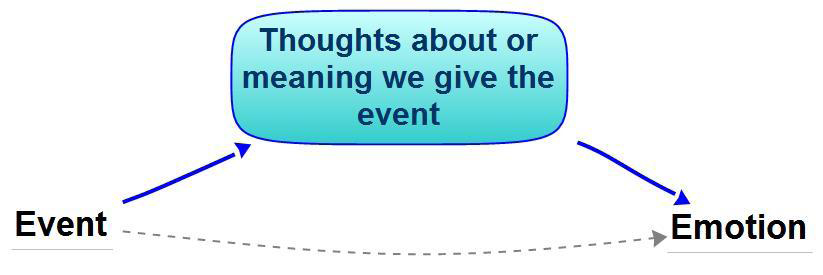 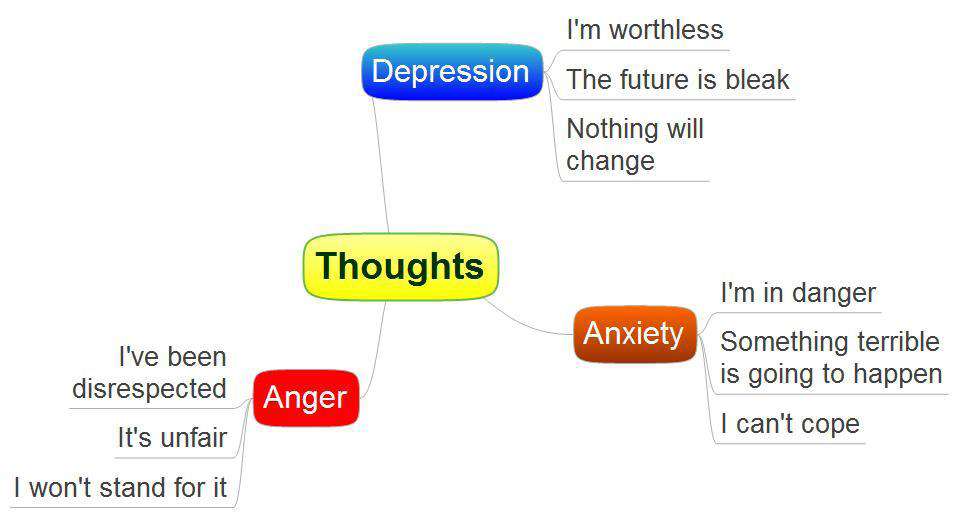 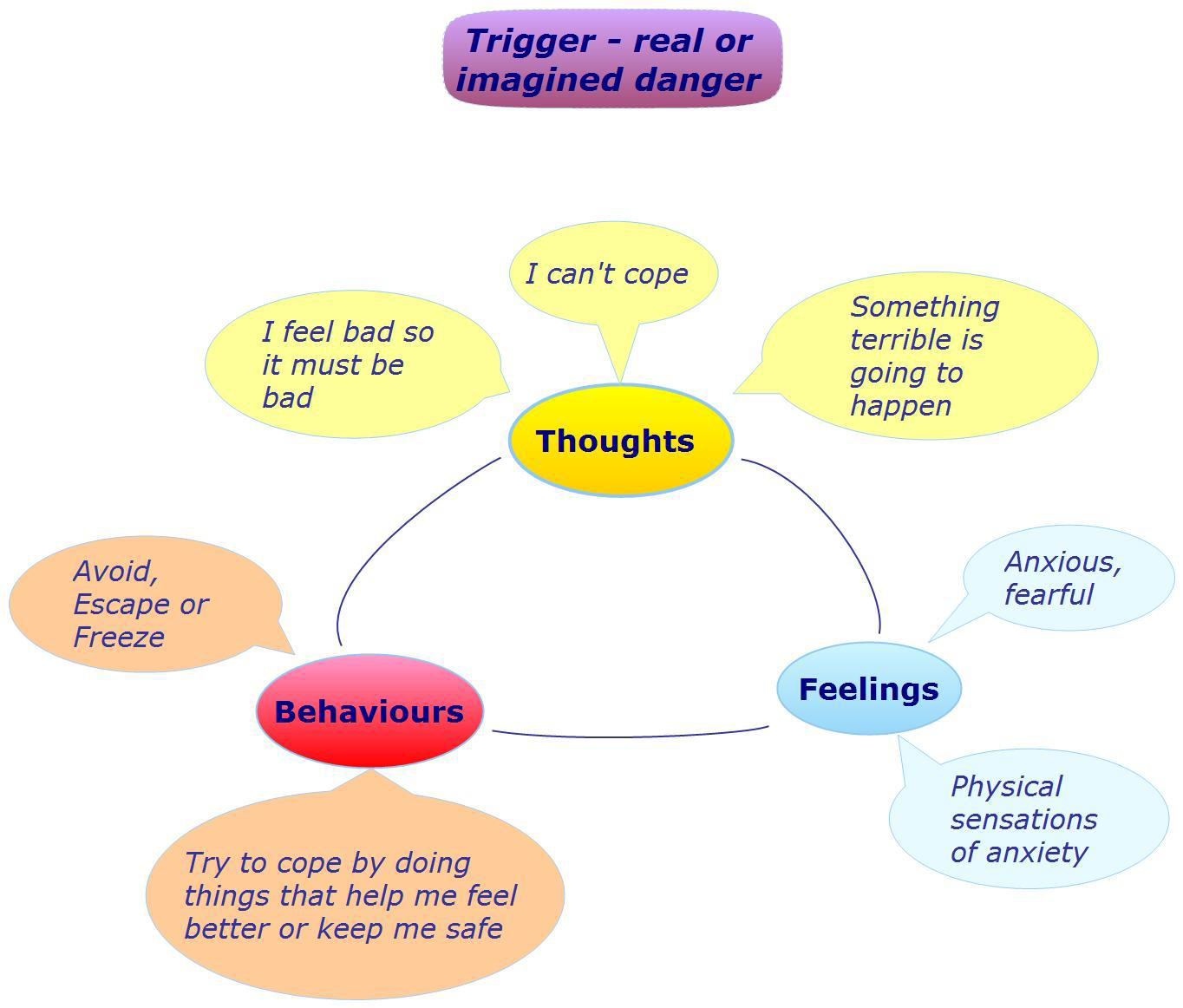 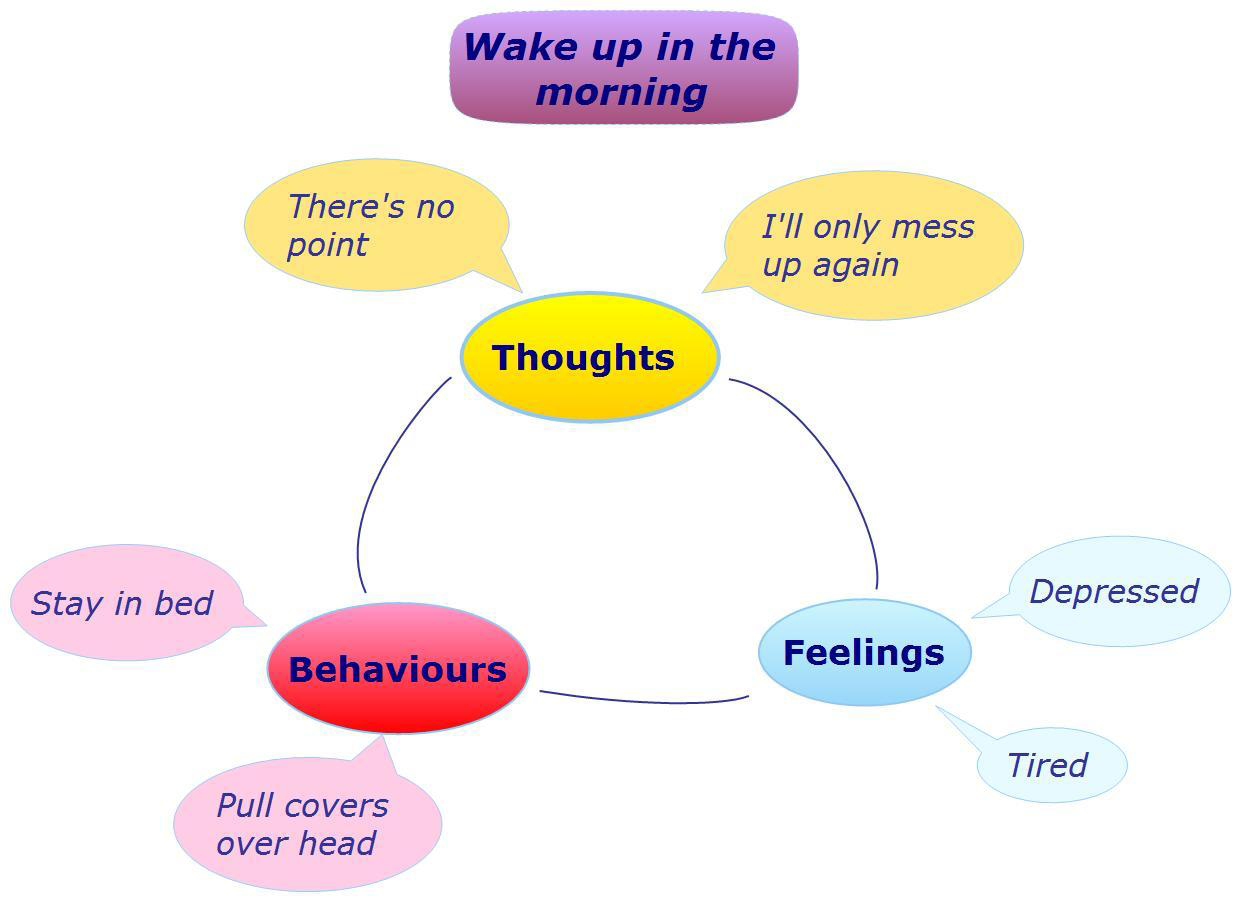 ΣΧΕΣΗ ΣΥΓΚΕΚΡΙΜΕΝΩΝ ΕΜΠΕΙΡΙΩΝ ΤΗΣ ΠΑΙΔΙΚΗΣ ΗΛΙΚΙΑΣ ΜΕ ΣΥΓΧΡΟΝΟΥΣ ΦΟΒΟΥΣ ΚΑΙ ΥΠΟΒΟΣΚΟΥΣΕΣ ΠΕΠΟΙΘΗΣΕΙΣ(Beck et.al., 1985:292)
ΗΜΕΡΟΛΟΓΙΟ ΚΑΤΑΓΡΑΦΗΣ ΚΑΙ ΑΞΙΟΛΟΓΗΣΗΣ
(ΟΝΟΜΑ:__________________ΗΜΕΡΕΣ:__________)
ΗΜΕΡΟΛΟΓΙΟ ΔΥΣΛΕΙΤΟΥΡΓΙΚΩΝ ΣΚΕΨΕΩΝ
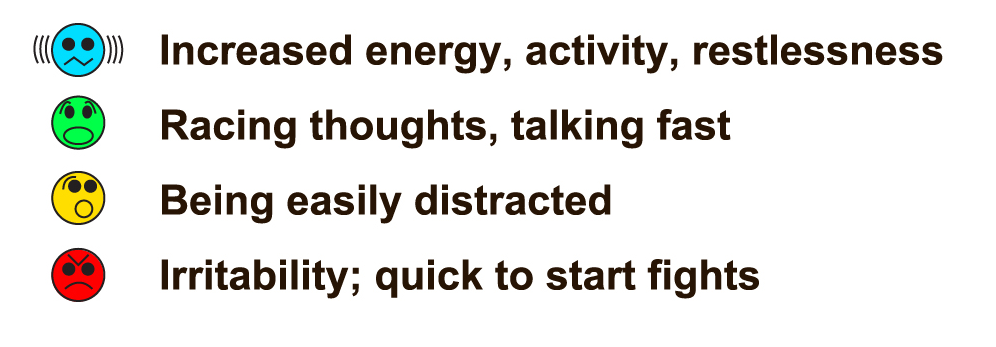 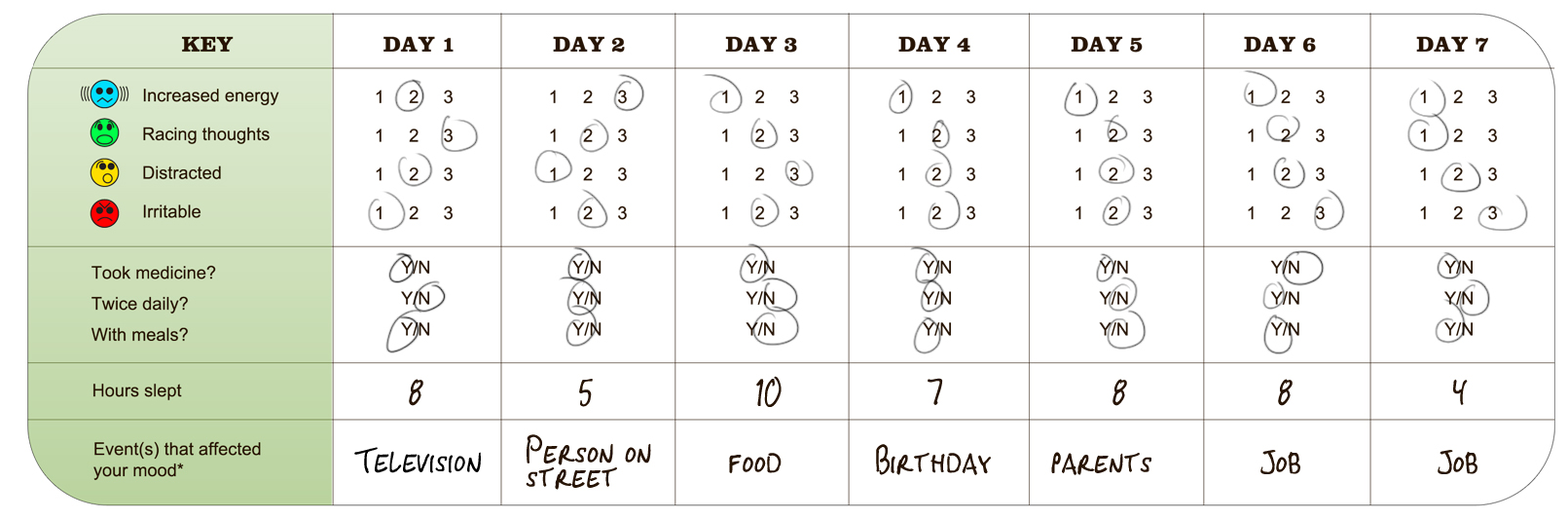 Ο ΚΥΚΛΟΣ ΤΟΥ ΜΗΧΑΝΙΣΜΟΥ ΕΠΙΒΕΒΑΙΩΣΗΣ ΤΩΝ ΠΡΟΣΔΟΚΙΩΝ(ΕΚΠΑΙΔΕΥΤΙΚΩΝ ΚΑΙ ΓΟΝΕΩΝ)
ΔΕΞΙΟΤΗΤΕΣ ΕΠΙΚΟΙΝΩΝΙΑΣ Carl Rogers: «όσο υψηλότερα είναι τα επίπεδα κατανόησης, αυθεντικότητας και σεβασμού που οι εκπαιδευτικοί και οι γονείς παρέχουν στα παιδιά, τόσο περισσότερα θα μάθουν»
ΤΕΧΝΙΚΕΣ ΑΝΤΙΜΕΤΩΠΙΣΗΣ ΠΡΟΒΛΗΜΑΤΩΝ ΣΥΜΠΕΡΙΦΟΡΑΣ ΤΩΝ ΑΓΟΡΙΩΝ
Όταν ένα αγόρι είναι εκτός εαυτού, περπατήστε μαζί του και συζητήστε
Μη ζητάτε από ένα αγόρι που έχει παρεκτραπεί να σας κοιτάζει στα μάτια
Μη λέτε πολλά (10 λέξεις είναι αρκετές)
Μη ζητάτε από τα αγόρια να απολογηθούν ή να συζητήσουν τα συναισθήματά τους κατά τη στιγμή της έντασης
Μην τιμωρείτε τα αγόρια βάζοντάς τα να κάθονται ακίνητα, δώστε τους τη δυνατότητα να συμμετέχουν σε δραστηριότητες που απαιτούν κίνηση
Η ΔΕΞΙΟΤΗΤΑ ΤΗΣ ΕΝΕΡΓΗΤΙΚΗΣ ΑΚΡΟΑΣΗΣ
Γλώσσα του σώματος (οπτική επαφή, στάση σώματος, ανταπόδοση συναισθημάτων)

Ενθαρρυντικές εκφράσεις («συνέχισε», «αχά», «χμμ»)

Ανασκόπηση (επανάληψη του τι νομίζουμε ότι ακούσαμε) 
     π.χ. «ακούγεσαι πολύ θυμωμένος κάθε φορά που αναφέρεσαι στους γονείς σου»

Επανάληψη και ανακεφαλαίωση

Διευκρίνιση
     π.χ. «μπορείς να μου πεις περισσότερα για το τι εννοείς όταν λες ότι κατά τη γνώμη σου ο δάσκαλος δε σε συμπαθεί;»
Διαδικασία ψυχοπαιδαγωγικής αξιολόγησης προβλημάτων συμπεριφοράς
Παραδοσιακή και Ψυχοπαιδαγωγική ψυχολογική αξιολόγηση Π.Σ. ή/και Μ.Δ
Τομείς όπου το σχολείο οφείλει να δράσει και πιθανές ενέργειες στις οποίες μπορεί να προβεί προκειμένου να αντιμετωπίσει τα προβλήματα συμπεριφοράς των μαθητών του.
Ενδεικτική βιβλιογραφία:
American Psychiatric Association. (2013). Diagnostic and Statistical Manual of Mental Disorders, 5th ed. Washington, DC: American Psychiatric Association. 
Κανδαράκης, Α. Γ. (2001). Πρόγραμμα αντιμετώπισης πειθαρχικών προβλημάτων σε μία σχολική τάξη. Γνωστική- Συμπεριφορική προσέγγιση. Ανοιχτό σχολείο, 81, 33-36.
Κανδαράκης, Α. Γ. (2002). Πρόγραμμα αντιμετώπισης πειθαρχικών προβλημάτων σε μία σχολική τάξη. Γνωστική- Συμπεριφορική προσέγγιση. Ανοιχτό σχολείο, 82, 39-41.
Κανδαράκης, Α. Γ. (2004). Συνυπάρχουν οι μαθησιακές δυσκολίες με τα προβλήματα συμπεριφοράς; Αθήνα, Σαββάλας.
Κανδαράκης, Α. Γ. (2007). Ιδιοσυγκρασία και σχολική προσαρμογή, Αθήνα,Gutenberg.
Κανδαράκης, Α. Γ.  (2010). Ψυχοπαιδαγωγική αξιολόγηση προβλημάτων συμπεριφοράς παιδιών και εφήβων. Παιδαγωγική Επιθεώρηση, 49, 7-22, Ατραπός. Kandarakis, A. G., Poulos, M. S. (2008). Teaching Implications of Information –Processing Theory and Evaluation Approach of Learning Strategies using LVQ Neural Network. WSEAS, Transactions on Advances in Engineering Education, 3, 5, 111-119. 
Poulos, M.S, Kandarakis, A.Gr., Tsinarelis , G.S. (2012). An automatic evaluation system of the results of the thought-operated computer system "Play attention" Using neural network technique. WSEAS, Transactions on Advances in Engineering Education, 207-211.
Κανδαράκης, Α. Γ. (2020). «Ανάπτυξη Μεταγνωστικών Δεξιοτήτων Μάθησης σε μαθητές με Μαθησιακές Δυσκολίες ή/και ΔΕΠ-Υ μέσα από τη χρήση Φορητών Υπολογιστικών Μηχανών στην Εκπαίδευση», στο Παπαδημητρίου Γ.  και Κωσταρής Χ. (επιμ.), Πρακτικά του Β΄ τόμου του 4ου Πανελλήνιου Συνεδρίου «Εκπαίδευση στον 21ο αιώνα: Σχολείο και Πολιτισμός», Κολλέγιο Αθηνών, σελ. 168-179. 
(στο: https://www.researchgate.net/publication/343859075_4o_Panellenio_Synedrio_Ekpaideuse_ston_21o_aiona_Scholeio_kai_Politismos )
Ιστοσελίδες:
https://www.additudemag.com/
http://www.ldonline.org/about
 http://www.ncld.org
http://www.smartbrief.com
Βιβλιογραφικές Αναφορές
Τσιγκάκου, Δ. (2017). Τα εμπόδια μιας συμπεριληπτικής εκπαίδευσης στην Ελλάδα. Μια συστημική προσέγγιση (μεταπτυχιακή διπλωματική εργασία). Πανεπιστήμιο Αιγαίου, Τμήμα Επιστημών της προσχολικής αγωγής και του εκπαιδευτικού σχεδιασμού. Ανάκληση από: http://hdl.handle.net/11610/18113. 
Τσικολάτας, Α. (2011). Οι ΤΠΕ ως εκπαιδευτικό εργαλείο στην Ειδική Αγωγή. Πρακτικά 2ου Πανελλήνιου Συνεδρίου, Μέρος Β’- Σύντομες Ανακοινώσεις- Εκπαιδευτικά Σενάρια (σελ. 1229-1232). Πάτρα: ΕΤΠΕ. 
Φραγκάκη, Μ. (2011). Η Τεχνολογία στην Ειδική Αγωγή: Ένα εναλλακτικό μέσο σε μια πολυμορφική εκπαίδευση. Διεθνές Συνέδριο για την Ανοικτή & Εξ αποστάσεως εκπαίδευση (σσ. 601-614), 6.
207
Βιβλιογραφικές Αναφορές
Θεοδωρόπουλος, Ρ. (2017). Εκπαιδευτικά Λογισμικά για παιδιά με μαθησιακές δυσκολίες και ΑμεΑ. Ανακτήθηκε στις 10/09/2022 από: https://www.inarcadia.gr/news/arthra/ekpaid/theodor-logism-amea.pdf.  
Λαμπροπούλου, Α. (2022). Ειδική Αγωγή και Νέες Τεχνολογίες. [σημειώσεις επιμορφωτικού προγράμματος]. Πανεπιστήμιο Δυτικής Αττικής, Κέντρο Επιμόρφωσης και Δια βίου μάθησης, εργαστήριο διδακτικής και αξιολόγησης (ΑΣΠΑΙΤΕ). 
Ποζατζίδου, Σ. (2020). Εκπαίδευση αυτιστικών παιδιών με νέες τεχνολογίες (μεταπτυχιακή διπλωματική εργασία). Πανεπιστήμιο Δυτικής Αττικής, Σχολή Επιστημών Υγείας και Πρόνοιας & Σχολή Διοικητικών, Οικονομικών και Κοινωνικών Επιστημών. Ανάκληση από: https://edutech-thesis.uniwa.gr/wp-content/uploads/sites/207/2021/02/%CE%95%CE%BA%CF%80%CE%B1%CE%AF%CE%B4%CE%B5%CF%85%CF%83%CE%B7-%CE%B1%CF%85%CF%84%CE%B9%CF%83%CF%84%CE%B9%CE%BA%CF%8E%CE%BD-%CF%80%CE%B1%CE%B9%CE%B4%CE%B9%CF%8E%CE%BD-%CE%BC%CE%B5-%CE%BD%CE%AD%CE%B5%CF%82-%CF%84%CE%B5%CF%87%CE%BD%CE%BF%CE%BB%CE%BF%CE%B3%CE%AF%CE%B5%CF%82.pdf
Στασινός Δ. (2016: έκδοση αναθεωρημένη). Η Ειδική Εκπαίδευση 2020 plus. Αθήνα: Παπαζήση.
208
ΠΗΓΕΣ ΓΙΑ ΠΕΡΙΣΣΟΤΕΡΕΣ ΠΛΗΡΟΦΟΡΙΕΣ
Ανδρέας Γ. Κανδαράκης (2004). Συνυπάρχουν οι μαθησιακές δυσκολίες με τα προβλήματα συμπεριφοράς; Εκδ. Σαββάλας, Αθήνα.
Ανδρέας Γ. Κανδαράκης (2007). Ιδιοσυγκρασία και σχολική προσαρμογή. Εκδ. Gutenberg, Αθήνα.
Ανδρέας Γ. Κανδαράκης (2010). Ψυχοπαιδαγωγική αξιολόγηση προβλημάτων συμπεριφοράς παιδιών και εφήβων. Παιδαγωγική Επιθεώρηση. Εκδ. Ατραπός, Αθήνα. 

Διερευνητικά – Ανιχνευτικά Εργαλεία (Κριτήρια) των Μαθησιακών Δυσκολιών: 
http://www.dyskolies.gr/files/ergaleia/2.pdf
Λογόμετρο : https://www.logometro.gr/start/
Λάμδα τεστ : http://kesy.dra.sch.gr/images/pdfs/Parousiasi_lamda.pdf
 Υλικό προς εκτύπωση:   https://upbility.gr/ 

www.psychiatrictimes.com/
www.smartbrief.com/cec/
www.ldonline.org/ 
www.specialeducation.gr/
https://www.disabilityscoop.com/                                                                         Δρ. Ανδρέας Γr. Κανδαράκης  
                                                                                                               Ειδικός Ψυχοπαιδαγωγός & Σύμβουλος Οικογένειας                                                                                                                     τηλ. 697 40000 35   mail: kaan1@ymail.com
IPads in the classroom : 
https://www.youtube.com/watch?v=IzSNdxsfk0Q

Top 10 Reasons to Use Technology in Education: iPad, Tablet, Computer, Listening Centers:  
https://www.youtube.com/watch?v=mzi2RIt8_nk

The Importance of Technology in Classrooms : https://www.youtube.com/watch?v=HCi8rRfIw-8

What are the 4Cs?: 
https://www.youtube.com/watch?v=QrEEVZa3f98

21st century skills: 
https://www.youtube.com/watch?v=qwJIhZcAd0I

Using the iPad to teach the math concept "before“:
https://www.youtube.com/watch?v=vpvpR51v92E

Learning and Creating with iPads in Kindergarten:
https://www.youtube.com/watch?v=Y5b6y7DJuYk

student-centered learning in action: 
https://www.esparklearning.com/espark/